2025-06-10
Pomoc publiczna
09-10 czerwca 2025 r., Katowice
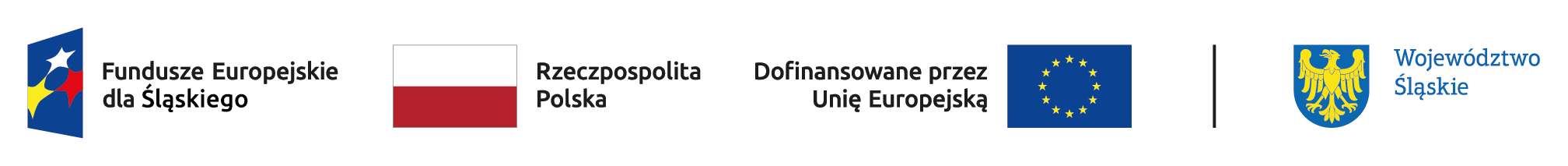 Przesłanki pomocy publicznej
W ramach analizy występowania pomocy publicznej w projekcie można bazować na:
Zawiadomieniu Komisji w sprawie pojęcie pomocy państwa – w odniesieniu do spełnienia poszczególnych przesłanek pomocy publicznej;
Siatkach analitycznych Komisji dla wybranych sektorów (link: https://competition-policy.ec.europa.eu/state-aid/legislation/notion-aid_en);
Decyzjach Komisji oraz Wyrokach TSUE.
Dokumenty te mogą ułatwić ocenę spełnienia wszystkich przesłanek pomocy publicznej w konkretnym przypadku.
Należy pamiętać o tym, że ocena wystąpienia pomocy publicznej zawsze będzie wymagała oceny konkretnego przypadku.
2
Przesłanki pomocy publicznej
W oparciu o art. 107 ust. 1 Traktatu wyróżnia się następujące przesłanki pomocy publicznej:
istnienie przedsiębiorstwa;
możliwość przypisania danego wsparcia państwu;
przyznanie na rzecz przedsiębiorstwa korzyści na warunkach atrakcyjniejszych niż rynkowe;
selektywność instrumentu wsparcia;
jego wpływ na konkurencję i wymianę handlową między państwami członkowskimi.
To czy pomoc publiczna wystąpi, wymaga analizy każdego działania w odniesieniu do ww. przesłanek.
3
Przesłanki pomocy publicznej
Test pomocy publicznej bazujące na przesłankach wynikających z art. 107 ust. 1 TFUE. 
Z uwagi na to, że dwie przesłanki – tj. przesłanka dotycząca zasobów przyznanych ze źródeł Państwa oraz selektywność środka – są co do zasady spełnione w przypadku środków przyznawanych w ramach FESL 2021-2027, stąd dla tych pytań odpowiedź zawsze będzie brzmieć „TAK”. 
W stosunku do pozostałych pytań wnioskodawca zobowiązany jest dokonać analizy dostępnych opcji („TAK” lub „NIE”) oraz przedstawić uzasadnienie.
Test pomocy publicznej przewiduje sytuację, w której wnioskodawca planuje prowadzenie zarówno działalności gospodarczej, jak również niegospodarczej, co wymaga szczegółowego opisania.
4
Przesłanki pomocy publicznej
Jeden projekt może przewidywać realizację jednego lub kilku działań, z których każde stanowić może odrębną zamkniętą część projektu.
Działanie może być realizowane w następujący sposób:
jako jednorodne bez podziału na poddziałania, gdy w jego zakres nie wchodzą różne elementy;
w podziale na poddziałania, z których każde stanowi wyodrębnione przedsięwzięcie lub zespół przedsięwzięć powiązanych tematycznie.
W sytuacji, w której działanie będzie składało się z kilku działań, z których każde będzie stanowiło oddzielny zakres, dla każdego poddziałania konieczne jest wykonanie odrębnego testu pomocy publicznej.
5
Przesłanki pomocy publicznej
Test pomocy publicznej powinien przewidywać sytuację, w której wnioskodawca planuje prowadzenie zarówno działalności gospodarczej, jak również niegospodarczej, co wymaga szczegółowego opisania. 
W sytuacji, w której spełnione będą warunki określone w pkt 207 Zawiadomienia Komisji, możliwe będzie uznanie, że dofinansowanie planowanej do prowadzenia działalności gospodarczej nie będzie zakłócać konkurencji oraz nie wywrze wpływu na wymianę handlową, a tym samym nie będzie stanowiło pomocy publicznej.
6
Przedsiębiorstwo
Zasady pomocy publicznej mają zastosowanie wyłącznie wówczas, gdy beneficjentem środka jest „przedsiębiorstwo”. 
Omawianą przesłankę można sprowadzić do pytania: czy beneficjentem wsparcia będzie podmiot prowadzący działalność gospodarczą w rozumieniu prawa unijnego? 
Działalność gospodarczą w tym ujęciu należy rozumieć jako oferowanie towarów lub usług na rynku. 
Kwestia tego, czy istnieje rynek dla określonych usług, może zależeć od sposobu organizacji tych usług w danym państwie członkowskim. 
Pojęcie przedsiębiorstwa jest szerokie i wykracza poza ramy przyjęte na gruncie ustawy Prawo przedsiębiorców.
7
Przedsiębiorstwo
Status podmiotu przyznany mu na podstawie prawa krajowego nie jest decydujący. 
O stosowaniu pomocy publicznej nie decyduje to, czy dany podmiot utworzono po to, aby przynosił zyski – znaczenie ma wyłącznie to, czy podmiot oferuje towary lub usługi na danym rynku.
Klasyfikacja podmiotu jako przedsiębiorstwa zawsze odnosi się do konkretnej działalności – podmiot prowadzący jednocześnie działalność gospodarczą i działalność o charakterze niegospodarczym powinien być traktowany jako przedsiębiorstwo jedynie w odniesieniu do działalności gospodarczej.
Sposób wykorzystania infrastruktury determinuje to czy dofinansowanie będzie stanowiło pomoc publiczną. W przypadku finansowania budowy nie można bowiem rozdzielać etapu budowy i etapu wykorzystywania tej infrastruktury.
8
Przedsiębiorstwo
Przedmiotowa a nie podmiotowa ocena występowania pomocy publicznej znajduje odpowiednie zastosowanie względem infrastruktur (obiektów) wykorzystywanych zarówno do prowadzenia działalności gospodarczej i niegospodarczej. 
W kontekście kwestii infrastruktury podwójnego wykorzystania, należy omówić pojęcie tzw. pomocniczej działalności gospodarczej. 
Jak wskazano w pkt. 207 Zawiadomienia Komisji, w przypadkach infrastruktury podwójnego wykorzystania, jeżeli jest ona prawie wyłącznie wykorzystywana do celów działalności niegospodarczej, Komisja uważa, że finansowanie takiej infrastruktury może w całości wykraczać poza zakres zasad pomocy publicznej, pod warunkiem, że użytkowanie do celów działalności gospodarczej ma charakter czysto pomocniczy.
9
Przedsiębiorstwo
Za pomocniczą działalność gospodarczą uważa się działalność bezpośrednio powiązaną z eksploatacją infrastruktury, konieczną do eksploatacji infrastruktury lub nieodłącznie związaną z podstawowym wykorzystaniem o charakterze niegospodarczym. 
Uznaje się, że taka sytuacja ma miejsce, gdy działalność gospodarcza pochłania takie same nakłady jak podstawowa działalność o charakterze niegospodarczym, takie jak materiały, sprzęt, siła robocza lub aktywa trwałe.
Działalność gospodarcza o charakterze pomocniczym musi mieć ograniczony zakres, w odniesieniu do wydajności infrastruktury: uznaje się, że warunek ten jest spełniony, jeżeli wydajność przydzielana co roku na taką działalność nie przekracza 20% całkowitej rocznej wydajności infrastruktury.
10
Przedsiębiorstwo
Mechanizm dotyczy wyłącznie infrastruktury podwójnego wykorzystania, a zatem zastosowanie mechanizmu przewidzianego w pkt 207 Zawiadomienia Komisji jest możliwe, gdy jedna i ta sama infrastruktura wykorzystywana jest do różnych celów (gospodarczego i niegospodarczego). 
Niedopuszczalne jest sztuczne łączenie w ramach danego projektu kilku odrębnych obiektów, tylko po to, aby nie przekroczyć progu dla różnych obiektów. Innymi słowy poziom wykorzystania gospodarczego należy zawsze odnosić do danej infrastruktury (danego obiektu).
11
Przedsiębiorstwo
Pkt 207
min. 80% całkowitej rocznej wydajności infrastruktury
Koszty kwalifikowalne projektu nieobjęte pomocą publiczną
DNG
maks. 20% całkowitej rocznej wydajności infrastruktury
DG
Pkt 206
% kosztów kwalifikowalnych projektu nieobjętych pomocą publiczną
% całkowitej rocznej wydajności infrastruktury
DNG
% kosztów kwalifikowalnych projektu objętych pomocą publiczną
% całkowitej rocznej wydajności infrastruktury
DG
12
Przedsiębiorstwo
Pomimo faktu, iż definicja działalności gospodarczej w ujęciu prawa pomocy publicznej jest szeroka, to w Zawiadomieniu Komisji przedstawiono kryteria pozwalające na rozróżnienie działalności gospodarczej i niegospodarczej względem niektórych obszarów:
sprawowana władzy publicznej,
budowy i eksploatacji w interesie publicznym infrastruktury,
służących zachowaniu dziedzictwa kulturowego,
opieki zdrowotnej finansowana w całości ze składek,
opieki społecznej opartej na zasadzie solidarności,
kształcenia w ramach krajowego systemu kształcenia,
działalności badawczej.
13
Przedsiębiorstwo
Art. 107 ust. 1 Traktatu nie ma zastosowania, jeżeli państwo działa, „sprawując władzę publiczną” lub jeżeli podmioty publiczne działają „w charakterze organów publicznych”. 
Należy uznać, że dany podmiot działa, sprawując władzę publiczną, jeżeli przedmiotowa działalność stanowi część zasadniczych funkcji państwa lub jest ona powiązana z tymi funkcjami przez swój charakter, swoje cele i zasady, którym podlega. 
Nie należy automatycznie utożsamiać zadań publicznych nałożonych na organy publiczne ze sprawowaniem władzy publicznej (np. art. 7 ust. 1 ustawy o samorządzie gminnym określa szereg zadań, które stanowią zadania własne gminy, ale nie oznacza, iż każde z tych zadań ma charakter niegospodarczy, gdyż część z nich polegać będzie na oferowaniu towarów lub usług, na rynku).
14
Przedsiębiorstwo
Istotne jest także rozróżnienie pomiędzy rolą organizatora, a rolą podmiotu świadczącego dany rodzaj usług w ramach zadań publicznych. 
Z orzecznictwa sądów unijnych wynika, że należy rozróżnić poszczególne poziomy analizy podmiotowej przesłanki istnienia przedsiębiorstwa. 
W sytuacji, gdy gmina otrzymuje środki od innego podmiotu publicznego w zakresie w jakim działa, sprawując władzę publiczną (np. jako organizator transportu publicznego lub systemu zarządzania odpadami), nie jest ona traktowana jako przedsiębiorca, co nie znaczy, że do takich wniosków nie można dojść na tzw. drugim poziomie, (a zatem w odniesieniu do operatora transportu lub gospodarki odpadami).
Podsumowując, ocena wsparcia każdorazowo powinna rozpoczynać się od weryfikacji, czy wsparcie to w danym przypadku udzielone będzie przedsiębiorstwu (czy beneficjent wykorzystywał je będzie w związku z działalnością polegającą na oferowaniu towarów lub usług na rynku).
15
Korzyść
Korzyść w rozumieniu art. 107 ust. 1 TFUE oznacza każdą korzyść gospodarczą, której dane przedsiębiorstwo nie mogłoby uzyskać w normalnych warunkach rynkowych, tj. bez interwencji państwa. 
Korzyść występuje zawsze, ilekroć sytuacja finansowa przedsiębiorstwa ulega poprawie w wyniku interwencji państwa.
Co do zasady należy uznać, iż przesłanka dotycząca korzyści będzie spełniona na tzw. pierwszym poziomie, gdyż wnioskodawca otrzymuje wsparcie w formie dotacji (tzw. pomoc bezpośrednia)
W pewnych przypadkach możliwe jest wykazanie, że korzyść, którą otrzymał bezpośredni beneficjent, transferowana jest w całości na rzecz innych podmiotów (tzw. pomoc pośrednia).
Każdy przypadek należy oceniać indywidualnie.
16
Korzyść
Pośrednia pomoc publiczna (tzw. pomoc publiczna na drugim poziomie), jest uzależniona od warunków udostępnienia produktów projektu (np. taboru, infrastruktury) podmiotom trzecim (tzw. operatorom infrastruktury). 
W szczególności należy zwrócić uwagę na warunki dzierżawy produktów projektu oraz na sposób wyłonienia dzierżawcy (tzw. operatora infrastruktury). 
Jeśli podmiot trzeci (tzw. operator infrastruktury) zostałby wyłoniony w wyniku otwartej, przejrzystej i niedyskryminującej procedury przetargowej, to można będzie uznać, że dzierżawa ma charakter rynkowy i pomoc pośrednia nie występuje.
W świetle ograniczeń wynikających z definicji beneficjenta (art. 2 pkt 9 rozporządzenia 2021/1060) w perspektywie finansowej 2021-2027 zasadniczo nie ma możliwości udzielania pomocy publicznej na tzw. drugim poziomie, tj. przez beneficjenta – stronę umowy o dofinansowanie kolejnym podmiotom.
17
Kryterium korzyści gospodarczej
Nie stanowi korzyści gospodarczej wsparcie udzielane na warunkach rynkowych, spełniające:
test prywatnego inwestora,
test prywatnego wierzyciela,
test prywatnego sprzedawcy,
zasadę pari passu.
W przypadku usług w ogólnym interesie gospodarczym – łączne spełnienie czterech przesłanek określonych w tzw. sprawie Altmark.
18
Kryterium korzyści gospodarczej
Test prywatnego inwestora: jest to analiza, która ma ustalić, czy podmiot publiczny zachowuje się jak prywatny inwestor, czyli dąży do maksymalizacji zysku. Jeśli państwo lub jednostka publiczna podejmuje decyzje inwestycyjne, które odpowiadałyby racjonalnemu inwestorowi prywatnemu na wolnym rynku, to wsparcie nie jest uznawane za pomoc publiczną.
Test prywatnego wierzyciela: test ten ocenia, czy publiczny wierzyciel postępuje jak prywatny wierzyciel, na przykład w sytuacji udzielania kredytu, restrukturyzacji długu lub odroczenia spłaty. Jeśli warunki są zgodne z działaniami prywatnych wierzycieli, wsparcie nie jest traktowane jako pomoc publiczna. Test pomaga sprawdzić, czy decyzja o przyznaniu kredytu lub warunkach spłaty byłaby ekonomicznie uzasadniona.
19
Kryterium korzyści gospodarczej
Test prywatnego sprzedawcy: ma na celu ocenę, czy sprzedaż aktywów publicznych (np. nieruchomości) odbywa się na warunkach rynkowych, czyli tak, jak postąpiłby prywatny sprzedawca. Sprzedaż poniżej wartości rynkowej mogłaby być uznana za niedozwoloną pomoc publiczną. Test ten stosuje się, aby upewnić się, że sprzedaż przebiega w sposób transparentny i zgodny z zasadami konkurencji.
Zasada pari passu oznacza, że podmiot publiczny inwestuje lub angażuje się finansowo w przedsięwzięcie na takich samych warunkach i z takim samym poziomem ryzyka jak prywatni inwestorzy. Gdy inwestycja lub finansowanie następuje pari passu, jest uznawana za działanie rynkowe, a nie za pomoc publiczną, gdyż publiczny podmiot nie uzyskuje preferencyjnych warunków ani dodatkowych zabezpieczeń.
20
Korzyść
W przypadku usług publicznych/usług w ogólnym interesie gospodarczym, wsparcie w formie rekompensaty spełniającej tzw. kryteria Altmark stanowi mechanizm pozwalający na eliminację przesłanki korzyści. 
Omawiany mechanizm może ewentualnie znaleźć zastosowanie w odniesieniu do operatora usługi publicznej, wykorzystującego do jej świadczenia np. infrastrukturę objętą dofinansowaniem. 
Udostępnienie operatorowi infrastruktury może stanowić jeden z elementów rekompensaty spełniającej kryteria Altmark, która nie stanowi pomocy publicznej.
UWAGA: w przypadku niespełnienia kryteriów Altmark, które gwarantują, iż udzielona rekompensata z tytułu usług publicznych nie stanowi pomocy publicznej (brak spełnienia przesłanki korzyści), istnieje możliwość udzielenia rekompensat z tytułu usług publicznych, stanowiących pomoc publiczną na podstawie właściwych przepisów prawa unijnego.
21
Korzyść
W wyroku w sprawie Altmark Trybunał stwierdził, że przyznanie korzyści można wykluczyć w przypadku łącznego spełnienia czterech przesłanek:
przedsiębiorstwo będące beneficjentem powinno być obciążone wykonaniem zobowiązań do świadczenia usług publicznych i zobowiązania te powinny być jasno określone;
parametry, na podstawie których obliczona jest rekompensata, muszą być ustalone z góry, w sposób obiektywny i przejrzysty;
rekompensata nie może przekraczać kwoty niezbędnej do pokrycia całości lub części kosztów poniesionych w celu wykonania zobowiązań do świadczenia usług publicznych, przy uwzględnieniu związanych z nimi przychodów oraz rozsądnego zysku z tytułu wypełniania tych zobowiązań;
jeżeli wybór przedsiębiorstwa, któremu ma zostać powierzone wykonywanie zobowiązań do świadczenia usług publicznych, nie został dokonany w ramach procedury udzielania zamówień publicznych, poziom rekompensaty powinien zostać ustalony na podstawie analizy kosztów i przychodów typowego przedsiębiorstwa.
22
Kryterium selektywności
Wsparcie ma charakter selektywny, gdy uprzywilejowuje tylko wybrane podmioty. 
Selektywność przejawia się poprzez skierowanie danego środka tylko do przedsiębiorstw określonej wielkości (np. MŚP) lub przedsiębiorstw z jednego regionu. 
Stosowanie formy konkursu w celu wyłonienia zadań do dofinansowania nie przesądza o braku spełnienia przesłanki selektywności z uwagi na charakter konkursu: organizowanie konkursów w celu wyłonienia wniosków do dofinansowania nie służy wyeliminowaniu selektywnej korzyści, tylko wyłonieniu najlepszych wniosków do dofinansowania.
23
Zakłócenie konkurencji oraz wpływ na wymianę handlową
Zasadniczo uznaje się istnienie zakłócenia konkurencji w rozumieniu art. 107 ust. 1 TFUE, jeżeli państwo przyznaje korzyść finansową przedsiębiorstwu w sektorze zliberalizowanym, gdzie istnieje lub mogłaby istnieć konkurencja. 
Co ważne, wsparcie publiczne może zakłócać konkurencję, nawet jeżeli nie pomaga ono przedsiębiorstwu będącemu beneficjentem w ekspansji i zdobyciu udziału w rynku: wystarczy, że pomoc pozwala utrzymać silniejszą pozycję konkurencyjną niż pozycja, którą przedsiębiorstwo miałoby w przypadku braku pomocy. 
W tym kontekście, aby można było uznać pomoc za zakłócającą konkurencję, zwykle wystarczy, że pomoc przynosi beneficjentowi korzyść polegającą na uwolnieniu go od kosztów, które w przeciwnym razie musiałby ponieść w ramach swojej bieżącej działalności gospodarczej.
24
Zakłócenie konkurencji oraz wpływ na wymianę handlową
W Zawiadomieniu Komisja wskazała, że możliwość zakłócenia konkurencji wyklucza się w przypadku wystąpienia łącznie czterech następujących przesłanek:
usługa jest objęta monopolem prawnym (ustanowionym zgodnie z prawem unijnym);
monopol prawny nie tylko wyklucza konkurencję na rynku, ale również konkurencję o rynek, wykluczając wszelką możliwą konkurencję o to, aby stać się wyłącznym dostawcą danej usługi;
usługa nie konkuruje z innymi usługami;
jeżeli usługodawca prowadzi działalność na innym rynku (geograficznym lub produktowym), który jest otwarty na konkurencję, trzeba wykluczyć subsydiowanie skrośne.
25
Zakłócenie konkurencji oraz wpływ na wymianę handlową
Komisja zawraca uwagę, że pewne rodzaje infrastruktur nie podlegają bezpośredniej konkurencji ze strony innej infrastruktury.
Sytuacja taka jest prawdopodobna zwłaszcza w przypadku kompleksowych infrastruktur sieciowych, które stanowią naturalne monopole.
Wpływ na wymianę handlową między państwami członkowskimi lub zakłócenie konkurencji są zazwyczaj wykluczone w przypadkach, w których jednocześnie spełnione są następujące przesłanki:
infrastruktura na ogół nie podlega bezpośredniej konkurencji (w szczególności infrastruktura objęta monopolem naturalnym);
finansowanie prywatne jest nieznaczące w danym sektorze i w państwie członkowskim;
infrastruktura nie jest zaprojektowana, aby selektywnie sprzyjać jednemu przedsiębiorstwu lub sektorowi, ale przynosi korzyści całemu społeczeństwu.
26
Zakłócenie konkurencji oraz wpływ na wymianę handlową
Odnosząc się bezpośrednio do analizy wpływu na wymianę handlową można uznać, że pomoc publiczna może potencjalnie wpłynąć na wymianę handlową między państwami członkowskimi, nawet jeżeli beneficjent nie uczestniczy bezpośrednio w handlu transgranicznym. 
Dotacja publiczna przyznana przedsiębiorstwu, które świadczy jedynie usługi lokalne lub regionalne, a nie świadczy żadnych usług poza państwem pochodzenia, może zatem wywierać wpływ na wymianę handlową między państwami członkowskimi, jeżeli przedsiębiorstwa z innych państw członkowskich mogłyby świadczyć takie usługi (także w ramach swobody przedsiębiorczości).
W praktyce decyzyjnej Komisji (od roku 2015 r., kiedy wydano serię decyzji, uznających wsparcie publiczne za niewywierające wpływu na wymianę handlową pomiędzy państwami członkowskimi), wykształciła się doktryna dotycząca środków o czysto lokalnej skali oddziaływania.
27
Zakłócenie konkurencji oraz wpływ na wymianę handlową
Spektrum przypadków, w których Komisja uznawała, iż brak jest wpływu na wymianę handlową pomiędzy państwami członkowskimi, jest nad szeroki.
Nie należy jednak powyższego interpretować w ten sposób, że w każdym przypadku dot. tego samego rodzaju infrastruktury czy działalności, jak wyżej wymienione, środki takie nie mają wpływu na wymianę handlową. 
Komisja podkreśla bowiem, iż doszła do określonych konkluzji „w świetle określonych okoliczności sprawy”. 
Zatem, starając się wykazać, iż infrastruktura ma jedynie czysto lokalny wymiar, należy przeprowadzić analizę opartą na konkretnych danych i informacjach dotyczących danego przypadku.
28
Zakłócenie konkurencji oraz wpływ na wymianę handlową
Adekwatne będzie przeprowadzenie analizy popytu jak i podaży. 
W pierwszym przypadku należy odnieść się do tego, czy z infrastruktury będą korzystali przede wszystkim użytkownicy lokalni, regionalni, krajowi, czy też może zagraniczni. 
W odniesieniu do analizy podaży istotne jest, po określeniu zasięgu oddziaływania wspieranej infrastruktury w oparciu o krąg podmiotowy jej użytkowników, ustalenie, czy na tak wyznaczonym obszarze geograficznym funkcjonują już inne podmioty, w tym w szczególności z udziałem kapitału zagranicznego (ewentualnie czy prawdopodobne jest, aby takie podmioty planowały oferować swoje usługi na odnośnym rynku geograficznym). 
Analiza powinna być poparta danymi liczbowymi.
29
Ścieżka przejścia przez przesłanki pomocy publicznej
Brak pomocy publicznej
Pomoc publiczna
30
Beneficjent pomocy
W przypadku działań/poddziałań realizowanych przez jednostki samorządu terytorialnego w których dofinansowanie stanowi pomoc publiczną, konieczne jest ustalenie podmiotu, który faktycznie odniesie korzyść w wyniku działalności prowadzonej na wspartej infrastrukturze, a tym samym, który będzie beneficjentem pomocy. 
Należy wyróżnić następujące scenariusze, w których operatorem jest:
(scen. 1) jednostka organizacyjna JST nieposiadająca osobowości prawnej (w tym urząd miasta);
(scen. 2) jednostka organizacyjna JST posiadająca osobowość prawną (100% własności po stronie JST);
(scen. 3) podmiot zewnętrzny.
31
Beneficjent pomocy
W scenariuszu 1 beneficjentem pomocy będzie jednostka organizacyjna JST.
W scenariuszu 2 należy zwrócić uwagę, że obejmuje on wyłącznie sytuację, w której:
100% właścicielem jednostki jest dana JST, a dodatkowo należy określić 
sposób przekazania majątku jednostce: gdy nastąpi przekazanie praw właścicielskich jednostce (np. w formie aportu) wówczas to ta jednostka powinna być beneficjentem pomocy; w sytuacji, w której powierzenie majątku nastąpi w trybie dzierżawy lub użyczenia koniecznym jest wykazanie braku wystąpienia pomocy na poziomie powierzenia majątku np. poprzez wykazanie ceny rynkowej i w takim przypadku beneficjentem pomocy jest urząd danej JST.
W scenariuszu 3 koniecznym jest dokonanie wyboru operatora w trybie konkurencyjnym, a wówczas beneficjentem pomocy w danym działaniu jest urząd danej JST.
32
Beneficjent pomocy
W scenariuszu 1 i 2 (w wariancie, w którym następuje przekazania prawa własności na rzecz jednostki organizacyjnej), pomoc udzielana będzie na poziomie właściciela w rozumieniu Zawiadomienia Komisji, zgodnie z którym „właściciel” to każdy podmiot, który faktycznie wykonuje prawa właścicielskie w stosunku do infrastruktury oraz odnosi z tego korzyści gospodarcze. 
Na przykład w przypadku, gdy właściciel przekazuje swoje prawa właścicielskie osobnemu podmiotowi (np. organowi portowemu), który w imieniu właściciela zarządza infrastrukturą, można go traktować jako zastępującego właściciela do celów kontroli pomocy państwa.
Poziom właściciela wystąpi również w sytuacji, gdy podmiotem uzyskującym wsparcie będzie urząd, a infrastruktura zostanie użyczona lub wydzierżawiona jednostce lub podmiotowi zewnętrznemu. Jednocześnie w celu wyeliminowania pomocy na poziomie operatora, koniecznym jest wyeliminowanie korzyści na tym poziomie.
33
Infrastruktura podwójnego wykorzystania
W pierwszej kolejności należy określić, jaki będzie zakres prowadzonej działalności. 
Jeżeli działalność gospodarcza związana jest prowadzeniem działalności pomocniczej należy wskazać jaki dokładnie rodzaj działalności będzie prowadzony wraz z potwierdzeniem spełnienia warunków pkt. 207 Zawiadomienia Komisji.
W przypadku działalności pomocniczej należy wskazać jakie zasoby będą wykorzystywane do prowadzenia działalności gospodarczej (np. czas, powierzchnia – nie mogą to być przychody lub koszty) oraz wskazać metodykę potwierdzającą, że nie więcej niż 20% rocznych zasobów będzie wykorzystywanych do prowadzenia działalności gospodarczej (np. wskazująca jaki % powierzchni będzie wykorzystywany do prowadzenia działalności gospodarczej). 
Dodatkowo konieczne jest potwierdzenie, że przez okres ekonomicznej użyteczności infrastruktury prowadzony będzie monitoring roczny wykorzystania infrastruktury w celu potwierdzenia, że prowadzona działalność spełnia definicję działalności pomocniczej.
34
Infrastruktura podwójnego wykorzystania
Jeżeli działalność gospodarcza związana jest prowadzeniem innej działalności niż działalność pomocnicza w rozumieniu pkt. 207 Zawiadomienia Komisji należy rozróżnić dwa scenariusze:
działalność ta będzie prowadzona jest w ramach monopolu lub też obejmuje infrastrukturę o znaczeniu czysto lokalnym (np. działanie obejmuje rozbudowę strefy aktywności gospodarczej, w ramach której zaplanowano stworzenie układu drogowego oraz sieci wodnokanalizacyjnej) – dofinansowanie nie będzie stanowić pomocy publicznej (ale konieczne jest przedstawienie informacji potwierdzających, że dofinansowanie infrastruktury wykorzystywanej w części do działalności gospodarczej nie stanowi pomocy publicznej);
drugi scenariusz obejmuje przypadek gdy częściowa działalność gospodarcza obejmuje zakres, który w części związany jest z działalnością gospodarczą, której wsparcie stanowi pomoc publiczną.
W uzasadnieniu konieczne jest przedstawienie informacji potwierdzających możliwość rozdzielenia zakresu objętego i nieobjętego pomocą publiczną.
35
Przykład 1
W ramach projektu zaplanowano prace termomodernizacyjne sześciu komunalnych budynków wielorodzinnych. 
Budynki objęte poddziałaniem znajdują się w zasobach miejskich, a za ich utrzymanie odpowiada Zakład Usług Mieszkaniowych (jednostka budżetowa gminy). 
Budynki stanowią zasób mieszkań socjalnych i komunalnych, przeznaczonych na wynajem dla osób w szczególnej sytuacji i spełniających kryteria określone w akcie prawa miejscowego.
Prace przewidziane w ramach poddziałania wynikają z audytów energetycznych budynków i obejmować będą m.in. ocieplenie ścian zewnętrznych, stropów i stropodachów, wymianę stolarki okiennej i drzwiowej, modernizację instalacji CO (wymiany źródła ciepła, montażu zaworów, głowic termostatycznych przygrzejnikowych i zaworów powrotnych, regulacji instalacji grzewczej), wymianę zasobników do ciepłej wody użytkowej, wykorzystanie instalacji fotowoltaicznych.
36
Przykład 1
Dodatkowo w czterech budynkach wynajmowane są lokale na działalność handlową i gastronomiczną, a ponieważ przewidziano kompleksową termomodernizację budynku prace obejmować będą również te lokalne.
Prowadzona działalność polegająca na wynajmie lokali gastronomicznych i handlowych nie spełnia definicji działalności pomocniczej, jak również towarzyszącej. Jest to stały wynajem kilku lokali o łącznej powierzchni użytkowej 400m2, które stanowią 10% powierzchni użytkowej każdego z budynków (wyznacznikiem wykorzystania infrastruktury na działalność gospodarczą powinna być powierzchnia budynku, w którym powierzchnia jest wynajmowana, nie zaś wszytkach budynków objętych projektem).
Realizacja inwestycji w zakresie termomodernizacji budynków w części związanej z mieszkaniami komunalnymi nie stanowi działalności gospodarczej.
Ponieważ zakres prac obejmuje całość budynków wartość kosztów objętych pomocą publiczną wyniesie 10% kosztów inwestycji każdego z budynków w których wynajmowane są lokale na działalność handlową i gastronomiczną.
37
Przykład 2
W ramach projektu zaplanowano prace termomodernizacyjne kilku budynków użyteczności publicznej w tym jednego budynku Urzędu Miasta, budynków szkół podstawowych, budynków samorządowych przedszkoli, oraz budynek domu kultury. 
Prace przewidziane w ramach poddziałania wynikają z audytów energetycznych budynków i obejmować będą m.in. ocieplenie ścian zewnętrznych, stropów i stropodachów, wymianę stolarki okiennej i drzwiowej, modernizację instalacji CO (wymiany źródła ciepła, montażu zaworów, głowic termostatycznych przygrzejnikowych i zaworów powrotnych, regulacji instalacji grzewczej), wymianę zasobników do ciepłej wody użytkowej, wykorzystanie instalacji fotowoltaicznych.
38
Przykład 2
Inwestycje w projekcie obejmuje budynki, które wykorzystywane są co do zasady do prowadzenia działalności niegospodarczej: 
budynek Urzędu Miasta wykorzystywany jest wyłącznie do prowadzenia obsługi obywateli oraz zarządzanie Miastem; w budynku nie jest prowadzona działalność gospodarcza (sprawowanie władzy publicznej);
budynki szkół wykorzystywane są co do zasady do działalności edukacyjnej w ramach krajowego systemu edukacji finansowana ze środków pochodzących z subwencji oświatowej; część powierzchni wynajmowana jest na rzecz organizacji odpłatnych zajęć sportowych oraz lekcyjnych;
samorządowe przedszkola realizują program wychowania przedszkolnego w oparciu o podstawę programową i co do zasady finansowane są przez Miasto (działalność w ramach krajowego systemu edukacji);
39
Przykład 2
w budynku Domu Kultury prowadzona jest działalnością związana z prowadzeniem wydarzeń kulturalnych dla społeczności lokalnej oraz organizacji zajęć dodatkowych dla mieszkańców; w obiekcie prowadzona jest działalność związana z wynajmem sali widowiskowej w zakresie określonym dla działalności pomocniczej oraz kawiarnia stanowiąca uzupełnienie podstawowej oferty. 
Dodatkowo na każdym budynku zainstalowane zostaną instalacje fotowoltaiczne wraz z magazynami energii, które zostały zwymiarowane na potrzeby tych budynków. Oddawanie energii do sieci nie przekroczy 20% zdolności produkcyjnej instalacji w skali rocznej.
40
Przykład 2
Szkoła Podstawowa nr 1– działalność pomocnicza związana z wynajmem sali gimnastycznej na potrzeby lokalnych klubów sportowych w wymiarze 15% czasu wykorzystania - 300 godzin rocznie na działalność gospodarczą - zasób roczny 2.000 godzin);
Szkoła Podstawowa nr 2 – wynajem sali gimnastycznej oraz sal lekcyjnych na potrzeby zajęć dodatkowych w ramach działalności pomocniczej w wymiarze 18% powierzchni – powierzchnia wynajmowana 400 m2 – 2.200 m2 powierzchnia szkoły;
Szkoła Podstawowa nr 3 - działalność pomocnicza związana z wynajmem sali gimnastycznej na potrzeby lokalnych klubów sportowych w wymiarze 15% czasu wykorzystania - 300 godzin rocznie na działalność gospodarczą - zasób roczny 2.000 godzin);
Dom Kultury - działalność pomocnicza związana z wynajmem sali widowiskowej 15% - 300 godzin rocznie na działalność gospodarczą - zasób roczny 2.000 godzin) oraz prowadzenie działalności uzupełniającej w ramach kawiarni. Kawiarnia działa w godzinach funkcjonowania Domu Kultury.
41
Pomoc niezgodna z prawem
Może wystąpić w przypadku, gdy pierwotne założenia projektu nie przewidywały występowania pomocy publicznej, a wystąpiła ona wskutek zmian założeń projektu.
Może być przedmiotem postępowania wyjaśniającego, a następnie formalnej procedury dochodzenia, prowadzonej przez Komisję z własnej inicjatywy lub wskutek skargi złożonej przez zainteresowaną stronę. 
Wprowadzenie do projektu zmian skutkujących wystąpieniem pomocy publicznej może także rodzić konsekwencje, takie jak pozbawienie beneficjenta wsparcia lub rozwiązanie umowy o dofinansowanie, jeśli wystąpienie nieuprawnionej pomocy zostanie zidentyfikowane w ramach prowadzonych kontroli lub audytów.
Konsekwencją otrzymania pomocy niezgodnej z prawem może być decyzja Komisji nakazująca windykację pomocy, która obejmuje odsetki naliczone według właściwej stopy ustalonej przez Komisję.
42
Pomoc świadczona niezgodnie z przeznaczeniem
Oznacza pomoc publiczną wykorzystaną przez beneficjenta z naruszeniem zasad określonego przeznaczenia pomocy publicznej.
Uprawnienia Komisji są tożsame, jak w przypadku pomocy niezgodnej z prawem.
Minimalizacją ryzyka wystąpienia pomocy świadczonej niezgodnie z przeznaczeniem jest właściwa ocena planowanych działań na etapie tworzenia wniosku o dofinansowanie projektu: w przypadku wątpliwości dotyczących wystąpienia pomocy, bezpieczniejszym rozwiązaniem jest przyjęcie w założenia, że dofinansowanie projektu będzie stanowić pomoc publiczną. 
Uniknie się wtedy ryzyka, że pomoc publiczna zostanie zidentyfikowana po realizacji działań projektowych, co może skutkować uznaniem jej za pomoc niezgodną z prawem lub niezgodną z przeznaczeniem.
43
Pomoc niezgodna z prawem lub świadczona niezgodnie z przeznaczeniem
Beneficjentem jest instytucja kultury, a celem projektu jest sfinansowanie budowy budynku z funkcją wystawienniczą. Na etapie podpisania umowy nie stwierdzono występowania pomocy publicznej ze względu na niegospodarczy charakter działalności prowadzonej przez beneficjenta i planowane niegospodarcze wykorzystanie obiektu. Po zrealizowaniu projektu obiekt był jednak wynajmowany komercyjnie, co spowodowało, że koszty działalności beneficjenta są pokrywane głównie z wpływów z działalności gospodarczej.
Beneficjent prowadzi ośrodek sportu i rekreacji. Celem projektu jest budowa nowej infrastruktury sportowej. Powstaje hala sportowa, która przez 85% czasu jest wykorzystywana przez lokalny zawodowy klub siatkarski. Dodatkowo brak jest publicznie i powszechnie dostępnej informacji o warunkach cenowych korzystania z infrastruktury przez klub ten klub.
44
2025-06-10
Podstawy prawne udzielania pomocy publicznej
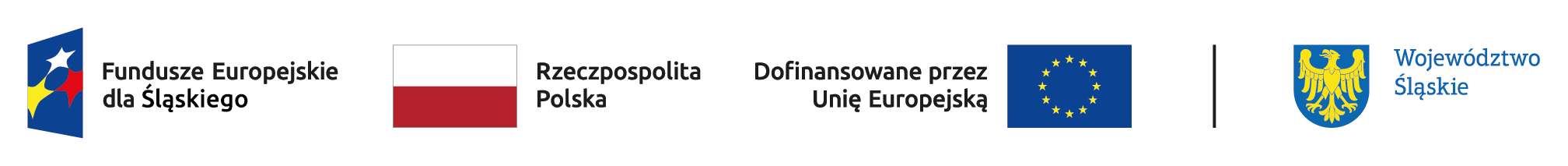 Unijne źródła prawa
Komisja ustaliła, że pomoc przyznana jednemu przedsiębiorstwu w okresie trzech lat nie zakłóca konkurencji ani nie wywiera niekorzystnego wpływu na wymianę handlową między państwami członkowskimi, jeżeli nie przekracza określonego pułapu. 
Tego rodzaju pomoc określana jest mianem pomocy de minimis, a ponieważ nie zakłóca ona konkurencji, nie grozi jej zakłóceniem ani nie wpływa negatywnie na wymianę handlową między państwami członkowskimi, nie jest klasyfikowana jako pomoc publiczna i nie musi być zgłaszana Komisji.
Rozporządzenie Komisji (UE) 2023/2831 z dnia 13 grudnia 2023 r. w sprawie stosowania art. 107 i 108 Traktatu o funkcjonowaniu Unii Europejskiej do pomocy de minimis.
46
Unijne źródła prawa
Komisja przyjęła rozporządzenie, w myśl którego pewne kategorie pomocy, które uznano za prawdopodobnie zgodne z rynkiem wewnętrznym, nie podlegają wymogowi zgłoszenia, jeśli spełnione zostały wszystkie warunki, chyba że kwota pomocy przewyższa określone progi. Jest to tzw. rozporządzenie GBER.
Rozporządzenie Komisji (UE) nr 651/2014 z dnia 17 czerwca 2014 r. uznające niektóre rodzaje pomocy za zgodne z rynkiem wewnętrznym w zastosowaniu art. 107 i 108 Traktatu, zmienione przez Rozporządzenie Komisji (UE) 2023/1315 z dnia 23 czerwca 2023 r.
47
Unijne źródła prawa
Zasady stosowania pomocy publicznej przeznaczonej na finansowanie usług świadczonych w ogólnym interesie gospodarczym są określone w:
Decyzji Komisji z dnia 20 grudnia 2011 r. w sprawie stosowania art. 106 ust. 2 Traktatu o funkcjonowania Unii Europejskiej do pomocy państwa w formie rekompensaty z tytułu świadczenia usług publicznych, przyznawanej przedsiębiorstwom zobowiązanym do wykonywania usług świadczonych w ogólnym interesie gospodarczym,
Rozporządzeniu (WE) nr 1370/2007 Parlamentu Europejskiego i Rady z dnia 23 października 2007 r. dotyczące usług publicznych w zakresie kolejowego i drogowego transportu pasażerskiego oraz uchylające rozporządzenia Rady (EWG) nr 1191/69 i (EWG) nr 1107/70.
Zasady stosowania pomocy de minimis reguluje Rozporządzenie Komisji (UE) 2023/2832 z dnia 13 grudnia 2023 r. w sprawie stosowania art. 107 i 108 Traktatu o funkcjonowaniu Unii Europejskiej do pomocy de minimis przyznawanej przedsiębiorstwom wykonującym usługi świadczone w ogólnym interesie gospodarczym.
48
Polskie źródła prawa
Ustawa z dnia 28 kwietnia 2022 r. o zasadach realizacji zadań finansowanych ze środków europejskich w perspektywie finansowej 2021–2027 oraz szereg aktów wykonawczych opartych o pomoc de minimis lub GBER, np.:
Rozporządzenie Ministra Funduszy i Polityki Regionalnej z dnia 7 sierpnia 2023 r. w sprawie udzielania pomocy inwestycyjnej na kulturę i zachowanie dziedzictwa kulturowego w ramach regionalnych programów na lata 2021–2027;
Rozporządzenie Ministra Funduszy i Polityki Regionalnej z dnia 26 stycznia 2023 r. w sprawie udzielania regionalnej pomocy inwestycyjnej ze środków Funduszu na rzecz Sprawiedliwej Transformacji w ramach regionalnych programów na lata 2021–2027;
Rozporządzenie Ministra Funduszy i Polityki Regionalnej z dnia 11 października 2022 r. w sprawie udzielania regionalnej pomocy inwestycyjnej w ramach programów regionalnych na lata 2021-2027;
49
Polskie źródła prawa
Ustawa z dnia 28 kwietnia 2022 r. o zasadach realizacji zadań finansowanych ze środków europejskich w perspektywie finansowej 2021–2027 oraz szereg aktów wykonawczych opartych o pomoc de minimis lub GBER, np.:
Rozporządzenie Ministra Funduszy i Polityki Regionalnej z dnia 24 sierpnia 2023 r. w sprawie udzielania pomocy inwestycyjnej na infrastrukturę sportową i wielofunkcyjną infrastrukturę rekreacyjną w ramach regionalnych programów na lata 2021–2027;
Rozporządzenie Ministra Funduszy i Polityki Regionalnej z dnia 16 sierpnia 2023 r. w sprawie udzielania pomocy inwestycyjnej na system ciepłowniczy i chłodniczy w ramach regionalnych programów na lata 2021–2027;
Rozporządzenie Ministra Funduszy i Polityki Regionalnej z dnia 11 grudnia 2022 r. w sprawie udzielania pomocy inwestycyjnej na infrastrukturę lokalną w ramach regionalnych programów na lata 2021–2027.
50
Polskie źródła prawa
Ustawa z dnia 28 kwietnia 2022 r. o zasadach realizacji zadań finansowanych ze środków europejskich w perspektywie finansowej 2021–2027 oraz szereg aktów wykonawczych opartych o pomoc de minimis lub GBER, np.:
Rozporządzenie Ministra Funduszy i Polityki Regionalnej z dnia 7 grudnia 2023 r. w sprawie udzielania pomocy inwestycyjnej na efektywne gospodarowanie zasobami i wspieranie przechodzenia na gospodarkę o obiegu zamkniętym w ramach regionalnych programów na lata 2021–2027;
Rozporządzenie Ministra Funduszy i Polityki Regionalnej z dnia 11 grudnia 2022 r. w sprawie udzielania pomocy na inwestycje wspierające efektywność energetyczną w ramach regionalnych programów na lata 2021-2027;
Rozporządzenie Ministra Funduszy i Polityki Regionalnej z dnia 11 grudnia 2022 r. w sprawie udzielania pomocy na inwestycje w układy wysokosprawnej kogeneracji oraz na propagowanie energii ze źródeł odnawialnych w ramach regionalnych programów na lata 2021-2027.
51
Polskie źródła prawa
Ustawa z dnia 28 kwietnia 2022 r. o zasadach realizacji zadań finansowanych ze środków europejskich w perspektywie finansowej 2021–2027 oraz szereg aktów wykonawczych opartych o pomoc de minimis lub GBER, np.:
Rozporządzenie Ministra Funduszy i Polityki Regionalnej z dnia 8 grudnia 2023 r. w sprawie udzielania pomocy inwestycyjnej na infrastrukturę energetyczną w ramach regionalnych programów na lata 2021–2027;
Rozporządzenie Ministra Funduszy i Polityki Regionalnej z dnia 28 grudnia 2023 r. w sprawie udzielania pomocy inwestycyjnej na ochronę środowiska, w tym obniżenie emisyjności, w ramach regionalnych programów na lata 2021-2027;
Rozporządzenie Ministra Funduszy i Polityki Regionalnej z dnia 18 stycznia 2024 r. w sprawie udzielania pomocy inwestycyjnej na infrastrukturę ładowania lub tankowania, zakup pojazdów ekologicznie czystych lub bezemisyjnych oraz na doposażenie pojazdów w ramach regionalnych programów na lata 2021-2027.
52
Polskie źródła prawa
Ustawa z dnia 28 kwietnia 2022 r. o zasadach realizacji zadań finansowanych ze środków europejskich w perspektywie finansowej 2021–2027 oraz szereg aktów wykonawczych opartych o pomoc de minimis lub GBER, np.:
Rozporządzenie Ministra Funduszy i Polityki Regionalnej z dnia 17 kwietnia 2024 r. w sprawie udzielania pomocy de minimis w ramach regionalnych programów na lata 2021-2027.
53
2025-06-10
Sposoby obliczania dofinansowania
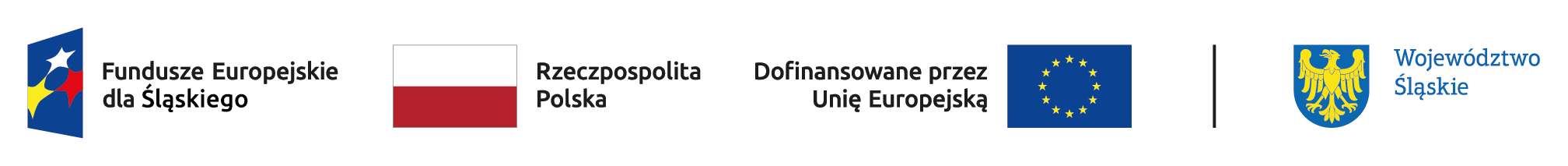 Sposoby obliczania dofinansowania
Rozporządzenie KE nr 651/2014 uwzględnia różne sposoby wyliczenia poziomu dofinansowania w zależności od rodzaju pomocy. W stosunku do rodzajów pomocy, jakie będą mogły zostać przyznane w Programie, w ramach niniejszego opracowania należy wyróżnić następujące sposoby ustalenia poziomu pomocy:
procent dofinansowania;
luka w finansowaniu;
zysk operacyjny na podstawie tzw. rozsądnej prognozy;
mechanizm monitorowania i wycofania;
procedura przetargowa zgodna z zasadami konkurencji.
W ramach niektórych przeznaczeń pomocy publicznej możliwe jest zastosowanie jako alternatywnych dwóch lub więcej z ww. metod. W praktyce jednak zastosowanie procedury przetargowej zgodnej z zasadami konkurencji nie będzie możliwe ze względu na założenia FESL 2021-2027.
55
Sposoby obliczania dofinansowania
W przypadku, gdy pomoc ustalana jest na podstawie procentu dofinansowania, należy uwzględnić jeden stały procent lub też uwzględniając stały procent stanowiący podstawę plus premie procentowe za wielkość przedsiębiorstwa (np. w przypadku pomocy regionalnej) lub/oraz premie za obszar, w którym projekt będzie realizowany (np. w przypadku pomocy inwestycyjnej na środki wspierające efektywność energetyczną w budynkach).
56
Sposoby obliczania dofinansowania
W tych przeznaczeniach pomocy, dla których wartość pomocy należy ustalić na podstawie luki w finansowaniu koniecznym jest określenie dodatkowego kosztu netto stanowiącego różnicę między przychodami i kosztami gospodarczymi (w tym inwestycyjnymi i operacyjnymi) projektu objętego pomocą, a przychodami i kosztami alternatywnego projektu, który beneficjent pomocy zrealizowałby w sposób wiarygodny w razie braku pomocy. 
Aby określić lukę w finansowaniu należy określić ilościowo – w odniesieniu do scenariusza faktycznego i wiarygodnego scenariusza alternatywnego – wszystkie główne koszty i przychody, szacunkowy średni ważony koszt kapitału (WACC) beneficjentów w celu zdyskontowania przyszłych przepływów środków pieniężnych, a także wartość bieżącą netto w przypadku scenariusza faktycznego i alternatywnego w całym cyklu życia projektu. 
Typowy dodatkowy koszt netto można oszacować jako różnicę między wartością bieżącą netto w przypadku scenariusza faktycznego i scenariusza alternatywnego w cyklu życia projektu referencyjnego.
57
Sposoby obliczania dofinansowania
Kolejną metodą, jaka może zostać zastosowana do obliczenia dofinansowania to zysk operacyjny na podstawie tzw. rozsądnej prognozy. W tym wariancie wartość dofinansowania ustalana jest na podstawie różnicy pomiędzy kosztami kwalifikowalnymi, a zyskiem operacyjnym.
W celu wyliczenia zysku operacyjnego oraz ustalenia wysokości wsparcia należy wziąć pod uwagę przychody i koszty operacyjne projektu w okresie ekonomicznego życia projektu i wyliczyć zysk, zgodnie z poniższym wzorem:
Zysk operacyjny = Σ zdyskontowanych przychodów operacyjnych - Σ zdyskontowanych kosztów operacyjnych.
Należy podkreślić, że przyjęte założenia co do kosztów i przychodów powinny być rozsądne i znajdować oparcie w praktyce gospodarczej dotyczącej danego rodzaju przedsięwzięcia.
58
Sposoby obliczania dofinansowania
Ostatnią metodą wyróżnioną w Rozporządzeniu KE nr 651/2014 jest mechanizm wycofania. Jest to metoda w ramach, której ostateczne ustalenie wartości dofinansowania następuje na etapie eksploatacji infrastruktury (w okresie jej amortyzacji). 
W takim przypadku beneficjent dokonuje proporcjonalnego zwrotu pomocy stosownie do zysków generowanych przez projekt w cyklu jego życia (tj. przez okres amortyzacji).
59
2025-06-10
Pomoc de minimis rozporządzanie Komisji (UE) 2023/2831
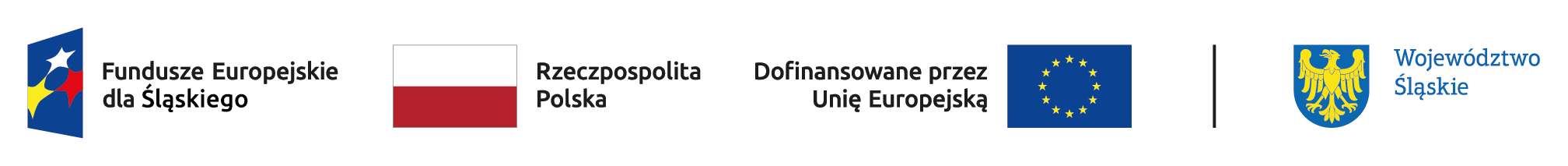 Główne zmiany wprowadzone rozporządzeniem Komisji 2023/2831
Rozporządzenie Komisji (UE) 2023/2831 z dnia 13 grudnia 2023 r. w sprawie stosowania art. 107 i 108 Traktatu o funkcjonowaniu Unii Europejskiej do pomocy de minimis:
podniesienie pułapu pomocy de minimis do 300.000 EUR;
zmiana zasad podejścia do sektora transportu;
zmiana mechanizmu liczenia okresu referencyjnego: odejście od lat podatkowych;
zmiana podejścia do oceny wpływu pomocy de minimis na wymianę handlową;
doprecyzowanie kwestii dotyczących pułapu pomocy de minimis w przypadku przedsiębiorstw prowadzących dodatkową działalność w sektorach wrażliwych;
doprecyzowanie pojęcia wprowadzania do obrotów produktów rolnych oraz przetwarzania i wprowadzania do obrotu produktów rybołówstwa i akwakultury.
61
Przeznaczenia pomocy de minimis
(1) Rozporządzenie Komisji (UE) 2023/2831 z dnia 13 grudnia 2023 r. w sprawie stosowania art. 107 i 108 Traktatu o funkcjonowaniu Unii Europejskiej do pomocy de minimis:
zakres: wszystkie rodzaje działalności gospodarczej, w tym przetwarzanie produktów rolnych oraz rybołówstwa i akwakultury oraz wprowadzania ich do obrotu,
do 300.000 EUR w okresie trzech lat niezależnie od przedmiotu działalności.
(2) Rozporządzenie Komisji (UE) 2023/2832 z dnia 13 grudnia 2023 r. w sprawie stosowania art. 107 i 108 Traktatu o funkcjonowaniu Unii Europejskiej do pomocy de minimis przyznawanej przedsiębiorstwom wykonującym usługi świadczone w ogólnym interesie gospodarczym:
zakres: pomoc przyznawana przedsiębiorstwom zobowiązanym do realizacji usług w ogólnym interesie gospodarczym,
do 750.000 EUR w okresie trzech lat niezależnie od przedmiotu działalności.
62
Obszar wykluczony z pomocy de minimis
W przypadku rolnictwa: wytwarzanie płodów ziemi i produktów pochodzących z chowu zwierząt, wymienionych w załączniku I do Traktatu, bez poddawania ich jakimkolwiek dalszym czynnościom zmieniającym właściwości tych produktów, w tym:
czynności niezbędne do przygotowania produktów zwierzęcych lub roślinnych do pierwszej sprzedaży,
pierwsza sprzedaż przez producenta surowców na rzecz podmiotów zajmujących się odsprzedażą lub przetwórstwem.
W przypadku rybołówstwa i akwakultury: wszelkie czynności związane z połowami, hodowlą lub uprawą organizmów wodnych, w tym:
czynności wykonywane w gospodarstwie lub na pokładzie, niezbędne, aby przygotować zwierzę lub roślinę do pierwszej sprzedaży, w tym cięcie, filetowanie lub zamrażanie, 
pierwsza sprzedaż odsprzedawcom lub przetwórcom.
63
Obszar kwalifikowalny do pomocy de minimis
Przetwarzanie produktów rolnych: wszelkie czynności dokonywane na produkcie rolnym, w wyniku których powstaje produkt będący również produktem rolnym, z wyjątkiem czynności wykonywanych w gospodarstwach, niezbędnych do przygotowania produktów zwierzęcych lub roślinnych do pierwszej sprzedaży.
Wprowadzanie do obrotu produktów rolnych: oznacza posiadanie lub wystawianie produktu rolnego w celu sprzedaży, oferowanie go na sprzedaż, dostawę lub każdy inny sposób wprowadzania produktu na rynek, z wyjątkiem jego pierwszej sprzedaży przez producenta surowców na rzecz podmiotów zajmujących się odsprzedażą lub przetwórstwem i czynności przygotowujących produkt do takiej pierwszej sprzedaży.
Przetwarzanie i wprowadzanie do obrotu produktów rybołówstwa i akwakultury: wszelkie czynności, takie jak składowanie, przetwarzanie i przekształcanie, przeprowadzane od chwili wyładunku lub, w przypadku akwakultury, zbioru, które skutkują powstaniem produktu przetworzonego, a także jego dystrybucję.
64
Pułap pomocy de minimis
Całkowita kwota pomocy de minimis przyznanej przez jedno państwo członkowskie jednemu przedsiębiorstwu nie może przekroczyć 300.000 EUR w okresie trzech lat.
Jeżeli w efekcie udzielenia nowej pomocy de minimis przekroczony zostałby pułap określony 300.000 EUR, taka nowa pomoc nie czerpie korzyści z przepisów niniejszego rozporządzenia.
Do działalności w zakresu drogowego transportu towarów stosuje się standardowy pułap pomocy de minimis.
Pułap pomocy de minimis nie jest uzależniony od sytuacji ekonomicznej przedsiębiorstwa.
Pułap pomocy de minimis nie jest uzależniony od wielkości przedsiębiorstwa oraz regionu w którym przedsiębiorstwo prowadzi działalność gospodarczą.
Pomoc de minimis kumuluje się:
z inną pomocą de minimis w odniesieniu do górnego pułapu,
z pomocą publiczną w odniesieniu do tych samych kosztów kwalifikowalnych.
65
Mechanizm wyznaczania okresu referencyjnego
Trzy poprzedzające lata należy rozumieć w ten sposób, że jeśli np. pomoc de minimis była udzielona 18 maja 2025 r., uwzględnieniu podlegała pomoc de minimis i pomoc de minimis w rolnictwie lub rybołówstwie udzielona przedsiębiorstwu począwszy od 18 maja 2022 r. do 18 maja 2025 r. włącznie.
pierwszy rok / drugi rok / trzeci rok
dzień złożenia wniosku
początek okresu referencyjnego
początek okresu referencyjnego
dzień zawarcia umowy
pierwszy rok / drugi rok / trzeci rok
66
Przedsiębiorstwa przekraczające pułap
Wyrok Trybunału z dnia 28 października 2020 r. w sprawie C‑608/19 Istituto nazionale per l’assicurazione contro gli infortuni sul lavoro (INAIL).
Przedsiębiorstwo, któremu organ zamierza przyznać pomoc de minimis, która ze względu na wcześniej uzyskaną pomoc de minimis, podniosłaby całkowitą kwotę do poziomu przekraczającego pułap pomocy de minimis może wybrać, do momentu udzielenia pomocy de minimis, zmniejszenie wnioskowanego finansowania lub zrzeczenie się – w całości lub w części – już otrzymanych wcześniejszych dotacji, aby nie przekroczyć pułapu.
Organ udzielający pomocy nie jest zobowiązany do zezwolenia wnioskującym przedsiębiorstwom na zmianę ich wniosków o przyznanie pomocy przed jej przyznaniem, tak aby nie przekroczyć pułapu pomocy de minimis.
67
Jedno przedsiębiorstwo
Jedno przedsiębiorstwo obejmuje wszystkie jednostki gospodarcze, które pozostają w co najmniej jednym z następujących stosunków:
a) jedna jednostka gospodarcza posiada w drugiej jednostce gospodarczej większość praw głosu akcjonariuszy lub wspólników;
b) jedna jednostka gospodarcza ma prawo wyznaczyć lub odwołać większość członków organu administracyjnego, zarządzającego lub nadzorczego innej jednostki gospodarczej;
c) jedna jednostka gospodarcza ma prawo wywierać dominujący wpływ na inną jednostkę gospodarczą zgodnie z umową zawartą z tą jednostką lub postanowieniami w jej akcie założycielskim lub umowie spółki;
d) jedna jednostka gospodarcza, która jest akcjonariuszem lub wspólnikiem w innej jednostce gospodarczej, samodzielnie kontroluje, zgodnie z porozumieniem z innymi akcjonariuszami lub wspólnikami tej jednostki, większość praw głosu akcjonariuszy lub wspólników tej jednostki.
Jednostki gospodarcze pozostające w jakimkolwiek ze stosunków, o których mowa w lit. a)–d), poprzez co najmniej jedną inną jednostkę gospodarczą również są uznawane za jedno przedsiębiorstwo.
68
Jedno przedsiębiorstwo
Wyrok Trybunału Sprawiedliwości z 10.01.2006 r. w sprawie C-222/04 Cassa di Risparmio di Firenze SpA i in.
Przedsiębiorstwem w rozumieniu przepisów o pomocy publicznej jest osoba fizyczna prowadząca działalność gospodarczą, jednakże sam fakt posiadania udziałów w przedsiębiorstwie przez osobę fizyczną nie jest wystarczający, by stwierdzić, że osoba ta jest przedsiębiorcą, jeżeli sama nie oferuje na rynku towarów lub usług.
69
Jedno przedsiębiorstwo
Przedsiębiorstwa, których nie łączą żadne stosunki, z wyjątkiem faktu, że każde z nich jest bezpośrednio powiązane z tym samym organem publicznym lub tymi samymi organami publicznymi, nie powinny być jednak traktowane jako powiązane ze sobą.
Wyrok Trybunału Sprawiedliwości z dnia 24 września 2020 r. w sprawie C-516/19 NMI Technologietransfer GmbH: pojęcie należy rozumieć jako odnoszące się do państwa, jednostek samorządu terytorialnego, jak też podmiotów, które: 
1) zostały utworzone w szczególnym celu zaspokajania potrzeb leżących w interesie ogólnym, 
2) mają osobowość prawną, 
3) są w przeważającej części finansowane bądź kontrolowane, bezpośrednio lub pośrednio, przez państwo, przez jednostki samorządu terytorialnego lub przez inne organy publiczne.
70
Bezpośrednia relacja kapitałowa
Wnioskodawca
Pan Jan
B
A
Sp. z o.o.
60%
Dane Wspólników: 
Pan Jan – 600 udziałów o łącznej wartości 30 tys. PLN
C sp. z o.o. – 400 udziałów o łącznej wartości 20 tys. PLN 

Kapitał Spółki: 50 tys. PLN
71
Bezpośrednia relacja osobowa
Wnioskodawca
B
A
S.A.
Sp. z o.o.
20%
Umowa Spółki:
§ 12. Zarząd
1. Zarząd Spółki składa się wyłącznie z Prezesa Zarządu. 
§ 18. Rada Nadzorcza
1. Rada Nadzorcza składa się z trzech członków.
2. Dwóch członków Rady Nadzorczej powołuje i odwołuje udziałowiec (S.A.)
3. Rada Nadzorcza powołuje i odwołuje Prezesa Zarządu.
4. Uchwały Rady Nadzorczej zapadają większością głosów.
72
Bezpośrednia relacja z dominującym wpływem
Wnioskodawca
B
A
Sp. z o.o. sk.
Sp. z o.o.
komp.
Prawo reprezentowania spółki przysługuje komplementariuszowi samodzielnie.

Dane wspólników reprezentujących spółkę: sp z. o.o.  

Sp. z o.o. reprezentuje Pan Jan  – prezes zarządu.

Dane wspólników: Panna Joanna, komandytariusz – wysokość sumy komandytowej 50.000 zł.
73
Pośrednia relacja z dominującym wpływem
Wnioskodawca
B
A
Sp. z o.o.
S.A.
Zarząd: w przypadku zarządu jednoosobowego do składania oświadczeń woli w imieniu spółki upoważniony jest jeden członek zarządu. W przypadku zarządu wieloosobowego wymagane jest współdziałanie dwóch członków zarządu albo jednego członka zarządu łącznie z prokurentem.

Dane osób wchodzących w skład organu - wyłącznie: Pan Jan – Prezes Zarządu
Zarząd: Do reprezentowania spółki uprawniony jest każdy członek zarządu samodzielnie.

Dane osób wchodzących w skład organu – m.in. Pan Jan – Członek Zarządu
74
Bezpośrednia relacja z organem publicznym
Wnioskodawca
A
C
B
Gminex sp. z o.o.
Gminpol S.A.
100%
60%
Kapitał Spółki: 100.000 akcji o wartości nominalnej 10 PLN każda

Informacja o akcjonariacie: 60.000 akcji – Gmina
Dane Wspólników: Gmina – 1.000 udziałów o łącznej wartości 500.000 tys. PLN

Rubryka 8 – Kapitał Spółki: 500.000 tys. PLN
Gmina
75
Pośrednia relacja kapitałowa
75%
Prezes
E
F
C
52%
Wnioskodawca
B
A
60%
D
48%
75%
K
J
48%
Wnioskodawca
H
G
60%
I
48%
76
Kumulacja pomocy de minimis
Pomoc de minimis można łączyć z pomocą de minimis przyznaną zgodnie z rozporządzeniem Komisji 2023/2832.
Pomoc de minimis można łączyć z pomocą de minimis przyznaną zgodnie z rozporządzeniami Komisji nr 1408/2013 i nr 717/2014 do odpowiedniego pułapu określonego w art. 3 ust. 2 rozporządzenia Komisji 2023/2831.
77
Kumulacja pomocy de minimis
Pomoc de minimis można łączyć z pomocą państwa w odniesieniu do tych samych kosztów kwalifikowalnych lub z pomocą państwa na ten sam środek finansowania ryzyka, jeżeli takie połączenie nie będzie skutkować przekroczeniem odpowiedniego maksymalnego poziomu intensywności pomocy lub kwoty pomocy, ustalonych pod kątem specyficznych uwarunkowań każdego przypadku w rozporządzeniu w sprawie wyłączeń grupowych lub w decyzji przyjętej przez Komisję. 
Pomoc de minimis, której nie przyznano w odniesieniu do konkretnych kosztów kwalifikowalnych lub której nie można przypisać do takich kosztów, można łączyć z inną pomocą państwa przyznaną na mocy rozporządzenia w sprawie wyłączeń grupowych lub na mocy decyzji przyjętej przez Komisję.
78
2025-06-10
Pomoc publicznarozporządzanie Komisji (UE) 651/2014
Zasady ogólne
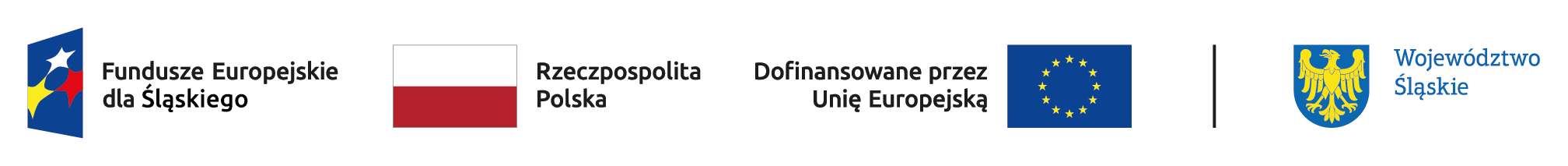 Obszary wykluczone z pomocy publicznej
Pomoc publiczna nie może zostać przyznana w sektorze rybołówstwa, z wyjątkiem: pomocy na szkolenia, pomocy na dostęp do finansowania dla MŚP, pomocy na wspieranie innowacyjności dla MŚP, pomocy na B+R.
Pomoc publiczna nie może zostać przyznana w sektorze produkcji podstawowej produktów rolnych, z wyjątkiem pomocy na doradztwo dla MŚP, pomocy na wspieranie innowacyjności dla MŚP, pomocy na finansowanie ryzyka, pomocy na B+R, pomocy na ochronę środowiska.
W przypadku pomocy regionalnej obowiązują dodatkowe ograniczenia – szerzej na ten temat w części poświęconej regionalnej pomocy inwestycyjnej.
80
Obszary wykluczone z pomocy publicznej
Pomoc nie może zostać przyznana przedsiębiorstwu na którym ciąży obowiązek zwrotu pomocy wynikający z wcześniejszej decyzji Komisji uznającej pomoc przyznaną przez to samo państwo członkowskie za niezgodną z prawem i z rynkiem wewnętrzny.
Pomoc nie może zostać przyznana przedsiębiorstwu znajdującemu się w trudnej sytuacji – szerzej na ten temat w części poświęconej pojęciu trudnej sytuacji.
Przyznanie pomocy nie może być uzależnione od m.in.:
posiadania przez beneficjenta siedziby w danym państwie członkowskim lub prowadzeniem przez niego działalności w przeważającej mierze w danym państwie członkowskim (dozwolony jest obowiązek posiadania zakładu lub oddziału w danym państwie na moment przyznania pomocy),
ograniczenia możliwości wykorzystania wyników działalności B+R w innych państwach członkowskich.
81
Ogólne zasady kumulacji pomocy publicznej
Kumulacja pomoc publicznej
Art. 8 ust. 3 lit a) GBER
Art. 8 ust. 3 lit b) GBER
Art. 8 ust. 5 GBER
Z pomocą de minimis w odniesieniu do tych samych kosztów kwalifikowalnych, jeżeli skutkiem takiej kumulacji nie będzie przekroczenie maksymalnych poziomów intensywności danego przeznaczenia pomocy publicznej.
Z inną pomocą publiczną, pod warunkiem że środki te dotyczą różnych, możliwych do wyodrębnienia kosztów kwalifikowalnych.
Z inną pomocą publiczną, w odniesieniu do tych samych – pokrywających się częściowo lub w całości – kosztów kwalifikowalnych, gdy kumulacja nie powoduje przekroczenia najwyższego poziomu intensywności pomocy lub kwoty pomocy.
82
Przykład nr 1 w odniesieniu do art. 8 ust. 3 lit a) GBER
Pomoc publiczna z art. 25 GBER (pomoc na projekty badawczo-rozwojowe.
Pomoc publiczna z art. 41 GBER (pomoc na propagowanie energii ze źródeł odnawialnych).
Pokrywające się kk.: brak.
NCBiR
Art. 25 GBER
Koszty kwalifikowalne bezpośrednio
związane z realizacją projektu badawczego
Realizacja projektu badawczego
IZ RPO
Art. 41 GBER
Koszty kwalifikowalne z zakupem i montażem instalacji OZE na laborat.
83
Przykład nr 1 w odniesieniu do art. 8 ust. 3 lit a) GBER
Dofinansowanie dotyczy różnych, możliwych do wyodrębnienia kosztów kwalifikowalnych.
Wniosek: kumulacja pomocy jest dozwolona.
Art. 25 GBER:
maksymalna intensywność pomocy: do 70% kk. (50% + 20 pp.);
wartość kk. (koszty bezpośrednio związane z realizacją projektu badawczego: 1.200.000 zł;
wartość dofinansowania stanowiącego pomoc: 840.000 zł. (podmiot udzielający pomocy: NCBiR);
intensywność pomocy udzielonej: 70%.

Art. 41 GBER:
maksymalna intensywność pomocy: do 65% kk. (45% + 20 pp.).
wartość kk. (koszty zakupu i montażu instalacji OZE): 70.000 zł;
wartość dofinansowania stanowiącego pomoc: 45.500 zł (podmiot udzielający pomocy: IZ RPO);
intensywność pomocy udzielonej: 65%.
84
Przykład nr 2 w odniesieniu do art. 8 ust. 3 lit b) GBER
Pomoc publiczna z art. 25 GBER (pomoc na projekty badawczo-rozwojowe.
Pomoc publiczna z art. 33 GBER (pomoc w formie subsydiowania wynagrodzeń na zatrudnianie pracowników niepełnosprawnych).
Pokrywające się kk.: koszty płacy.
NCBiR
Art. 25 GBER
Wynagrodzenia p. Jana (pracownik naukowy będący osobą niepełnosprawną)
Realizacja projektu badawczego
1 m-c
2 m-c
3 m-c
4 m-c
5 m-c
6 m-c
PFRON
Art. 33 GBER
Dofinansowania do wynagrodzenia p. Jana
85
Przykład nr 2 w odniesieniu do art. 8 ust. 3 lit b) GBER
Łączna wartość udzielonej pomocy: 52.000 zł, co stanowi 86,67% kk.
Wniosek: kumulacja nie powoduje przekroczenia najwyższego poziomu intensywności pomocy (w tym przypadku jest to 100% kk.).
Art. 25 GBER:
maksymalna intensywność pomocy: do 70% kk. (50% + 20 pp.);
wartość kk. (wyłącznie wynagrodzenia za 6 m-cy): 60.000 zł;
wartość dofinansowania stanowiącego pomoc: 42.000 zł. (podmiot udzielający pomocy: NCBiR);
intensywność pomocy udzielonej: 70%.


Art. 33 GBER:
maksymalna intensywność pomocy: do 100% kk.
wartość kk. (wyłącznie wynagrodzenia za 4 m-ce): 40.000 zł;
wartość dofinansowania stanowiącego pomoc: 10.000 zł (podmiot udzielający pomocy: PFRON);
intensywność pomocy udzielonej: 25%.
86
Przykład nr 3 w odniesieniu do art. 8 ust. 3 lit b) GBER
Pomoc publiczna z art. 25 GBER (pomoc na projekty badawczo-rozwojowe.
Pomoc publiczna z art. 14 GBER (regionalna pomoc inwestycyjna).
Pokrywające się kk.: koszty nabycia wartości niematerialnych i prawnych.
PARP
Art. 25 GBER
Zakup patentu na kapsułki o kontrolowanym uwalnianiu do badań
Realizacja projektu badawczego
IZ RPO
Art. 14 GBER
Działalność produkcyjna w ramach której wykorzystywany jest patent np. produkcję kapsułek o kontrolowanym uwalnianiu
87
Przykład nr 3 w odniesieniu do art. 8 ust. 3 lit b) GBER
Łączna wartość udzielonej pomocy: 130.000 zł, co stanowi 130% kk.
Wniosek: kumulacja powoduje przekroczenia najwyższego poziomu intensywności pomocy (w tym przypadku jest to 70% kk.).
Art. 25 GBER:
maksymalna intensywność pomocy: do 70% kk. (50% + 20 pp.);
wartość kk. (wyłącznie koszty nabycia patentu): 100.000 zł;
wartość dofinansowania stanowiącego pomoc: 70.000 zł. (podmiot udzielający pomocy: PARP);
intensywność pomocy udzielonej: 70%.


Art. 14 GBER:
maksymalna intensywność pomocy: do 60% kk. (40% + 20 pp.);
wartość kk. (wyłącznie koszty nabycia patentu): 100.000 zł;
wartość dofinansowania stanowiącego pomoc: 60.000 zł (podmiot udzielający pomocy: IZ RPO);
intensywność pomocy udzielonej: 60%.
88
Przykład nr 4 w odniesieniu do art. 8 ust. 5 GBER
Pomoc publiczna z art. 25 GBER (pomoc na projekty badawczo-rozwojowe.
Pomoc de minimis.
Pokrywające się kk.: odpisy amortyzacyjne przez 6 m-cy aparatury badawczej o wartości początkowej 150.000 zł (amortyzacja liniowa przez okres 60 m-cy wg. stawki 20% rocznie).
NCBiR
Art. 25 GBER
Odpisy amortyzacyjne urządzenia przez czas prowadzenia prac badawczych
Realizacja projektu badawczego
1 m-c
2 m-c
3 m-c
4 m-c
5 m-c
6 m-c
US
Pomoc DM
Jednorazowy odpis amortyzacyjny urządzenia
89
Przykład nr 4 w odniesieniu do art. 8 ust. 5 GBER
Łączna wartość udzielonej pomocy: 160.500 zł, co stanowi 160,5% kk.
Wniosek: kumulacja powoduje przekroczenia najwyższego poziomu intensywności pomocy publicznej (w tym przypadku jest to 70% kk.).
Art. 25 GBER:
maksymalna intensywność pomocy: do 70% kk. (50% + 20 pp.);
wartość kk. (odpisy amortyzacyjne: 2.500 zł x 6 m-cy: 15.000 zł);
wartość dofinansowania stanowiącego pomoc: 10.500 zł. (podmiot udzielający pomocy: NCBiR);
intensywność pomocy udzielonej: 70%.


Pomoc de minimis:
maksymalna intensywność pomocy: do 100% kk.;
wartość kk. (jednorazowy odpis amortyzacyjny): 150.000 zł;
wartość pomocy: 150.000 zł (podmiot udzielający pomocy: US);
intensywność pomocy udzielonej: 100%.
90
2025-06-10
Pomoc publicznarozporządzanie Komisji (UE) 651/2014
Efekt zachęty
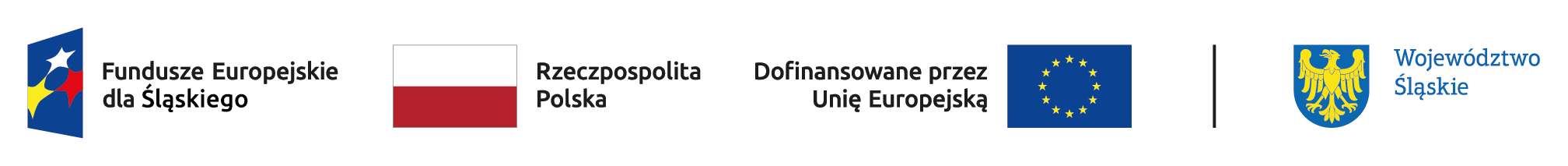 Efekt zachęty
Pomoc wywołuje efekt zachęty, jeżeli beneficjent złożył do danego państwa członkowskiego pisemny wniosek o przyznanie pomocy przed rozpoczęciem prac nad projektem lub rozpoczęciem działalności.
Wniosek o przyznanie pomocy musi zawierać co najmniej następujące informacje:
nazwę przedsiębiorstwa i informację o jego wielkości;
opis projektu, w tym daty jego rozpoczęcia i zakończenia;
lokalizację projektu;
wykaz kosztów projektu;
rodzaj pomocy oraz kwota finansowania publicznego.
92
Rozpoczęcie prac
Oznacza ono:
(1) rozpoczęcie fizycznych robót budowlanych lub
(2) pierwsze prawnie wiążące zobowiązanie do zakupu urządzeń, lub 
(3) inne zobowiązania, które czynią projekt nieodwracalnym. 
Zakup gruntów i prace przygotowawcze, takie jak uzyskanie zezwoleń czy studia wykonalności, nie są traktowane jako rozpoczęcie prac.
Przy zawarciu umowy – przesądzenie czy jest to pierwsze wiążące zobowiązanie niekoniecznie zależy od formalnej klasyfikacji umowy, ale od warunków w niej zawartych.
Wyrok NSA z dnia 3 marca 2017 r. (I CSK 86/16): wystarczające jest złożenie oświadczenia, które wiąże składającego w tym znaczeniu, że dojście umowy do skutku w czasie poprzedzającym złożenie wniosku zależy wyłącznie od kontrahenta; w omawianym przypadku, umowa nie zawierała żadnych postanowień uzależniających jej wykonanie od złożenia wniosku o dofinansowanie lub od uzyskania tego finansowania, które świadczyłyby o zabezpieczaniu się przedsiębiorstwa przed ryzykiem finansowania inwestycji na własnych rachunek.
93
Rozpoczęcie prac
Kryterium złożenia wniosku o przyznanie pomocy przed rozpoczęciem realizacji projektu inwestycyjnego stanowi proste, trafne i odpowiednie kryterium pozwalające domniemywać, że planowana pomoc ma efekt zachęty. 
W ocenie Trybunału, analiza tego czy koszty jakie poniósłby dany przedsiębiorca są marginalne czy też nie powinna być dokonywania w oparciu o pomoc publiczną przewidzianą w GBER: organy krajowe powinny skoncentrować się na kwestii, czy zobowiązania zawarte przed złożeniem wniosku mają charakter wiążący, nie ma natomiast znaczenia jakie ewentualnie koszty poniósłby dany przedsiębiorca próbując zrezygnować z tego zobowiązania.
94
Rozpoczęcie prac – roboty budowlane
Rozpoczęcie fizycznych robót budowlanych odnosi się do momentu, w którym na terenie przyszłej inwestycji rozpoczynają się prace konstrukcyjne lub budowlane. Obejmuje to wszelkie działania, które wiążą się z trwałą zmianą stanu miejsca budowy, np. wykopy pod fundamenty, wznoszenie ścian, układanie instalacji. Jest to moment, od którego projekt inwestycyjny zaczyna nabierać fizycznej formy i staje się widoczny na placu budowy.
95
Rozpoczęcie prac – wiążące zobowiązanie do zakupu
Pierwsze prawnie wiążące zobowiązanie do zakupu urządzeń oznacza moment, w którym przedsiębiorstwo podpisuje umowę lub inny dokument prawny, który formalnie zobowiązuje je do zakupu określonych urządzeń lub maszyn. Od tego momentu przedsiębiorstwo jest prawnie zobligowane do realizacji transakcji, co sprawia, że decyzja o inwestycji staje się nieodwracalna.
96
Rozpoczęcie prac – inne zobowiązanie
Inne zobowiązanie, które sprawia, że inwestycja staje się nieodwracalna, odnosi się do decyzji lub działań podejmowanych przez przedsiębiorstwo, które zobowiązują je w sposób, uniemożliwiający odstąpienie od realizacji projektu. 
Takie zobowiązanie może przybrać różne formy, które nie są bezpośrednio związane z rozpoczęciem prac budowlanych czy zakupem urządzeń, ale mają równie wiążący charakter dla realizacji projektu, np. zatrudnienie części pracowników przed złożeniem wniosku.
97
Czy działanie wywołuje efekt zachęty?
Orzeczenie Trybunału Sprawiedliwości z dnia 12 października 2023 r. w sprawie C-11/22 Est Wind PowerOÜ/Elering AS: czy pierwszy człon definicji rozpoczęcia prac „rozpoczęcie robót budowlanych związanych z inwestycją”, należy interpretować w ten sposób, że chodzi o rozpoczęcie robót budowlanych powiązanych z jakimkolwiek projektem inwestycyjnym, czy też jedynie o rozpoczęcie takich robót budowlanych, które pozostają w związku z instalowanym w ramach projektu inwestycyjnego urządzeniem, za pomocą którego będzie wytwarzana energia?
budowa masztów pomiarowych wiatru i przyłączy do sieci
złożenie wniosku o udzielenie pomocy
budowa elektrowni wiatrowej
98
Czy działanie wywołuje efekt zachęty?
Wyrok NSA z dnia 14 stycznia 2020 r. (I GSK 2137/19): czy dofinansowanie zakupu linii technologicznej, która będzie umieszczona w hali produkcyjnej, spełnia efekt zachęty, przy założeniu, że koszty budowy hali produkcyjnej są finansowane ze środków przedsiębiorstwa, a sama budowa hali została rozpoczęta przez złożeniem wniosku o dofinansowanie?
budowa hali produkcyjnej dla dedykowanej linii technologicznej
złożenie wniosku o udzielenie pomocy
zakup linii technologicznej
99
Rozpoczęcie prac – wąska definicja
W wyroku z dnia 14 stycznia 2020 r. (I GSK 2908/18) NSA rozpatrywał efekt zachęty w przypadku przedsiębiorcy, który złożył wniosek o dofinansowanie zakupu i montażu innowacyjnej linii technologicznej do wypieku chleba. Wniosek ten został oceniony negatywnie, co skłoniło przedsiębiorcę do wniesienia protestu. 
NSA uznał, że projekt spełniał warunki efektu zachęty, gdyż inwestycja w linię technologiczną była samodzielnym przedsięwzięciem, niezależnym od budowy hali, która miała miejsce wcześniej. Sąd wskazał, że budowa hali nie była częścią zgłoszonego projektu, więc jej rozpoczęcie przed złożeniem wniosku nie miało wpływu na spełnienie kryterium efektu zachęty.
100
Rozpoczęcie prac – szeroka definicja
W wyroku z WSA w Gliwicach z dnia 18 listopada 2019 r. (III SA/Gl 836/19), Sąd uznał, że inwestycja w przebudowę i adaptację budynku na cele browaru, która miała miejsce przed złożeniem wniosku o dofinansowanie, stanowi rozpoczęcie prac nad projektem. Z tego powodu projekt nie spełniał wymogu efektu zachęty, co było warunkiem koniecznym do uzyskania dofinansowania.
 Sąd podkreślił, że prace budowlane, związane z przebudową i rozbudową istniejącego budynku oraz zmianą sposobu użytkowania na cele mini browaru rzemieślniczego z funkcją mieszkalną, były integralną częścią przygotowania do realizacji przedsięwzięcia, które miało być dofinansowane, a bez ich przeprowadzenia uruchomienie linii produkcyjnej nie byłoby możliwe.
101
2025-06-10
Pomoc publicznarozporządzanie Komisji (UE) 651/2014
Mapa pomocy regionalnej
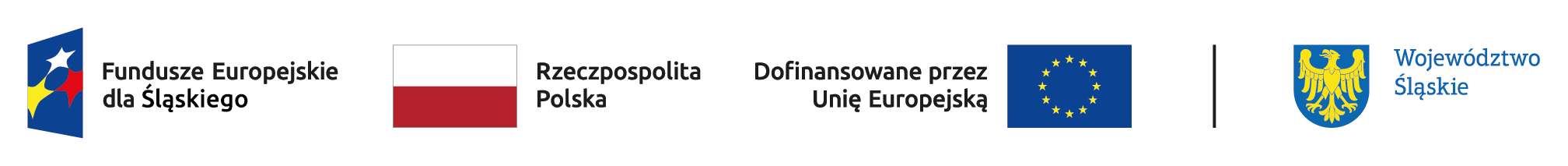 Mapa pomocy regionalnej
Mapa pomocy regionalnej jest przygotowana na podstawie pkt. 189 Wytycznych w sprawie regionalnej pomocy państwa.
Celem mapy pomocy regionalnej jest określenie:
obszarów kraju, w których dopuszczalne jest udzielanie pomocy regionalnej,
maksymalnych intensywności pomocy dla tych obszarów, przy uwzględnieniu        w szczególności poziomu PKB na jednego mieszkańca na danym obszarze,
rodzajów działalności gospodarczej, w których udzielanie pomocy regionalnej nie jest dozwolone (zgodnie z definicjami określonymi przez Komisję).
Mapa pomocy regionalnej nie jest wykorzystywana do oceny dopuszczalności horyzontalnej pomocy państwa, ale może być wykorzystywana do dodatkowego premiowania przedsiębiorstw ubiegających się o pomoc horyzontalną i prowadzących jednocześnie działalność na obszarach kwalifikujących się do  pomocy regionalnej.
103
Mapa pomocy regionalnej
50% – lubelskie, podkarpackie, podlaskie, warmińsko-mazurskie, świętokrzyskie oraz podregion siedlecki;
40% – kujawsko-pomorskie, lubuskie, łódzkie, małopolskie, opolskie, zachodniopomorskie oraz region mazowiecki regionalny bez podregionu siedleckiego);
30% – pomorskie, śląskie;
25% – dolnośląskie, wielkopolskie;
20% – miasto Poznań i Wrocław oraz podregion poznański od 01.01.2022 r. do 31.12.2024 r.;
15% – miasto Poznań i Wrocław oraz podregion poznański od 01.01.2025 r. do 31.12.2027 r.
Licencja: 3.0 Unported (CC BY 3.0); Autor: Aotearoa; Treść modyfikowana. Źródło: https://pl.wikipedia.org/wiki/Podzia%C5%82_administracyjny_Polski#/media/Plik:Polska_wojew%C3%B3dztwa_powiaty.png
104
Mapa pomocy regionalnej
Obszary określone w art. 107 ust. 3 lit. a) Traktatu: pomoc regionalna może być przyznana na inwestycję początkową niezależnie od wielkości przedsiębiorstwa beneficjenta. 
Obszary określone w art. 107 ust. 3 lit. c) Traktatu: pomoc regionalna może być przyznana:
dla MŚP na dowolną formę inwestycji początkowej; 
dla dużych przedsiębiorstw może zostać przyznana wyłącznie na inwestycję początkową na rzecz (1) nowej działalności gospodarczej na (2) danym obszarze;
w Polsce są to obszary dolnośląskiego oraz wielkopolskiego i gmin obszaru stołecznego województwa mazowieckiego kwalifikujących się do pomocy regionalnej.
105
2025-06-10
Pomoc publicznarozporządzanie Komisji (UE) 651/2014
Regionalna pomoc inwestycyjna
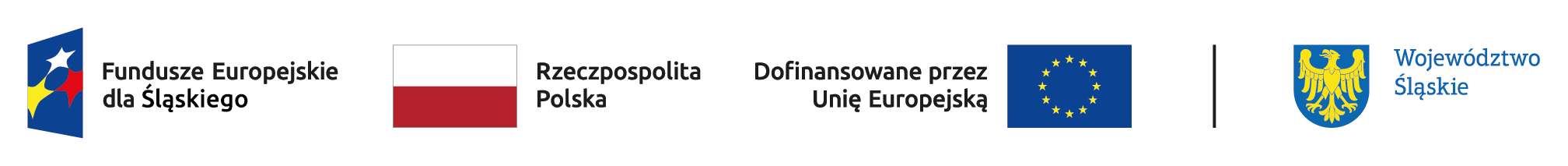 Wykluczenia sektorowe
Regionalnej pomocy inwestycyjnej nie można udzielać:
w sektorze transportu i na związaną z nim infrastrukturę;
w sektorze wytwarzania, magazynowania, przesyłu i dystrybucji energii oraz na związaną z tym infrastrukturę,
w sektorze łączności szerokopasmowej,
w sektorze hutnictwa żelaza i stali, 
w sektorze węgla brunatnego i sektorze węgla kamiennego,
w sektorze produkcji podstawowej produktów rolnych,
w sektorze rybołówstwa i akwakultury.
Sektor budownictwa okrętowego oraz sektor włókien syntetycznych nie jest już wykluczony z możliwości uzyskania regionalnej pomocy inwestycyjnej.
107
Sektor energii oraz związana z tym infrastruktura
W drodze odstępstwa niektóre koszty związane z wytwarzaniem energii można uznać za koszty kwalifikowalne w przypadku pomocy regionalnej, pod warunkiem, że spełnione zostaną łącznie trzy warunki:
(1) wytwarzanie energii nie jest podstawowym celem całego projektu (większość kosztów nie powinna być powiązana z wytwarzaniem energii);
(2) zdolność wytwarzania energii powinna być dostosowana do potrzeb przedsiębiorstwa, co oznacza, że celem jest zużywanie wytworzonej energii na potrzeby własne, a więc maksymalnie 20% zaplanowanej do wytworzenia energii może zostać sprzedane (na podstawie analizy ex ante), czyli zastosowanie ma zasada 80/20;
(3) w odniesieniu do źródła energii, jedynie inwestycje, które kwalifikowałyby się do otrzymania pomocy na podstawie zasad dotyczących pomocy państwa w sektorze energii, będą uznane za kwalifikowalne, np. odnawialne źródła energii lub wysokosprawna kogeneracja (ale nie np. zasilanie silnikiem wysokoprężnym).
108
Inwestycja początkowa
Inwestycja w rzeczowe aktywa trwałe lub wartości niematerialne i prawne, której konsekwencją będzie:
(1) utworzenie nowego zakładu,
(2) zwiększenie zdolności produkcyjnej istniejącego zakładu, 
(3) dywersyfikacja produkcji zakładu poprzez wprowadzenie produktów lub usług dotąd niewytwarzanych lub nieświadczonych przez ten zakład,
(4) zasadnicza zmianą całościowego procesu produkcji produktu lub produktów, których dotyczy inwestycja;
(5) nabycie aktywów należących do zakładu, który został zamknięty lub zostałby zamknięty, gdyby zakup nie nastąpił, przy czym aktywa nabywane są przez inwestora niezwiązanego ze sprzedawcą i wyklucza się samo nabycie akcji lub udziałów przedsiębiorstwa.
109
Utworzenie nowego zakładu
Przez nowy zakład należy rozumieć nową jednostkę produkcyjną (np. fabrykę, kolejny oddział istniejącego przedsiębiorstwa) nie zaś nowego przedsiębiorcę w rozumieniu przepisów wspólnotowego prawa konkurencji. 
Nowy zakład będzie stanowić nową, samodzielną jednostkę produkcyjną, autonomiczną w swoim działaniu, posiadającą własne zasoby, zarządzanie i odpowiedzialność za zachodzące w nim procesy produkcyjne lub usługowe. 
Komisja w swoich wyjaśnieniach wskazała, że np. jeżeli przedsiębiorstwo zakłada nowy zakład, który jest samodzielny i nie jest jedynie tylko prostym rozszerzeniem zdolności produkcyjnej istniejącego zakładu, to można uznać to za inwestycję początkową na rzecz nowej działalności gospodarczej
110
Zwiększenie zdolności produkcyjnej istniejącego zakładu
Rozbudowa istniejącego zakładu w celu wytwarzania tego samego produktu.
Proces produkcyjny nie jest zasadniczo zmieniany. 
Efektem inwestycji jest produkcja co najmniej jednego produktu więcej.
Przykłady:
zakup i montaż nowych reaktorów chemicznych, by zwiększyć produkcję farb;
zakup i montaż nowych kadzi fermentacyjnych, by zwiększyć możliwości produkcyjne piwa rzemieślniczego (uwaga: projekt spełnia definicję inwestycji początkowej, ale nie kwalifikuje się do uzyskania RPI z powodu ograniczeń programowych: produkcja alkoholu);
inwestycja w nowe piece hutnicze i urządzenia do obróbki metali w hucie stali, co zwiększy zdolność produkcyjną stali i poprawi wydajność procesu produkcji (uwaga: projekt spełnia definicję inwestycji początkowej, ale nie kwalifikuje się do uzyskania RPI z powodu ograniczeń sektorowych).
111
Dywersyfikacja produkcji zakładu
Dywersyfikacja produkcji zakładu poprzez wprowadzenie produktów dotąd nie wytwarzanych w zakładzie.
Produkt nie jest definiowany poprzez odniesienie do klasyfikacji NACE. Jeżeli efektem projektu będzie powstanie nowego produktu, które będzie związane z rozszerzeniem kodów klasyfikacji NACE o kod dotychczas niewystępujący, przedsięwzięcie należy uznać za dywersyfikację. Jednak nie we wszystkich przypadkach działalność prowadząca do powstania nowych produktów musi wiązać się z rozszerzeniem kodów klasyfikacji NACE, aby projekt mógł być uznany za dywersyfikację.
Przykład: zakład produkcyjny, który wytwarza odzież klasyfikowaną pod kodem NACE 14.13 „Produkcja odzieży wierzchniej”. Przed rozpoczęciem projektu zakład produkuje wyłącznie kurtki zimowe. Firma decyduje się na rozszerzenie swojego asortymentu i rozpoczyna produkcję płaszczy przeciwdeszczowych.
112
Zasadnicza zmiana całościowego procesu produkcji
Przepisy GBER nie zawierają definicji zasadniczej zmiany.
Zasadnicza zmiana powinna być związana z procesem produkcyjnym a nie z samym produktem
Wymiana poszczególnych aktywów bez zasadniczych zmian w procesie produkcji jest traktowana jako inwestycja odtworzeniowa.
Przykład:
inwestycja w technologie produkcji leków, wykorzystując metodę syntezy chemicznej zamiast tradycyjnych metod ekstrakcji z surowców naturalnych;
implementacja technologii recyklingu papieru, które zasadniczo zmieniają proces produkcji i zmniejszają jednocześnie wpływ na środowisko;
zastąpienie tradycyjnych metod produkcji przez linie montażowe z robotami przemysłowymi.
113
Koszty kwalifikowalne
Rzeczowe aktywa trwałe, które obejmują aktywa takie jak grunty, budynki, zakład, urządzenia i wyposażenie.
Wartości niematerialne i prawne, które obejmują aktywa nieposiadające postaci fizycznej ani finansowej, takie jak patenty, licencje, know-how lub inna własność intelektualna: należy z nich korzystać wyłącznie w zakładzie otrzymującym pomoc, muszą podlegać amortyzacji oraz być wykorzystywane przez 3 do 5 lat.
Nabywane aktywa muszą być nowe, z wyjątkiem aktywów nabywanych przez MŚP.
Przykład: urządzenia i wyposażenie (zakup nowych urządzeń do lakierowania proszkowego, w tym kabin do malowania proszkowego, systemów wentylacyjnych, pieców utwardzających), patenty (zakup unikalnego rozwiązania w technologii malowania proszkowego, które może być zastrzeżone patentem), know-how (szkolenia z obsługi urządzeń oraz technologii lakierowania).
114
Koszty kwalifikowalne
W przypadku dużych przedsiębiorstw koszty wartości niematerialnych i prawnych są kwalifikowalne do wysokości 50% całkowitych kwalifikowalnych kosztów inwestycji początkowej: 
jeśli całość kosztów inwestycji wynosi 500.000 zł, to tylko 250.000 zł mogą stanowić koszty wartości niematerialnych i prawnych, aby mogły być one uznane w pełni za kwalifikowalne;
jeżeli koszty wartości niematerialnych i prawnych stanowią więcej niż 50% całkowitych kosztów inwestycji, np. 300.000 zł – nadwyżka, tj. 50.000 zł nie będzie kwalifikowalna.
W przypadku MŚP za koszty kwalifikowalne można uznać do 100% kosztów wartości niematerialnych i prawnych (inwestycję początkową może stanowić wyłącznie zakup wartości niematerialnych i prawnych): 
jeśli całość kosztów inwestycji wynosi 100.000 zł, to 100% kosztów związanych z wartościami niematerialnymi i prawnymi (100.000 zł) może być uznane za kwalifikowalne.
115
Specyfika dywersyfikacji produkcji
Przy dywersyfikacji część aktywów służących do dotychczasowej produkcji jest na ogół nadal wykorzystywana do nowego produktu, np. grunty, budynki wykorzystywane do produkcji produktu A są całkowicie albo częściowo wykorzystywane do produkcji produktu B (reused assets).
GBER nie wymaga aby aktywa wykorzystywane dotychczas były ponownie używane, jeśli jednak tak jest koszty kwalifikowane muszą przekraczać o co najmniej 200% wartość księgową aktywów, które są ponownie wykorzystywane, odnotowaną w roku obrotowym poprzedzającym rozpoczęcie prac.
Zasada dotyczy każdego przedsiębiorstwa, niezależnie od jego statusu.
116
Specyfika zasadniczej zmiany procesu produkcji
W przypadku dużych przedsiębiorstw koszty kwalifikowane muszą przekraczać koszty amortyzacji aktywów związanych z działalnością podlegającą modernizacji w ciągu poprzednich trzech lat obrotowych.
Zasada nie dotyczy każdego przedsiębiorstwa MŚP.
117
Jednostkowy projekt inwestycyjny
Jednostkowy projekt inwestycyjny, to każda inwestycja początkowa:
związana z taką samą lub podobną działalnością, 
rozpoczęta przez tego samego beneficjenta (na poziomie grupy),
w okresie trzech lat od dnia rozpoczęcia prac nad inną inwestycją objętą pomocą,
w tym samym regionie NUTS3.
Poziom grupy – odnosi się do jednego przedsiębiorstwa mającego wspólne źródło kontroli.
Taka sama lub podobna działalność: oznacza działalność w tej samej klasie (czterocyfrowy kod numeryczny) statystycznej klasyfikacji działalności gospodarczej (NACE Rev. 2).
Polska Klasyfikację Działalności jest krajowym odpowiednikiem europejskiego systemu NACE i jest zgodna z klasyfikacją NACE Rev. 2, jednak z pewnymi dostosowaniami do polskich warunków prawnych i gospodarczych.
118
Maksymalna intensywność pomocy
Maksymalne intensywności pomocy określa mapa pomocy regionalnej.
Maksymalną intensywność pomocy podwyższa się o:
20 pp. w przypadku małych przedsiębiorców;
10 pp. w przypadku średnich przedsiębiorców;
10 pp. w odniesieniu do części obszarów objętych Funduszem na rzecz Sprawiedliwej Transformacji.
119
Wkład własny w formie finansowej
Beneficjent wnosi wkład finansowy w wysokości co najmniej 25% kosztów kwalifikowalnych, pochodzący ze środków własnych lub zewnętrznych źródeł finansowania, w postaci wolnej od wszelkiego publicznego wsparcia finansowego.
120
Utrzymanie inwestycji
Inwestycja musi być utrzymywana na danym obszarze przez co najmniej 5 lat, albo przez co najmniej 3 lata w przypadku MŚP, od dnia którym organy krajowe uznają inwestycję za zakończoną albo – w przypadku braku uznania jej za zakończoną – moment, w którym upływają 3 lata od rozpoczęcia prac. 
Inwestycja może zostać uznana za zakończoną na podstawie różnych dokumentów lub procedur, zależnie od rodzaju inwestycji i obowiązujących przepisów, np.:
decyzja o pozwoleniu na użytkowanie, 
protokół odbioru końcowego,
wprowadzenie aktywów do ewidencji środków trwałych przedsiębiorstwa,
gdy kosztem kwalifikowalnym jest najem lub dzierżawa instalacji lub maszyn, przybiera ona formę leasingu finansowego, a bieg okresu utrzymania inwestycji rozpocznie się po wygaśnięciu umowy.
121
2025-06-10
Pomoc publicznarozporządzanie Komisji (UE) 651/2014
Pomoc inwestycyjna na propagowanie energii z OZE (art. 41 GBER)
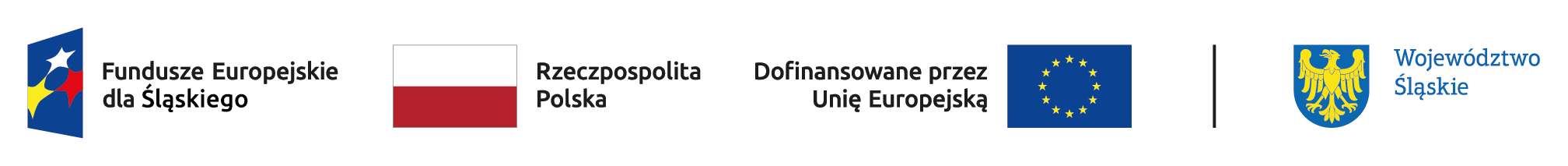 Pomoc inwestycyjna na propagowanie energii z OZE
Dwie zasadnicze zmiany w porównaniu do poprzedniego brzmienia GBER:
(1) rezygnacja z obliczania wartości pomocy w oparciu o rozbudowę instalacji, inwestycję referencyjną oraz małą instalację,
(2) rezygnacja z dodatkowych premii z tytułu realizacji projektu na obszarach określonych w art. 107 ust. 3 lit. c) TFUE, 
(3) możliwość podniesienia intensywności pomocy do 100% kk.
123
Pomoc inwestycyjna na propagowanie energii z OZE
Produkcja i magazynowanie energii (1)
Produkcja i magazynowanie biopaliw (2)
Pomoc inwestycyjna na propagowanie energii z OZE
Niekwalifikowalne
Produkcja i magazynowanie wodoru (3)
Produkcja energii z wodoru odnawialnego
Wysokosprawne jednostki kogeneracyjne (4)
124
Produkcja i magazynowanie energii (1)
Pomoc może być przyznana na połączone projekty w zakresie energii odnawialnej i projekty dotyczące magazynowania (za licznikiem, tj. na poziomie konsumenta lub użytkownika końcowego): 
jeżeli oba elementy są częściami składowymi jednej inwestycji lub 
jeżeli magazynowanie jest połączone z istniejącą instalacją do produkcji energii OZE;
część związana z magazynowaniem musi odbierać co najmniej 75% energii z bezpośrednio podłączonej instalacji wytwarzania energii z OZE w skali roku;
wytwarzanie i magazynowanie uznaje się za jeden zintegrowany projekt (te same zasady stosuje się do magazynowania energii cieplnej bezpośrednio połączonego z instalacją do produkcji energii z OZE).
125
Produkcja i magazynowanie energii (1)
Projekt instalacji fotowoltaicznej: firma planuje budowę nowej instalacji PV, która będzie ściśle związana z istniejącym zakładem produkcyjnym.
Rozbudowa zakładu biogazu z dodatkową jednostką magazynowania: firma rozbudowuje istniejący zakład biogazu o nową jednostkę magazynowania energii, która zwiększy jej zdolność do wykorzystania energii wyprodukowanej w porze nocnej; projekt jest traktowany jako jedna inwestycja i może otrzymać wsparcie, jeśli magazynowanie będzie pochłaniało co najmniej 75% energii pochodzącej z odnawialnych źródeł.
Modernizacja istniejącej elektrowni wodnej: istniejąca elektrownia wodna może zostać zmodernizowana w celu zwiększenia jej efektywności i wydajności; modernizacja może obejmować wymianę turbin, generatorów, a także zastosowanie nowych technologii w celu optymalizacji produkcji energii z wody.
Budowa instalacji do produkcji wodoru przy użyciu elektrolizy wody: projekt obejmuje budowę i instalację elektrolizerów, które przetwarzają wodę na wodór i tlen za pomocą prądu elektrycznego.
126
Produkcja i magazynowanie energii (1)
Możliwe są warianty realizacji projektu obejmującego zarówno oba elementy składowe: źródło energii odnawialnej oraz magazyn energii lub jeden element: źródło energii odnawialnej lub tylko magazyn energii. 
W przypadku projektu dotyczącego wyłącznie magazynowania energii, magazyn energii musi był połączony z już istniejącą instalacją do produkcji energii ze źródeł odnawialnych.
Przykład: 
farmy wiatrowe lub solarne zintegrowane z bateriami akumulacyjnymi lub innymi rozwiązaniami do magazynowania energii, pozwalające na przechowywanie wyprodukowanej energii i jej wykorzystanie w momencie zwiększonego zapotrzebowania.
projekty hydroelektrowni szczytowo-pompowych zintegrowanych z instalacjami fotowoltaicznymi, gdzie energia ze źródeł odnawialnych jest wykorzystywana do pompowania wody do zbiornika górnego podczas nadprodukcji, a następnie wykorzystywana do produkcji energii podczas szczytowego zapotrzebowania.
127
Produkcja i magazynowanie energii (1)
Część związana z magazynowaniem musi odbierać co najmniej 75% energii z bezpośrednio podłączonej instalacji wytwarzania energii z OZE w skali roku.
Odnawialne źródło energii
> 60 MWh (> 75%)
Urządzenia i maszyny
Magazyn energii
80 MWh pojemości
< 20 MWh (< 25%)
Konwencjonalne źródło energii
128
Produkcja i magazynowanie energii (1)
Część związana z magazynowaniem musi odbierać co najmniej 75% energii z bezpośrednio podłączonej instalacji wytwarzania energii z OZE w skali roku.
Odnawialne źródło energii
> 15 MWh (> 75%)
Urządzenia i maszyny
Magazyn energii
20 MWh pojemości
< 5 MWh (< 25%)
Konwencjonalne źródło energii
129
Produkcja i magazynowanie biopaliw (2)
Pomoc może być przyznana na produkcję i przechowywanie biopaliw, biopłynów, biogazu (w tym biometanu) i paliw z biomasy: 
paliwa objęte pomocą są zgodne z kryteriami zrównoważonego rozwoju i ograniczania emisji gazów cieplarnianych;
paliwa są wytwarzane z surowców wymienionych w załączniku IX do dyrektywy (UE) 2018/2001, np. np. słoma, obornik i osad ściekowy, wytłoki z winogron i osad winny z drożdży, łupiny orzechów, łuski nasion, kolby oczyszczone z ziaren kukurydzy, rakcja biomasy odpadów i pozostałości z leśnictwa i gałęzi przemysłu opartych na leśnictwie (kora, gałęzie, liście, igły, trociny), zużyty olej kuchenny, niektóre tłuszcze zwierzęce;
część związana z magazynowaniem musi uzyskiwać co najmniej 75% paliwa z bezpośrednio podłączonych instalacji do produkcji biopaliw, biopłynów, biogazu (w tym biometanu) i paliw z biomasy w skali roku;
wytwarzanie i magazynowanie uznaje się za jeden zintegrowany projekt.
130
Produkcja i magazynowanie biopaliw (2)
Przykład (produkcja biopaliw i biometanu): projekty mogą obejmować budowę lub rozbudowę zakładów produkcyjnych specjalizujących się w przetwarzaniu biomasy na biopaliwa lub biometan, np. zakład przetwarzający odpady rolnicze na biometan, który następnie jest wykorzystywany do zasilania floty pojazdów w przedsiębiorstwie.
Przykład (magazynowania biopaliw i biometanu): tworzenie infrastruktury niezbędnej do magazynowania wyprodukowanych biopaliw lub biometanu w celu ich późniejszego wykorzystania, np. system magazynowania biometanu produkowanego z odpadów rolniczych, który umożliwia jego wykorzystanie w ciągu całego roku.
131
Produkcja i magazynowanie wodoru (3)
Pomoc może być przyznana na produkcję wodoru:
jedynie w przypadku instalacji wytwarzających wyłącznie wodór odnawialny;
w przypadku projektów dotyczących wodoru odnawialnego obejmujących elektrolizer i co najmniej jedną odnawialną jednostkę wytwórczą za pojedynczym punktem przyłączenia do sieci zdolność produkcyjna elektrolizera nie może przekraczać łącznej zdolności produkcyjnej odnawialnych jednostek wytwórczych;
pomoc inwestycyjna może obejmować infrastrukturę dedykowaną na potrzeby przesyłu lub dystrybucji wodoru odnawialnego oraz obiekty do magazynowania wodoru odnawialnego.
Pomoc nie może być przeznaczona na wytwarzanie energii elektrycznej produkowanej z wodoru odnawialnego.
132
Produkcja i magazynowanie wodoru (3)
Zdolność produkcyjna elektrolizera w projektach wodoru odnawialnego nie może przekraczać łącznej zdolności produkcyjnej odnawialnych jednostek wytwórczych.
Przykład: elektrolizer do produkcji wodoru odnawialnego ma zdolność produkcyjną 10 MW. Elektrolizer jest zasilany przez farmę wiatrową o łącznej zdolności produkcyjnej 15 MW oraz instalację fotowoltaiczną o zdolności produkcyjnej 10 MW. Łączna zdolność produkcyjna odnawialnych źródeł energii wynosi 25 MW, co jest więcej niż wystarczające, aby zasilić elektrolizer o zdolności produkcyjnej 10 MW. Projekt spełnia wymagania, ponieważ zdolność produkcyjna elektrolizera nie przekracza łącznej zdolności produkcyjnej odnawialnych jednostek wytwórczych.
Wysokosprawne jednostki kogeneracyjne (4)
Pomoc może być przyznana na wysokosprawne jednostki kogeneracyjne:
obowiązek przynoszenia ogólnych oszczędności energii pierwotnej w porównaniu z oddzielną produkcją energii cieplnej i elektrycznej;
pomoc inwestycyjna na projekty w zakresie magazynowania energii elektrycznej i energii cieplnej bezpośrednio połączone z wysokosprawną kogeneracją opartą na OZE jest dozwolona jeżeli oba elementy są częściami składowymi jednej inwestycji lub 
jeżeli magazynowanie jest połączone z istniejącą instalacją do produkcji energii OZE;
część związana z magazynowaniem musi odbierać co najmniej 75% energii z bezpośrednio podłączonej instalacji wytwarzania energii z OZE w skali roku;
wytwarzanie i magazynowanie uznaje się za jeden zintegrowany projekt (te same zasady stosuje się do magazynowania energii cieplnej bezpośrednio połączonego z instalacją do produkcji energii z OZE).
134
Wysokosprawne jednostki kogeneracyjne (4)
Wysokosprawna kogeneracja musi prowadzić do oszczędności co najmniej 10% energii pierwotnej w porównaniu z referencyjnymi wartościami dla oddzielnej produkcji ciepła i energii elektrycznej. Oszczędność energii pierwotnej jest różnicą między energią, którą zużylibyśmy na oddzielną produkcję tych form energii, a energią zużytą w procesie kogeneracji.
Przykład (elektrociepłownia zasilana biomasą): przedsiębiorstwo planuje inwestycję w instalację kogeneracyjną o mocy elektrycznej 5 MWe, która produkuje jednocześnie energię elektryczną i ciepło użytkowe. W tym procesie zużywane jest 100 jednostek paliwa. W przypadku oddzielnej produkcji, do wytworzenia tej samej ilości energii elektrycznej przedsiębiorstwo musiałoby 70 jednostek paliwa w elektrowni, a do produkcji tej samej ilości ciepła w tradycyjnej kotłowni dodatkowo 50 jednostek paliwa. To daje łącznie 120 jednostek paliwa dla oddzielnej produkcji, co oznacza, że instalacja kogeneracyjna, zużywając tylko 100 jednostek paliwa, osiąga oszczędności energii pierwotnej na poziomie 20 jednostek w porównaniu do oddzielnej produkcji, spełniając tym samym kryteria wysokosprawnej kogeneracji.
Produkcja w małoskalowych jednostkach kogeneracyjnych i jednostkach mikrokogeneracyjnych zapewniająca oszczędność energii pierwotnej kwalifikuje się jako wysokosprawna kogeneracja.
135
Wysokosprawne jednostki kogeneracyjne (4)
Pomoc inwestycyjna na wysokosprawne jednostki kogeneracyjne jest dozwolona w przypadku, gdy inwestycja przyniesie ogólne oszczędności energii pierwotnej w porównaniu z oddzielną produkcją energii cieplnej i elektrycznej zgodnie z dyrektywą 2012/27/UE.
Przykład (elektrociepłownia zasilana biomasą): inwestycja przewiduje budowę  nowej elektrociepłowni kogeneracyjnej zasilanej biomasą. Moc elektryczna to 5 MWe, a moc cieplna: 15 MWt. System kogeneracji umożliwia jednoczesną produkcję energii elektrycznej i ciepła z tego samego źródła paliwa, co przekłada się na oszczędność około 30% energii pierwotnej w porównaniu do oddzielnej produkcji energii w konwencjonalnych elektrowniach i kotłowniach. Oszczędności energii pierwotnej wynikają z niższego zapotrzebowania na paliwo do wyprodukowania tej samej ilości energii elektrycznej i cieplnej w porównaniu do oddzielnych procesów.
136
Koszty kwalifikowalne
Pomoc może być przyznana się na moce nowo zainstalowane lub odnowione.
Koszty kwalifikowalne to całkowity koszt inwestycji w instalacje.
Kosztem kwalifikującym się do objęcia pomocą może być modernizacja, renowacja, odtworzenie istniejącej instalacji wyłącznie, jeżeli projekt obejmuje znaczną część instalacji i przedłuża jej przewidywany czas funkcjonowania.
Czynności konserwacyjne i wymiana drobnych części i podzespołów instalacji OZE, które są zwykle przeprowadzane podczas przewidywanego okresu funkcjonowania nie kwalifikują się do pomocy inwestycyjnej na propagowanie energii ze źródeł odnawialnych.
137
Koszty kwalifikowalne
Dopuszczalne – zgodnie z wyjaśnieniami Komisji – jest udzielenie pomocy inwestycyjnej na propagowanie energii ze źródeł odnawialnych na przekształcenie konwencjonalnych źródeł energii na energię pochodzącą z OZE.
W przypadku przebudowy istniejącej kotłowni olejowej na kotłownię wykorzystująca OZE w pierwszej kolejności należy ustalić jakie, co by się stało w przypadku braku pomocy:
jeśli istniejąca kotłownia olejowa spełnia już wszystkie niezbędne wymagania oraz normy i może nadal działać na oleju, nie wymagając inwestycji w dającej się przewidzieć przyszłości, wyłącznie koszty przekształcenia jej w kotłownię wykorzystującą OZE można uznać za koszty kwalifikujące się do objęcia pomocą;
jeżeli istniejąca kotłownia olejowa wymagałaby pewnych inwestycji, aby móc dalej funkcjonować (np. wymagane byłoby poniesienie kosztów w celu spełnienia niektórych standardów lub wymiany zużytych elementów) koszty kwalifikujące się do objęcia pomocą będą pomniejszone o niezbędne do poniesienia nakłady.
138
Maksymalna intensywność pomocy
Maksymalna intensywność pomocy:
45% kk. w przypadku inwestycji w produkcję energii z OZE, 
45% kk. w przypadku inwestycji w produkcję wodoru odnawialnego i
45% kk. w przypadku inwestycji w wysokosprawną kogenerację opartą na OZE.
30% kk. w przypadku pozostałych inwestycji.
Maksymalną intensywność pomocy podwyższa się o:
20 pp. w przypadku małych przedsiębiorców;
10 pp. w przypadku średnich przedsiębiorców. 
Wartość pomocy nie może być uzależniona od wydajności instalacji.
139
2025-06-10
Pomoc publicznarozporządzanie Komisji (UE) 651/2014
Pomoc inwestycyjna na ochronę środowiska (art. 36 GBER)
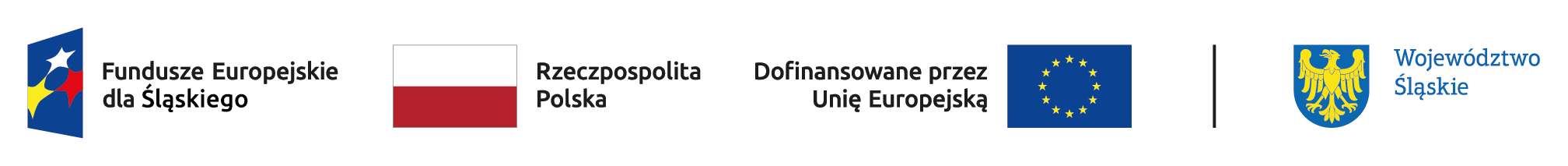 Pomoc inwestycyjna na ochronę środowiska
Pomoc nie może być przeznaczona na projekty wpisujące się w którekolwiek z pozostałych przeznaczeń pomocy publicznej na ochronę środowiska, tj. m.in. na:
na infrastrukturę ładowania lub tankowania,
na zakup pojazdów ekologicznie czystych,
na efektywność energetyczną inną niż w budynkach,
na efektywność energetyczną w budynkach,
na propagowanie energii z OZE,
na remediację szkód wyrządzonych środowisku,
na efektywny energetycznie system ciepłowniczy lub chłodniczy,
na efektywne gospodarowanie zasobami.
141
Pomoc inwestycyjna na ochronę środowiska
Pomoc może być przyznana na inwestycję spełniającą co najmniej jeden warunek:
(1) podnosi poziom ochrony środowiska w zakresie wykraczającym poza obowiązujące normy unijne, niezależnie od istnienia obowiązkowych norm krajowych, które są bardziej rygorystyczne niż normy unijne;
(2) podnosi poziom ochrony środowiska w przypadku braku norm unijnych;
(3) podnosi poziom ochrony środowiska w celu dostosowania do norm unijnych, które zostały przyjęte, ale jeszcze nie obowiązują.
Pomoc nie jest przyznawana, gdy inwestycje są realizowane w celu zapewnienia przestrzegania obowiązujących norm unijnych (WYJĄTEK: pomoc na przestrzeganie przyjętych, ale jeszcze nieobowiązujących norm unijnych może zostać przyznana, jeżeli inwestycja, na którą przyznaje się pomoc, zostanie zrealizowana i zakończona co najmniej 18 miesięcy przed datą wejścia w życie danej normy).
142
Pomoc inwestycyjna na ochronę środowiska
Norma unijna, w rozumieniu GBER oznacza:
obowiązkową normę unijną określającą poziom, jaki indywidualne przedsiębiorstwa powinny osiągnąć w zakresie ochrony środowiska, z wyłączeniem norm lub celów ustalonych na poziomie unijnym, które są wiążące dla państw członkowskich, ale nie dla indywidualnych przedsiębiorstw; lub
obowiązek dotyczący stosowania najlepszych dostępnych technik (BAT) zgodnie z definicją w dyrektywie Parlamentu Europejskiego i Rady 2010/75/UE i zagwarantowania, że poziomy emisji zanieczyszczeń nie przekroczą tych, jakie zostałyby osiągnięte w przypadku stosowania BAT.
Dyrektywa Parlamentu Europejskiego i Rady 2010/75/UE, znana również jako dyrektywa w sprawie emisji przemysłowych (IPPC), ma na celu ograniczenie zanieczyszczeń pochodzących z różnych instalacji przemysłowych w całej Unii Europejskiej poprzez zastosowanie najlepszych dostępnych technik (BAT).
143
Pomoc inwestycyjna na ochronę środowiska
W branży chemicznej normy unijne mogą dotyczyć ograniczenia emisji szkodliwych substancji do atmosfery, wody i gleby: przedsiębiorstwo produkujące farby musi stosować technologie i procesy, które minimalizują emisję lotnych związków organicznych (VOC) do atmosfery, zgodnie z wymogami BAT. To obejmuje wykorzystanie surowców emitujących mniej VOC, ulepszanie systemów wentylacyjnych, czy wprowadzenie metod odzysku i recyklingu rozpuszczalników.
W przetwórstwie spożywczym normy unijne mogą się odnosić do zarządzania odpadami i ściekami: zakład przetwarzający mięso powinien stosować zaawansowane systemy oczyszczania ścieków, aby zapobiegać zanieczyszczeniu wód powierzchniowych substancjami organicznymi i azotem.
144
Pomoc inwestycyjna na ochronę środowiska
Przykład (hałas w przemyśle chemicznym): w przemyśle chemicznym źródłami hałasu mogą być procesy produkcyjne, wentylatory, pompy i inne urządzenia mechaniczne. Normy unijne mogą wymagać, aby poziomy hałasu były ograniczone do określonych wartości decybeli (dB) na granicy zakładu, np. nie przekraczających 55 dB w ciągu dnia i 45 dB w nocy, zgodnie z lokalnymi regulacjami. Przedsiębiorstwa mogą stosować różne techniki redukcji hałasu, takie jak tłumiki dźwięku, obudowy izolacyjne czy bariery akustyczne, aby osiągnąć te cele.
Przykład (tlenki azotu  - NOx  - w przetwórstwie spożywczym): emisje NOx mogą pochodzić z kotłów i pieców stosowanych w przetwórstwie spożywczym. Normy mogą określać maksymalne stężenie NOx w emisjach, np. 200 mg/Nm³ dla dużych kotłów. Aby spełnić te wymagania, przedsiębiorstwa mogą zastosować technologie takie jak selektywna redukcja katalityczna (SCR) lub selektywna redukcja niekatalityczna (SNCR), które efektywnie obniżają poziom NOx w emisjach.
145
Pomoc inwestycyjna na ochronę środowiska
Przykłady projektów wykraczających poza obowiązujące normy unijne:
zakład chemiczny wprowadzający zaawansowane metody oczyszczania ścieków: zakład ten implementuje innowacyjną technologię oczyszczania ścieków przemysłowych, która wykracza poza obecne wymagania Dyrektywy oczyszczalni ścieków miejskich (91/271/EWG), np. poprzez zastosowanie zaawansowanej oksydacji czy filtracji membranowej, co prowadzi do znacznego zmniejszenia obecności szkodliwych związków chemicznych w wodach odprowadzanych.
producent mebli stosujący nietoksyczne, biodegradowalne materiały i lakier: wprowadzenie przez producenta mebli procesu produkcyjnego, który wykorzystuje wyłącznie ekologiczne materiały i lakiery, bezpieczne dla środowiska i zdrowia ludzi, wykraczające poza wymogi REACH (rozporządzenie WE nr 1907/2006) dotyczące substancji chemicznych.
146
Pomoc inwestycyjna na ochronę środowiska
Przykład projektu w przypadku braku norm unijnych: producent chemikaliów wprowadzający innowacyjne metody neutralizacji toksycznych odpadów: firma wprowadza metody obróbki toksycznych odpadów, które przekształcają je w nieszkodliwe substancje lub umożliwiają ich bezpieczne ponowne wykorzystanie. Działanie to, przy braku szczegółowych norm unijnych dla niektórych rodzajów odpadów chemicznych, stanowi krok w redukcji potencjalnego zagrożenia dla środowiska wodnego i gleby.
147
Pomoc inwestycyjna na ochronę środowiska
Przykład projektu dostosowującego się do przyszłych norm unijnych: producent mebli redukujący emisję lotnych związków organicznych  – VOC – z lakierów): antycypując wprowadzenie nowych, bardziej rygorystycznych norm unijnych dotyczących emisji VOC, producent mebli inwestuje w nowoczesne, ekologiczne technologie lakierowania. Pozwala to na znaczną redukcję emisji szkodliwych związków do atmosfery, jeszcze przed wejściem w życie nowych regulacji.
148
Koszty kwalifikowalne
Pomoc może być przeznaczona na: 
inwestycje w sprzęt i maszyny wykorzystujące wodór oraz w infrastrukturę transportującą wodór w zakresie, w jakim wykorzystywany lub transportowany wodór kwalifikuje się jako wodór odnawialny;
inwestycje w sprzęt i maszyny wykorzystujące paliwa wodoropochodne, których wartość energetyczna pochodzi ze źródeł odnawialnych innych niż biomasa;
inwestycje w instalacje, sprzęt i maszyny produkujące lub wykorzystujące oraz w infrastrukturę dedykowaną transportującą wodór wyprodukowany przy użyciu energii elektrycznej, który nie kwalifikuje się jako wodór odnawialny (pod szczególnymi warunkami związanymi ograniczeniem emisji gazów cieplarnianych w cyklu życia w wysokości co najmniej 70%).
149
Koszty kwalifikowalne
Inwestycje w wychwytywanie i transport CO2 muszą łącznie spełniać warunki:
kosztami kwalifikowalnymi są wyłącznie dodatkowe koszty inwestycyjne wynikające z wychwytywania CO2 z instalacji emitującej CO2 (instalacji przemysłowej lub elektrowni) lub bezpośrednio z powietrza atmosferycznego, a także wynikające z buforowego składowania i transportu wychwyconych emisji CO2;
wychwytywanie lub transport CO2, w tym poszczególne elementy łańcucha CCS lub CCU, są włączone do całego łańcucha CCS lub CCU;
wartość bieżąca netto projektu inwestycyjnego w ciągu jego cyklu życia jest ujemna (w celu obliczenia wartości bieżącej netto projektu uwzględnia się nieponiesione koszty emisji CO2).
150
Koszty kwalifikowalne
Inwestycje w wychwytywanie i transport CO2 muszą obejmować cały łańcuch procesu, od wychwytywania przez transport, aż do składowania lub wykorzystania CO2. Oznacza to, że projekty muszą zapewniać kompleksowe rozwiązanie dla emisji CO2, a nie skupiać się tylko na jednym elemencie. 
Przykład pozytywny: zakład przemysłowy instaluje system CCS, który obejmuje wychwytywanie CO2 z procesów produkcyjnych, transport rurociągiem do miejsca składowania i zatłaczanie CO2 w podziemnych formacjach skalnych. Cały proces jest zintegrowany i zapewnia znaczną redukcję emisji CO2 z zakładu.
Przykład negatywny: firma decyduje się tylko na instalację urządzeń do wychwytywania CO2, bez zapewnienia rozwiązań na jego składowanie lub wykorzystanie. Taka częściowa inwestycja nie jest zgodna z przepisem, gdyż nie obejmuje ona całego łańcucha CCS lub CCU, co może skutkować brakiem miejsc docelowych dla wychwyconego CO2 i jego ewentualnym uwolnieniem do atmosfery.
151
Koszty kwalifikowalne
Kosztem kwalifikowalnym inwestycji w wychwytywanie i transport CO2 są wyłącznie dodatkowe koszty inwestycyjne wynikające z wychwytywania CO2 z instalacji emitującej CO2 (instalacji przemysłowej lub elektrowni) lub bezpośrednio z powietrza atmosferycznego, a także wynikające z buforowego składowania i transportu wychwyconych emisji CO2.
Przykład (dodatkowe koszty w branży produkcji elementów budowalnych): w przypadku produkcji bloczków betonowych, technologie CCS mogą obejmować instalację systemów wychwytu CO2, takich jak amine scrubbing lub oxyfuel combustion, budowa rurociągów i instalacji składowania CO2 pod ziemią w formie głębokich studni wiertniczych.
152
Metodologia ustalania wysokości kosztów kwalifikowalnych
Koszty inwestycji pomniejszone o zysk operacyjny
Scen.1
Scenariusz alternatywny
Scen.2
Scen.3
Metodologia ustalania wysokości kosztów kwalifikowalnych
Scen.4
Bez scenariusza alternatywnego i bez przetargu (konkursu)
Przetarg (konkurs)
Metodologia ustalania wysokości kosztów kwalifikowalnych
Koszty kwalifikowalne to dodatkowe koszty inwestycji stanowiące:
różnicę między kosztami inwestycji na którą przyznano pomoc i kosztami inwestycji mniej przyjaznej środowisku (scenariusz 1);
różnicę między kosztami inwestycji na którą przyznano pomoc i wartością bieżącą netto kosztów późniejszej inwestycji, dyskontowaną do wartości na moment, w którym inwestycja objęta pomocą zostałaby przeprowadzona (scenariusz 2);
154
Metodologia ustalania wysokości kosztów kwalifikowalnych
Koszty kwalifikowalne to dodatkowe koszty inwestycji stanowiące:
różnicę między kosztami inwestycji na którą przyznano pomoc i wartością bieżącą netto inwestycji w konserwację, naprawę i modernizację istniejącej instalacji i istniejącego sprzętu, dyskontowaną do wartości na moment, w którym inwestycja objęta pomocą zostałaby przeprowadzona (scenariusz 3);
różnicę wartości bieżącej netto między kwotą leasingu sprzętu, na który przyznano pomoc i kwotą leasingu sprzętu mniej przyjaznego środowisku, który zostałby wzięty w leasing w przypadku braku pomocy; koszty leasingu nie obejmują kosztów związanych z eksploatacją sprzętu lub instalacji (koszty paliwa, ubezpieczenia, konserwacji, innych materiałów eksploatacyjnych), niezależnie od tego, czy wchodzą one w skład umowy leasingu (scenariusz 4).
155
Pomoc inwestycyjna na ochronę środowiska
Różnica między kosztami inwestycji na którą przyznano pomoc i kosztami inwestycji mniej przyjaznej środowisku.
Przykład (firma metalurgiczna rozważa zakup nowego systemu filtracji spalin w celu zmniejszenia emisji pyłów zawieszonych i tlenków azotu – NOx).
Scenariusz alternatywny (bez pomocy publicznej): koszt zakupu i instalacji tradycyjnych filtrów workowych: 500.000 PLN; efektywność redukcji pyłów: wysoka; redukcja NOx: niska.
Scenariusz z pomocą publiczną (inwestycja bardziej przyjazna środowisku): koszt zakupu i instalacji zaawansowanego systemu filtracji spalin z technologią redukcji NOx (np. poprzez zastosowanie katalizatorów SCR): 800.000 PLN; efektywność redukcji pyłów: wysoka; redukcja NOx: bardzo wysoka.
Koszty kwalifikowalne stanowią różnicę między kosztami tych dwóch scenariuszy: 800.000 PLN  - 500.000 PLN = 300.000 PLN.
156
Pomoc inwestycyjna na ochronę środowiska
Różnica między kosztami inwestycji na którą przyznano pomoc i wartością bieżącą netto kosztów późniejszej inwestycji, dyskontowaną do wartości na moment, w którym inwestycja objęta pomocą zostałaby przeprowadzona.
Przykład (przedsiębiorstwo przemysłowe planuje zakup nowoczesnej instalacji do oczyszczania ścieków).
Koszt tej inwestycji to 1.000.000 PLN.
Scenariusz alternatywny (bez pomocy publicznej) zakłada realizację tej inwestycji za trzy lata, z uwagi na ograniczenia budżetowe przedsiębiorstwa. Wartość bieżąca netto przyszłej inwestycji, dyskontowana z uwzględnieniem stopy dyskontowej, np. 5%, wynosiłaby około 863.837 PLN (w przybliżeniu, gdyż dokładna wartość zależy od sposobu dokonywania dyskonta).
Koszty kwalifikowalne stanowiłyby różnicę między kosztami obecnej inwestycji a wartością bieżącą netto przyszłej inwestycji, czyli 1.000.000 PLN - 863.837 PLN = 136.163 PLN.
157
Maksymalna intensywność pomocy
Maksymalna intensywność pomocy:
50% kk. gdy inwestycja (z wyjątkiem inwestycji opartych na wykorzystaniu biomasy), prowadzi do 100% redukcji emisji gazów cieplarnianych;
40% kk.;
30% w przypadku inwestycji związanych z CCS lub CCU.
Maksymalną intensywność pomocy podwyższa się o:
20 pp. w przypadku małych przedsiębiorców;
10 pp. w przypadku średnich przedsiębiorców.
Maksymalną intensywność pomocy podwyższa się o:
15 pp. dla inwestycji na obszarach określonych obszarach określonych w art. 107 ust. 3 lit. a) Traktatu; 
5 pp. dla inwestycji na obszarach określonych obszarach określonych w art. 107 ust. 3 lit. c) Traktatu.
158
Pomoc inwestycyjna na ochronę środowiska
W drodze odstępstwa kk. można określić bez odniesienia do scenariusza alternatywnego i bez stosowania procedury przetargowej zgodnej z zasadami konkurencji. Wówczas kk. są koszty inwestycji bezpośrednio związane z osiągnięciem wyższego poziomu ochrony środowiska, a poziomy intensywności pomocy i ewentualne premie zmniejsza się o 50%. 
Alternatywnie pomoc nie przekracza różnicy między kosztami inwestycji bezpośrednio związanymi z osiągnięciem wyższego poziomu ochrony środowiska a zyskiem operacyjnym z inwestycji. Zysk operacyjny odlicza się od kosztów kwalifikowalnych ex ante na podstawie rozsądnych prognoz i weryfikuje ex post przy użyciu mechanizmu wycofania.
159
2025-06-10
Pomoc publicznarozporządzanie Komisji (UE) 651/2014
Pomoc efektywność energetyczną  inną niż w budynkach (art. 38 GBER)
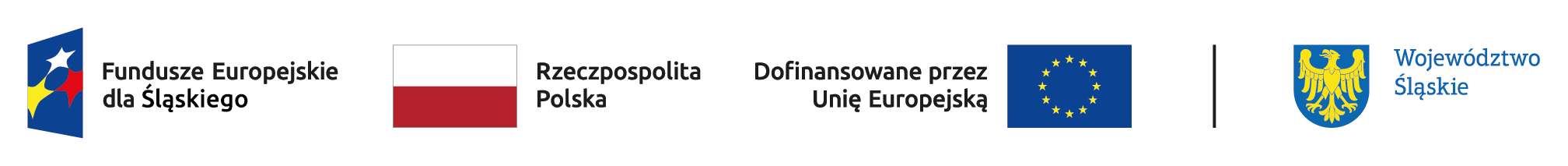 Pomoc efektywność energetyczną inną niż w budynkach
Pomoc nie jest przyznawana na kogenerację ani na systemy ciepłownicze lub chłodnicze.
Pomoc nie jest przyznawana na instalację urządzeń energetycznych wykorzystujących paliwa kopalne, w tym gaz ziemny.
Pomoc nie jest przyznawana na inwestycje realizowane w celu spełnienia przyjętych i obowiązujących norm unijnych.
Pomoc jest przyznawana na inwestycje podejmowane w celu spełnienia przyjętych, lecz jeszcze nieobowiązujących norm unijnych, pod warunkiem że inwestycja zostanie zrealizowana i ukończona co najmniej 18 miesięcy przed datą wejścia w życie danej normy.
161
Metodologia ustalania wysokości kosztów kwalifikowalnych
Brak scenariusza alternatywnego
Scen.1
Scenariusz alternatywny
Scen.2
Scen.3
Metodologia ustalania wysokości kosztów kwalifikowalnych
Scen.4
Bez scenariusza alternatywnego i bez przetargu (konkursu)
Przetarg (konkurs)
Pomoc efektywność energetyczną inną niż w budynkach
Koszty kwalifikowalne to koszty inwestycji niezbędne do osiągnięcia wyższego poziomu efektywności energetycznej, określane w drodze porównania kosztów inwestycji z kosztami jednego ze scenariuszy alternatywnych:
różnica między kosztami inwestycji mniej efektywnej energetycznie odpowiadającej normalnym praktykom handlowym w danym sektorze lub dla danej działalności, koszty kwalifikowalne stanowią różnicę między kosztami inwestycji, na którą przyznano pomoc, i kosztami inwestycji mniej efektywnej energetycznie (scenariusz 1);
różnica między kosztami inwestycji na którą przyznano pomoc i wartością bieżącą netto kosztów późniejszej inwestycji, dyskontowaną do wartości na moment, w którym inwestycja objęta pomocą zostałaby przeprowadzona (scenariusz 2);
163
Pomoc efektywność energetyczną inną niż w budynkach
Koszty kwalifikowalne to koszty inwestycji niezbędne do osiągnięcia wyższego poziomu efektywności energetycznej, określane w drodze porównania kosztów inwestycji z kosztami jednego ze scenariuszy alternatywnych
różnica między kosztami inwestycji na którą przyznano pomoc i wartością bieżącą netto inwestycji w konserwację, naprawę i modernizację istniejącej instalacji i istniejącego sprzętu, dyskontowaną do wartości na moment, w którym inwestycja objęta pomocą zostałaby przeprowadzona (scenariusz 3);
różnica wartości bieżącej netto między kwotą leasingu sprzętu, na który przyznano pomoc i kwotą leasingu sprzętu mniej efektywnego energetycznie, który zostałby wzięty w leasing w przypadku braku pomocy; koszty leasingu nie obejmują kosztów związanych z eksploatacją sprzętu lub instalacji (koszty paliwa, ubezpieczenia, konserwacji, innych materiałów eksploatacyjnych), niezależnie od tego, czy wchodzą one w skład umowy leasingu (scenariusz 4).
164
Pomoc efektywność energetyczną inną niż w budynkach
Pomoc publiczna może być przyznana na pokrycie wydatków wykraczających ponad standardowe koszty, które są wymagane, aby poprawić wydajność energetyczną urządzenia lub procesu powyżej bazowego poziomu efektywności. 
Mogą to być koszty związane z zakupem urządzenia, wyposażenia, technologii lub systemów zarządzania energią, które przyczyniają się do mniejszego zużycia energii w przedsiębiorstwie:
zakup i instalacja nowoczesnych maszyn, urządzeń i linii produkcyjnych, które są bardziej energooszczędne niż określają to normy unijne (jeśli istnieją), co pozwala na zmniejszenie zużycia energii elektrycznej przez procesy produkcyjne. Inwestycja może obejmować nowe piece, kompresory, prasy, urządzenia chłodnicze czy piece do lakierni.
inwestycje w systemy automatyzacji i sterowania, które pozwalają na optymalizację zużycia energii poprzez precyzyjne zarządzanie procesami produkcyjnymi i eliminację przypadków niepotrzebnego zużycia energii.
zakup i instalacja energooszczędnych oświetleniowych, takich jak diody LED czy oświetlenie sterowane czujnikami ruchu.
165
Pomoc efektywność energetyczną inną niż w budynkach
Norma unijna odnosi się do regulacji i standardów przyjętych na poziomie Unii Europejskiej, które mają na celu zapewnienie wysokiego poziomu ochrony środowiska oraz promowanie stosowania najlepszych dostępnych technik (BAT) w przedsiębiorstwach. 
Normy te określają wymagania, które przedsiębiorstwa muszą spełniać w zakresie minimalizowania wpływu ich działalności na środowisko, w tym w zakresie zużycia energii (uwaga: jeżeli takie normy istnieją dla danej branży lub przedmiotu projektu).
inwestycja w zakup oraz montaż energooszczędnych agregatów chłodniczych: agregaty chłodnicze mogą spełniać normę efektywności energetycznej SEPR. Jeśli standardowa jednostka chłodnicza ma SEPR równy 3,5, co oznacza, że na każdy 1 kW zużytej energii elektrycznej, urządzenie dostarcza 3,5 kW chłodzenia. Wprowadzenie agregatów chłodniczych z SEPR równym 5,5 prowadzi do znaczącego wzrostu efektywności energetycznej – na każdy 1 kW zużytej energii, urządzenie dostarcza 5,5 kW chłodzenia. 
inwestycja w systemy grzewcze, wentylacyjne i klimatyzacyjne są oceniane na podstawie współczynnika COP dla ciepła i EER dla chłodzenia. Załóżmy, że starszy system HVAC ma COP równy 2,5 i EER równy 2,8, co oznacza, że dla każdego 1 kW zużytej energii system dostarcza 2,5 kW ciepła lub 2,8 kW chłodzenia. Nowoczesne systemy mogą mieć COP równy 4,0 i EER równy 3,5 lub wyższe.
166
Koszty kwlaifikowalne
Koszty kwalifikowalne stanowią dodatkowe wydatki, które są konieczne, aby osiągnąć lepsze wyniki energetyczne niż te, które byłyby uzyskane, gdyby przedsiębiorstwo postępowało zgodnie z normalnymi praktykami handlowymi w swojej branży, np:
w branży obróbki metalu standardową praktyką może być używanie konwencjonalnych frezarek CNC, które zużywają średnio 10 kWh energii na godzinę pracy. Koszt zakupu standardowej frezarki CNC to 200.000 PLN. Przedsiębiorstwo decyduje się na zakup frezarki CNC z zaawansowanymi funkcjami zarządzania energią, która zużywa 6 kWh energii na godzinę pracy. Koszt zakupu nowoczesnej frezarki CNC to 300.000 PLN. Koszty kwalifikowalne to dodatkowe 100.000 PLN ponad standardową praktykę handlową w branży, które są niezbędne do osiągnięcia niższego zużycia energii.
w branży hotelarskiej standardem może być używanie tradycyjnych bojlerów elektrycznych do ogrzewania wody, które mają efektywność energetyczną na poziomie 80%. Koszt instalacji tradycyjnego bojlera to 50.000 PLN. Hotel decyduje się na instalację nowoczesnego systemu ogrzewania wody wykorzystującego pompy ciepła z odzyskiem ciepła, co pozwala na osiągnięcie efektywności energetycznej na poziomie 300%. Koszt instalacji systemu z pompami ciepła to 150.000 PLN. Koszty kwalifikowalne to dodatkowe 100.000 PLN ponad standardową praktykę w branży, które są niezbędne do znaczącej poprawy efektywności energetycznej w zakresie ogrzewania wody.
167
Pomoc efektywność energetyczną inną niż w budynkach
Gdy celem inwestycji jest wyłącznie poprawa efektywności energetycznej i nie ma żadnej alternatywnej, mniej energooszczędnej opcji do porównania, koszty kwalifikowalne do wsparcia finansowego obejmują pełne koszty tej inwestycji.
Przykład (modernizacja systemu ogrzewania w przedsiębiorstwie do wykorzystania ciepła odpadowego): przedsiębiorstwo postanawia zmodernizować swój system ogrzewania, aby wykorzystywać ciepło odpadowe z własnych procesów produkcyjnych. W tym przypadku, modernizacja systemu ogrzewania, która bezpośrednio wykorzystuje ciepło odpadowe, nie ma bezpośredniej, mniej energooszczędnej alternatywy, ponieważ standardowe systemy ogrzewania nie wykorzystują ciepła odpadowego w taki bezpośredni sposób. Poprawa efektywności energetycznej jest osiągana przez zmniejszenie ogólnego zużycia energii na ogrzewanie poprzez ponowne wykorzystanie energii, która inaczej byłaby rozproszona w atmosferze.
168
Pomoc efektywność energetyczną inną niż w budynkach
W przypadku wyłącznie poprawy efektywności energetycznej i braku inwestycji alternatywnej kk. to całkowite koszty inwestycji.
Maksymalna intensywność pomocy wynosi 30% kk.
Maksymalną intensywność pomocy podwyższa się o:
20 pp. w przypadku małych przedsiębiorców;
10 pp. w przypadku średnich przedsiębiorców.
Maksymalną intensywność pomocy podwyższa się o:
15 pp. dla inwestycji na obszarach określonych obszarach określonych w art. 107 ust. 3 lit. a) Traktatu; 
5 pp. dla inwestycji na obszarach określonych obszarach określonych w art. 107 ust. 3 lit. c) Traktatu.
Jest możliwość podniesienia intensywności pomocy do 100% kk.
169
Pomoc efektywność energetyczną inną niż w budynkach
W drodze odstępstwa kk. można określić bez odniesienia do scenariusza alternatywnego i bez stosowania procedury przetargowej zgodnej z zasadami konkurencji. Wówczas kk. są całkowite koszty inwestycji bezpośrednio związane z osiągnięciem wyższego poziomu ochrony środowiska, a poziomy intensywności pomocy i ewentualne premie zmniejsza się o 50%.
170
2025-06-10
Pomoc publicznarozporządzanie Komisji (UE) 651/2014
Pomoc na efektywność energetyczną w budynkach (art. 38a GBER)
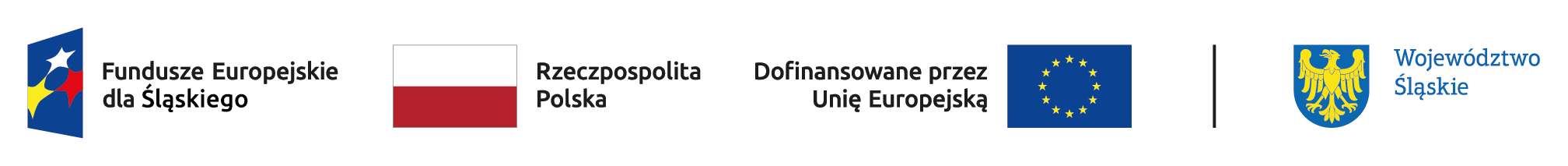 Pomoc na efektywność energetyczną w budynkach
Pomoc nie jest przyznawana na kogenerację ani na systemy ciepłownicze lub chłodnicze.
Pomoc nie jest przyznawana na instalację urządzeń energetycznych wykorzystujących paliwa kopalne, w tym gaz ziemny.
Pomoc nie jest przyznawana na inwestycje realizowane w celu spełnienia przyjętych i obowiązujących norm unijnych.
Pomoc jest przyznawana na inwestycje podejmowane w celu spełnienia przyjętych, lecz jeszcze nieobowiązujących norm unijnych, pod warunkiem że inwestycja zostanie zrealizowana i ukończona co najmniej 18 miesięcy przed datą wejścia w życie danej normy. Jeżeli odpowiednie normy unijne odpowiadają minimalnym normom charakterystyki energetycznej, pomoc musi zostać przyznana, zanim normy te staną się obowiązkowe.
172
Pomoc na efektywność energetyczną w budynkach
Definicja normy unijnej odnosi się do regulacji i standardów przyjętych na poziomie Unii Europejskiej, które mają na celu zapewnienie wysokiego poziomu ochrony środowiska oraz promowanie stosowania najlepszych dostępnych technik (BAT) w przedsiębiorstwach.
W kontekście efektywności energetycznej budynków, odniesienie do norm unijnych można znaleźć w dyrektywie Parlamentu Europejskiego i Rady 2010/31/UE z dnia 19 maja 2010 r. w sprawie efektywności energetycznej budynków, która ustanawia ramy dla poprawy charakterystyki energetycznej budynków w Unii Europejskiej
Biorąc pod uwagę, że dyrektywa 2010/31/UE nie określa minimalnych normy charakterystyki energetycznej, pozostawiając to do doprecyzowania na poziomie państw członkowskich, właściwym będzie odniesienie się norm efektywności energetycznej budynków określonych  w Rozporządzeniu Ministra Infrastruktury z dnia 12 kwietnia 2002 r. w sprawie warunków technicznych, jakim powinny odpowiadać budynki i ich usytuowanie.
173
Pomoc na efektywność energetyczną w budynkach
Pomoc prowadzi do poprawy charakterystyki energetycznej budynku pod względem energii pierwotnej o co najmniej: 
20% w porównaniu z sytuacją sprzed inwestycji w przypadku renowacji istniejących budynków lub 
10% w porównaniu z sytuacją sprzed inwestycji w przypadku działań renowacyjnych dotyczących instalacji lub wymiany tylko jednego rodzaju elementów budynku, a działania renowacyjne nie przekraczają 30% części budżetu programu przeznaczonej na środki wspierające efektywność energetyczną, lub 
10% w porównaniu z progiem określonym dla wymogów dotyczących budynków o niemal zerowym zużyciu energii.
174
Pomoc na efektywność energetyczną w budynkach
Pomoc prowadzi do poprawy charakterystyki energetycznej budynku pod względem energii pierwotnej.
Przykład: początkowe zapotrzebowanie na energię pierwotną oraz szacowaną poprawę ustala się poprzez odniesienie do świadectwa charakterystyki energetycznej: zakład ma początkowe zapotrzebowanie na energię pierwotną na poziomie 500 MWh/r. Po poprawie izolacji termicznej i instalacji systemu odzyskiwania ciepła, zapotrzebowanie obniżono do 400 MWh/r, co stanowi 20% poprawę w stosunku do stanu początkowego (udokumentowane świadectwem charakterystyki energetycznej, które określa stan początkowy, jak i osiągniętą poprawę).
175
Pomoc na efektywność energetyczną w budynkach
Pomoc na poprawę efektywności energetycznej budynku można przeznaczyć także na :
montaż urządzeń wytwarzających na miejscu energię elektryczną, cieplną lub chłodniczą z OZE (m.in. panele fotowoltaiczne i pompy ciepła);
instalacja urządzeń do magazynowania energii wytworzonej przez miejscowe instalacje wytwarzające energię z OZE (urządzenia muszą odbierać co najmniej 75% energii z bezpośrednio podłączonej instalacji wytwarzania energii z OZE w skali roku);
połączenie z efektywnym energetycznie systemem ciepłowniczym lub chłodniczym oraz powiązanymi z nim urządzeniami;
budowę i instalację infrastruktury ładowania do użytku przez użytkowników budynku oraz infrastruktury powiązanej (np. kanały), jeżeli obiekty parkingowe znajdują się wewnątrz budynku lub fizycznie sąsiadują z budynkiem;
instalację urządzeń do cyfryzacji budynku (np. przygotowanie do obsługi inteligentnych sieci), z wyjątkiem oprzewodowania lub okablowania na potrzeby sieci danych poza nieruchomością;
inwestycje w zielone dachy i wyposażenie do zatrzymywania i wykorzystywania wód deszczowych.
176
Pomoc na efektywność energetyczną w budynkach
Maksymalna intensywność pomocy wynosi 30% kk.
Maksymalna intensywność pomocy wynosi 25% kk. jeżeli inwestycja polega na instalacji lub wymianie tylko jednego rodzaju elementu budynku.
Maksymalna intensywność pomocy wynosi 15% kk. jeżeli inwestycja podejmowana jest celu spełnienia minimalnych norm charakterystyki energetycznej, które kwalifikują się jako normy unijne, zostaje przyznana w okresie krótszym niż 18 miesięcy przed wejściem i polega na instalacji lub wymianie tylko jednego rodzaju elementu budynku.
Maksymalną intensywność pomocy podwyższa się o:
20 pp. w przypadku małych przedsiębiorców;
10 pp. w przypadku średnich przedsiębiorców.
Maksymalną intensywność pomocy podwyższa się o:
15 pp. dla inwestycji na obszarach określonych obszarach określonych w art. 107 ust. 3 lit. a) Traktatu; 
5 pp. dla inwestycji na obszarach określonych obszarach określonych w art. 107 ust. 3 lit. c) Traktatu.
177
Pomoc na efektywność energetyczną w budynkach
Maksymalną intensywność pomocy podwyższa się o 15 pp. w przypadku pomocy przyznawanej na poprawę efektywności energetycznej istniejących budynków, jeżeli pomoc prowadzi do poprawy efektywności energetycznej budynku mierzonej w odniesieniu do energii pierwotnej i wynoszącej co najmniej 40% w porównaniu z sytuacją sprzed inwestycji. 
Powyższe nie ma zastosowanie, gdy inwestycja nie poprawia charakterystyki energetycznej budynku ponad poziom wynikający z minimalnych norm charakterystyki energetycznej, kwalifikujących się jako normy unijne i wchodzących w życie w okresie krótszym niż 18 miesięcy od momentu realizacji i zakończenia inwestycji.
178
2025-06-10
Pomoc publicznarozporządzanie Komisji (UE) 651/2014
Pomoc na efektywne gospodarowanie zasobami (art. 47 GBER)
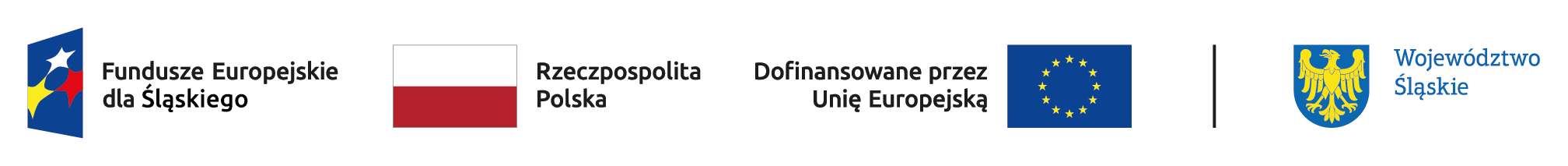 Pomoc na efektywne gospodarowanie zasobami
Pomoc nie jest przyznawana na procesy unieszkodliwiania odpadów i odzysku odpadów służące do produkcji energii.
Pomoc jest przyznawana na:
(1) inwestycje poprawiające efektywne gospodarowanie zasobami poprzez jeden lub oba działania:
ograniczenie netto ilości zasobów zużywanych do produkcji danej ilości produktu w porównaniu z wcześniej istniejącym procesem produkcji lub z alternatywnymi projektami lub działaniami; zużywane zasoby nie obejmują energii, a ograniczenie określa się w drodze pomiaru lub oszacowania zużycia przed wdrożeniem środka pomocy i po jego wdrożeniu, z uwzględnieniem wszelkich korekt w zakresie warunków zewnętrznych mogących wpływać na zużycie zasobów;
zastąpienie pierwotnych surowców surowcami wtórnymi (ponownie użytymi lub pochodzącymi z odzysku, w tym z recyklingu).
180
Pomoc na efektywne gospodarowanie zasobami
Pomoc jest przyznawana na:
(2) inwestycje w zapobieganie wytwarzaniu odpadów i ograniczenie ich wytwarzania, przygotowanie do ponownego użycia, dekontaminację i recykling odpadów wytwarzanych przez beneficjenta lub inwestycje w przygotowanie do ponownego użycia, dekontaminację i recykling odpadów wytwarzanych przez osoby trzecie;
(3) inwestycje w zbiórkę, sortowanie, dekontaminację, przetwarzanie wstępne i przetwarzanie innych produktów, materiałów lub substancji wytwarzanych przez beneficjenta lub przez osoby trzecie;
(4) inwestycje w selektywną zbiórkę i sortowanie odpadów w celu ich przygotowania do ponownego użycia lub recyklingu.
181
Pomoc na efektywne gospodarowanie zasobami
Redukcja zużycia surowców materialnych (poza energią) powinna być mierzalna i weryfikowalna, uwzględniając również wszelkie zewnętrzne warunki, które mogą wpłynąć na zużycie zasobów.
firma produkująca tkaniny decyduje się zainwestować w maszyny tkackie, które umożliwiają ograniczenie odpadów tkanin oraz zużycia bawełny i innych włókien w procesie produkcji. Porównując zużycie surowców przed i po wdrożeniu nowych maszyn, firma może wykazać, że dla tej samej ilości wyprodukowanych metrów tkaniny zużycie surowców zmniejszyło się o 15%. Oszczędności są możliwe dzięki lepszemu wykorzystaniu materiału i zmniejszeniu ilości odpadów.
przedsiębiorstwo produkujące opakowania plastikowe inwestuje w technologię wtryskową, która pozwala na produkcję opakowań o mniejszej masie, ale zachowujących te same właściwości użytkowe. Dzięki tej zmianie, produkcja jednostkowa opakowania zużywa o 20% mniej plastiku. Dodatkowo, nowa technologia pozwala na lepsze wykorzystanie materiału i redukcję odpadów produkcyjnych. Przed wdrożeniem zmian przedsiębiorstwo dokonuje pomiarów i szacunków zużycia surowców, a następnie porównuje je z wynikami osiągniętymi po wprowadzeniu nowych maszyn.
182
Pomoc na efektywne gospodarowanie zasobami
Pomoc może być przeznaczona także na działania mające na celu efektywne gospodarowanie zasobami poprzez zastąpienie pierwotnych surowców lub substratów surowcami lub substratami wtórnymi, które zostały ponownie użyte lub pochodzą z odzysku, w tym z recyklingu:
firma produkująca opakowania decyduje się na zastąpienie nowego plastiku, który dotychczas wykorzystywała do produkcji butelek, recyklingowanym plastikiem. Dzięki temu zmniejsza zapotrzebowanie na pierwotne surowce naftowe, jednocześnie przyczyniając się do zmniejszenia ilości plastikowych odpadów. Projekt ten wymaga inwestycji w nowe technologie sortowania i przetwarzania plastiku, aby zapewnić materiał spełniający wymogi produkcji.
producent mebli postanawia używać drewna odzyskanego z rozebranych budynków zamiast świeżo wyciętego drewna. Działanie wymaga dostosowania linii produkcyjnych do pracy z materiałem, który może mieć niejednorodne wymiary i właściwości.
183
Pomoc na efektywne gospodarowanie zasobami
Pomoc może być przeznaczona na inwestycje które mają na celu poprawę zarządzania odpadami i zasobami w ramach działalności przedsiębiorstwa. Priorytetem jest zapobieganie wytwarzaniu odpadów, ich redukcja, a także ponowne wykorzystanie, dekontaminacja i recykling:
fabryka produkująca elektronikę wdraża system modułowej budowy swoich urządzeń, co umożliwia łatwą wymianę poszczególnych komponentów zamiast konieczności wyrzucania całego urządzenia, gdy jedna część ulegnie uszkodzeniu. Działanie to zmniejsza ilość elektronicznych odpadów generowanych przez konsumentów.
przedsiębiorstwo zajmujące się produkcją opakowań wprowadza technologię czyszczenia i dezynfekcji opakowań wielokrotnego użytku dla branży spożywczej, umożliwiając ich ponowne wykorzystanie, a tym samym ogranicza produkcję jednorazowych opakowań plastikowych, co przyczynia się do redukcji odpadów plastikowych.
184
Pomoc na efektywne gospodarowanie zasobami
Kwalifikowalne są inwestycje w zbiórkę, sortowanie, dekontaminację, przetwarzanie wstępne i przetwarzanie innych produktów, materiałów lub substancji wytwarzanych przez beneficjenta lub przez osoby trzecie, które w przeciwnym razie zostałyby niewykorzystane lub wykorzystane w mniej zasobooszczędny sposób:
firma produkująca napoje wprowadza w swojej fabryce system zbierania i sortowania odpadów opakowaniowych, takich jak plastik, szkło i karton. Następnie, te materiały są poddawane procesowi czyszczenia i przetwarzania wstępnego, zanim zostaną wysłane do zakładów recyklingu;
przedsiębiorstwo zajmujące się zarządzaniem odpadami uruchamia nowy zakład, który specjalizuje się w zbieraniu, sortowaniu i dekontaminacji odpadów elektronicznych pochodzących od różnych producentów i konsumentów. Odpady te są następnie przetwarzane wstępnie, aby odzyskać cenne metale i inne materiały, które mogą być ponownie wykorzystane w produkcji nowych urządzeń.
185
Pomoc na efektywne gospodarowanie zasobami
Jeśli przedsiębiorstwo otrzyma pomoc publiczną na realizację projektu związanego z recyklingiem, ponownym użyciem materiałów czy innymi działaniami proekologicznymi, nadal musi pokrywać koszty związane z przetwarzaniem odpadów, których produkcji nie można uniknąć, a także spełniać wymogi prawne dotyczące zarządzania tymi odpadami:
firma produkująca opakowania plastikowe decyduje się na inwestycję w nową technologię recyklingu, która pozwala na ponowne wykorzystanie odpadów plastikowych do produkcji nowych opakowań. Pomimo otrzymania wsparcia, firma jest nadal odpowiedzialna za pokrycie wszystkich kosztów związanych z przetwarzaniem odpadów plastikowych, które nie kwalifikują się do procesu recyklingu w ramach nowej technologii. Obejmuje to koszty zbierania, sortowania i odpowiedniej utylizacji tych odpadów. Ponadto, firma musi nadal przestrzegać przepisów systemu ROP, który zobowiązuje producentów do ponoszenia odpowiedzialności za cały cykl życia swoich produktów, w tym za ich zbiórkę i przetwarzanie po zużyciu.
186
Pomoc na efektywne gospodarowanie zasobami
Pomoc nie może stanowić zachęty do wytwarzania odpadów ani do większego wykorzystywania zasobów.
Pomoc nie jest przyznawana na inwestycje podejmowane w celu spełnienia przyjętych i obowiązujących norm unijnych. 
Pomoc może zostać przyznana na inwestycje podejmowane w celu spełnienia przyjętych, lecz jeszcze nieobowiązujących norm unijnych, pod warunkiem że inwestycja zostanie zrealizowana i ukończona co najmniej 18 miesięcy przed datą wejścia w życie danej normy.
187
Metodologia ustalania wysokości kosztów kwalifikowalnych
Scen.1
Scenariusz alternatywny
Scen.2
Metodologia ustalania wysokości kosztów kwalifikowalnych
Scen.3
Brak scenariusza alternatywnego
188
Pomoc na efektywne gospodarowanie zasobami
Koszty kwalifikowalne to koszty inwestycji określane w drodze porównania kosztów inwestycji z kosztami jednego ze scenariuszy alternatywnych:
różnica między kosztami inwestycji, która w wiarygodny sposób zostałaby zrealizowana bez pomocy w nowym lub wcześniej istniejącym procesie produkcji i która nie umożliwia osiągnięcia jednakowego poziomu efektywnej gospodarki zasobami;;
przetwarzanie odpadów zgodnie ze sposobem przetwarzania znajdującym się niżej w kolejności priorytetów hierarchii postępowania z odpadami lub przetwarzanie odpadów, innych produktów, materiałów lub substancji w mniej zasobooszczędny sposób;
inwestycji w tradycyjny proces produkcji z wykorzystaniem surowca pierwotnego lub wsadu, jeżeli otrzymany produkt wtórny (ponownie użyty lub pochodzący z odzysku) można uznać za technicznie i ekonomicznie wymienny z produktem pierwotnym.
189
Pomoc na efektywne gospodarowanie zasobami
Jeżeli inwestycja polega na instalacji dodatkowych części w już istniejącym zakładzie, dla którego nie istnieje inwestycja równoważna mniej przyjazna dla środowiska, lub podmiot ubiegający się o pomoc może wykazać, że w przypadku braku pomocy inwestycja nie zostałaby zrealizowana, kosztami kwalifikowalnymi są całkowite koszty inwestycji.
190
Maksymalna intensywność pomocy
Maksymalna intensywność pomocy: 40% kk. 
Maksymalną intensywność pomocy podwyższa się o:
20 pp. w przypadku małych przedsiębiorców;
10 pp. w przypadku średnich przedsiębiorców.
Maksymalną intensywność pomocy podwyższa się o:
15 pp. dla inwestycji na obszarach określonych obszarach określonych w art. 107 ust. 3 lit. a) Traktatu; 
5 pp. dla inwestycji na obszarach określonych obszarach określonych w art. 107 ust. 3 lit. c) Traktatu.
191
Pomoc na efektywne gospodarowanie zasobami
2025-06-10
Pomoc publicznarozporządzanie Komisji (UE) 651/2014
Pomoc na infrastrukturę energetyczną (art. 48 GBER)
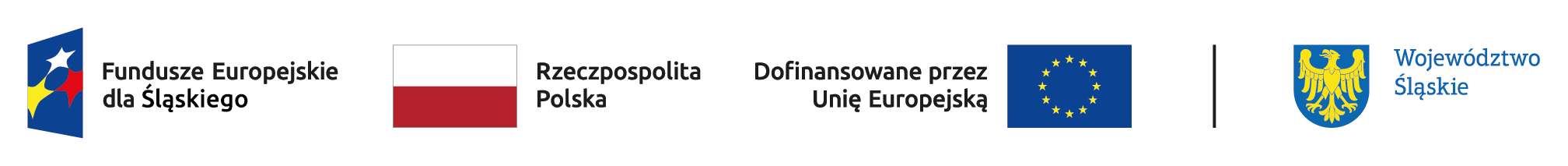 Pomoc na infrastrukturę energetyczną
Pomoc nie jest przyznawana na infrastrukturę energetyczną w całości albo w części podlegającą wyłączeniu z obowiązku przestrzegania zasad dostępu osób trzecich lub regulacji taryf zgodnie z przepisami dotyczącymi wewnętrznego rynku energii.
Pomoc nie jest przyznawana na inwestycje w projekty dotyczące magazynowania energii elektrycznej i gazu.
Pomoc jest przyznawana na infrastrukturę gazową wyłącznie, jeśli infrastruktura jest przeznaczona do użycia wodoru lub gazów odnawialnych lub jest wykorzystywana w ponad 50% do transportu wodoru i gazów odnawialnych.
Koszty kwalifikowalne to całkowite koszty inwestycji.
Maksymalna intensywność pomocy wynosi 100% luki w finansowaniu.
194
Pomoc na infrastrukturę energetyczną
Luka w finansowaniu to różnica między przychodami i kosztami gospodarczymi (w tym inwestycyjnymi i operacyjnymi) projektu objętego pomocą a przychodami i kosztami alternatywnego projektu, który beneficjent pomocy zrealizowałby w sposób wiarygodny w razie braku pomocy.
Luka w finansowaniu nie jest wymagana jeżeli kwoty pomocy zostanie określona w drodze procedury przetargowej zgodnej z zasadami konkurencji.
195
2025-06-10
Pomoc publicznarozporządzanie Komisji (UE) 651/2014
Pomoc inwestycyjna na  remediację i rekultywację (art. 45 GBER)
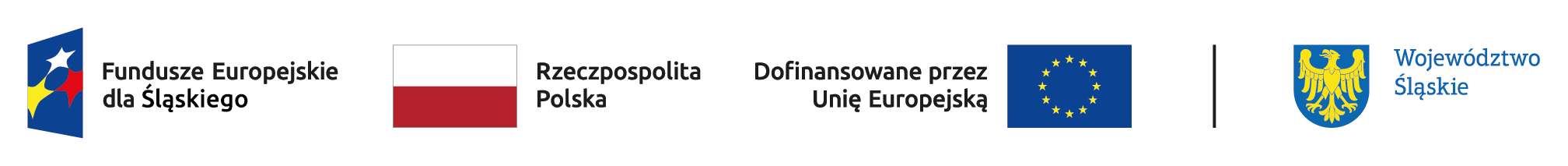 Pomoc inwestycyjna na remediację i rekultywację
Pomoc nie jest przyznawana:
na naprawienie szkód spowodowanych przez klęski żywiołowe, takie jak trzęsienia ziemi, lawiny, osuwiska, powodzie, tornada, huragany, erupcje wulkaniczne i pożary roślinności z przyczyn naturalnych;
na remediację lub rekultywację w następstwie likwidacji elektrowni i działalności górniczej lub wydobywczej.
197
Pomoc inwestycyjna na remediację i rekultywację
Pomoc jest przyznawana na:
remediację szkód wyrządzonych środowisku, w tym szkód polegających na pogorszeniu jakości gleby, wód powierzchniowych lub gruntowych, lub szkód wyrządzonych środowisku morskiemu;
rekultywację zdegradowanych siedlisk przyrodniczych i ekosystemów;
ochronę lub odbudowę bioróżnorodności lub ekosystemów w celu przyczynienia się do osiągnięcia dobrego stanu ekosystemów lub do ochrony ekosystemów będących dotychczas w dobrym stanie;
wdrażanie rozwiązań opartych na zasobach przyrody w celu łagodzenia zmiany klimatu i przystosowywania się do niej.
198
Pomoc inwestycyjna na remediację i rekultywację
Zastosowanie ma zasada zanieczyszczający płaci – w przypadku gdy zidentyfikowano podmiot odpowiedzialny za wyrządzone szkody, taki podmiot finansuje prace niezbędne do zapobieżenia degradacji i zanieczyszczeniu środowiska i naprawienia ich; nie można przyznać pomocy na prace, które ten podmiot byłyby zobowiązany przeprowadzić.
Pomoc może zostać przyznana jeżeli nie można zidentyfikować podmiotu odpowiedzialnego za wyrządzone szkody (przestał prawnie istnieć, brak jest jego następcy prawnego lub gospodarczego) lub w przypadku gdy nie ma wystarczającego zabezpieczenia finansowego na pokrycie kosztów remediacji.
199
Koszty kwalifikowalne
Koszty kwalifikowalne to koszty prac remediacyjnych lub rekultywacyjnych pomniejszone o wzrost wartości gruntu lub nieruchomości.
Wycena wzrostu wartości gruntu lub nieruchomości wynikającego z remediacji lub rekultywacji jest dokonywana przez niezależnego wykwalifikowanego eksperta.
200
Maksymalna intensywność pomocy
Maksymalna intensywność pomocy wynosi:
100% kk. w przypadku inwestycji w remediację szkód wyrządzonych środowisku lub rekultywację siedlisk przyrodniczych i ekosystemów;
70% kk. w przypadku inwestycji w ochronę lub odbudowę bioróżnorodności oraz rozwiązania oparte na zasobach przyrody w celu łagodzenia zmiany klimatu i przystosowywania się do niej.
Maksymalną intensywność pomocy podwyższa się o:
20 pp. w przypadku małych przedsiębiorców;
10 pp. w przypadku średnich przedsiębiorców.
201
2025-06-10
Pomoc publicznarozporządzanie Komisji (UE) 651/2014
Pomoc na efektywny energetycznie system ciepłowniczy lub chłodniczy (art. 46 GBER)
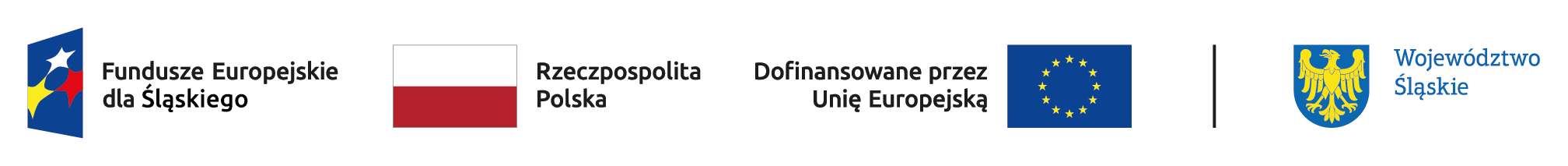 Pomoc na efektywny energetycznie system ciepłowniczy lub chłodniczy
Pomoc jest przyznawana na budowę, rozbudowę lub modernizację systemów ciepłowniczych lub chłodniczych, które są lub staną się efektywne energetycznie.
Jeżeli w wyniku prac system nie stanie się jeszcze w pełni efektywny energetycznie, dodatkowe modernizacje wymagane do spełnienia warunków objęcia zakresem definicji efektywnego energetycznie systemu ciepłowniczego i chłodniczego, w przypadku zakładów wytwarzania energii cieplnej lub chłodniczej objętych pomocą, muszą rozpocząć się w ciągu 3 lat od rozpoczęcia prac objętych pomocą dotyczących sieci dystrybucji.
203
Pomoc na efektywny energetycznie system ciepłowniczy lub chłodniczy
Pomoc jest przyznawana na wytwarzanie energii ze źródeł odnawialnych, w tym pompy ciepła, ciepło odpadowe lub wysokosprawną kogenerację, a także rozwiązania w zakresie magazynowania energii cieplnej (ale nie elektrycznej). 
Pomoc na wytwarzanie energii z odpadów może opierać się na odpadach spełniających kryteria definicji odnawialnych źródeł energii albo odpadach wykorzystywanych do zasilania instalacji spełniających kryteria definicji wysokosprawnej kogeneracji.
Pomoc nie może być przyznana na budowę ani modernizację obiektów wytwórczych wykorzystujących paliwa kopalne, z wyjątkiem gazu ziemnego, jeżeli zapewniona jest zgodność z celami klimatycznymi.
204
Pomoc na efektywny energetycznie system ciepłowniczy lub chłodniczy
Inwestycja w systemy ciepłownicze lub chłodnicze: modernizacja zakładowej sieci ciepłowniczej poprzez instalację izolowanych rurociągów i integrację systemu z lokalnymi źródłami energii odnawialnej, takimi jak geotermia lub biomasa oraz zintegrowane systemy zarządzania i monitoringu w czasie rzeczywistym, które optymalizują dostawę ciepła w zależności od aktualnego zapotrzebowania.
Inwestycja w budowę systemu chłodzenia opartego na energii odnawialnej: zakup i montaż nowego systemu chłodzenia dla kompleksu biurowego wykorzystującego pompy ciepła powietrze-woda, zasilane energią elektryczną pochodzącą z paneli fotowoltaicznych; projekt może uwzględniać zastosowanie inteligentnych systemów zarządzania energią, które regulują chłodzenie w zależności od potrzeb i warunków zewnętrznych.
205
Pomoc na efektywny energetycznie system ciepłowniczy lub chłodniczy
Instalacja geotermalna do produkcji ciepła do hotelowej sieci ciepłowniczej: Instalacja ta już w założeniu jest efektywna energetycznie dzięki wykorzystaniu odnawialnego źródła energii. 
Inwestycja w wysokosprawną kogeneracja opartą o biomasę: budowa nowej jednostki kogeneracyjnej produkującej zarówno energię elektryczną, jak i cieplną z biomasy.
Inwestycja związana z magazynowaniem energii cieplnej: integracja systemu magazynowania energii cieplnej z istniejącą siecią ciepłowniczą, pozwalająca na gromadzenie nadmiaru ciepła wyprodukowanego z odnawialnych źródeł energii w okresach niskiego zapotrzebowania. Projekt zakłada wykorzystanie technologii magazynowania, takich jak zasobniki ciepła wody lub sorbenty wodne oparte o sól nieorganiczną, które umożliwiają efektywne gromadzenie i wykorzystanie energii cieplnej.
206
Pomoc na efektywny energetycznie system ciepłowniczy lub chłodniczy
Kosztami kwalifikowalnymi są koszty inwestycji związane z budową lub modernizacją efektywnego energetycznie systemu ciepłowniczego lub chłodniczego.
Pomoc może być przyznana po łącznym spełnieniu wszystkich warunków:
sieć dystrybucji jest lub stanie się odpowiednia do przesytu energii cieplnej lub chłodniczej wytworzonej z odnawialnych źródeł energii lub ciepła odpadowego;
modernizacja nie skutkuje zwiększeniem wytwarzania energii z paliw kopalnych, z wyjątkiem gazu ziemnego; w przypadku modernizacji sieci magazynowania lub dystrybucji energii cieplnej i chłodniczej wytwarzanej z gazu ziemnego, jeżeli zapewniona jest zgodność z celami klimatycznymi.
207
Pomoc na efektywny energetycznie system ciepłowniczy lub chłodniczy
Efektywny system ciepłowniczy i chłodniczy – system ciepłowniczy lub chłodniczy, w którym do produkcji ciepła lub chłodu wykorzystuje się w co najmniej 50% energię ze źródeł odnawialnych, lub w co najmniej 50% ciepło odpadowe, lub w co najmniej 75% ciepło pochodzące z kogeneracji, lub w co najmniej 50% wykorzystuje się połączenie takiej energii i ciepła.
208
Pomoc na efektywny energetycznie system ciepłowniczy lub chłodniczy
System ciepłowniczy wykorzystujący energię geotermalną: system ciepłowniczy, który wytwarza ciepło poprzez wykorzystanie energii geotermalnej, może być klasyfikowany jako efektywny energetycznie, ponieważ energia geotermalna jest źródłem odnawialnym. Jeśli co najmniej 50% energii wykorzystywanej w systemie pochodzi z geotermii, system ten spełnia jedno z kryteriów efektywności energetycznej.
Sieć dystrybucyjna wykorzystująca ciepło odpadowe z procesów przemysłowych: sieć ciepłownicza zasilana w 50% lub więcej ciepłem odpadowym, które jest efektem ubocznym procesów przemysłowych. Wykorzystanie tego ciepła do ogrzewania budynków produkcyjnych lub biurowych minimalizuje straty energii i przyczynia się do poprawy efektywności energetycznej.
System chłodniczy zasilany z wysokosprawnej kogeneracji: instalacja chłodnicza korzystająca z ciepła wytworzonego w procesie wysokosprawnej kogeneracji, w której co najmniej 75% energii pochodzi z tego procesu.
209
Pomoc na efektywny energetycznie system ciepłowniczy lub chłodniczy
Maksymalna intensywność pomocy wynosi 30% kk.
Maksymalną intensywność pomocy podwyższa się o:
20 pp. w przypadku małych przedsiębiorców;
10 pp. w przypadku średnich przedsiębiorców.
Maksymalną intensywność pomocy podwyższa się o 15 pp. w przypadku inwestycji wykorzystujących wyłącznie odnawialne źródła energii, ciepło odpadowe lub ich połączenie, w tym zieloną kogenerację.
Alternatywnie intensywność pomocy można podnieść do 100% luki w finansowaniu.
Luka w finansowaniu to różnica między przychodami i kosztami gospodarczymi (w tym inwestycyjnymi i operacyjnymi) projektu objętego pomocą a przychodami i kosztami alternatywnego projektu, który beneficjent pomocy zrealizowałby w razie braku pomocy.
210
2025-06-10
Pomoc publicznarozporządzanie Komisji (UE) 651/2014
Pomoc na kulturę i dziedzictwo (art. 53 GBER)
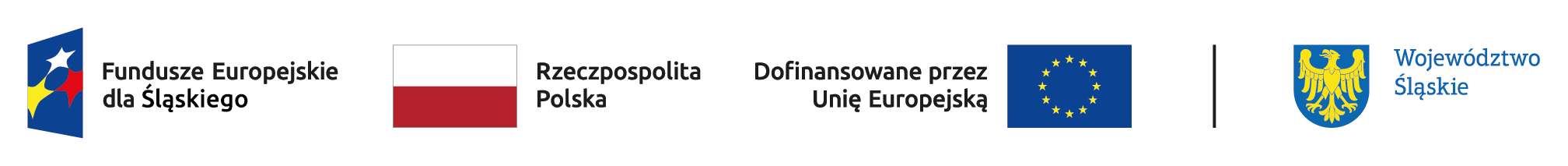 Pomoc na kulturę i dziedzictwo
Przeznaczenia pomocy to m.in:
muzea, archiwa, biblioteki, ośrodki lub przestrzenie kulturalne i artystyczne, teatry, opery, sale koncertowe, inne organizacje wystawiające widowiska sceniczne, instytucje odpowiedzialne za dziedzictwo filmowe oraz inne podobne infrastruktury, organizacje i instytucje kulturalne i artystyczne.
materialne zasoby dziedzictwa kulturowego: wszelkie formy ruchomego i nieruchomego dziedzictwa, obiekty archeologiczne, pomniki, obiekty i budynki historyczne.
dziedzictwo naturalne związane z dziedzictwem kulturowym lub jeśli zostały formalnie uznane za dziedzictwo kulturowe lub naturalne.
edukacja kulturalna i artystyczna, promowanie lepszego zrozumienia znaczenia ochrony i propagowania różnorodnych form wyrazu kulturowego, za pośrednictwem programów edukacyjnych oraz programów zwiększających świadomość społeczeństwa.
tworzenie, redagowanie, produkcja, dystrybucja, digitalizacja i publikacja utworów muzycznych i literackich, w tym przekładów.
212
Inwestycyjna pomoc na kulturę i dziedzictwo
Koszty budowy, modernizacji, nabycia, konserwacji lub poprawy infrastruktury, jeżeli w skali roku przynajmniej 80% czasu lub przestrzeni tej infrastruktury jest wykorzystywane do celów związanych z kulturą.
Koszty nabycia, w tym leasingu, przekazania własności lub fizycznej relokacji dziedzictwa kulturowego.
Koszty zabezpieczenia, ochrony, renowacji i odnowy materialnych i niematerialnych zasobów dziedzictwa kulturowego, w tym dodatkowe koszty przechowywania w odpowiednich warunkach, specjalnych narzędzi, materiałów oraz koszty dokumentacji, badań, digitalizacji i publikacji.
Koszty poprawy dostępu do dziedzictwa kulturowego, w tym koszty digitalizacji i innych nowych technologii, koszty poprawy dostępu dla osób o specjalnych potrzebach oraz promowania różnorodności kulturowej w odniesieniu do prezentacji, programów i odwiedzających.
Koszty projektów i działań kulturalnych, programów współpracy i wymiany oraz dotacje, w tym koszty procedur wyboru, promocji oraz koszty ponoszone bezpośrednio w wyniku projektu.
213
Pomoc na kulturę i dziedzictwo
W przypadku pomocy inwestycyjnej kwota pomocy nie przekracza różnicy między kosztami kwalifikowalnymi a zyskiem operacyjnym z inwestycji. Zysk operacyjny odlicza się od kosztów kwalifikowalnych ex ante, na podstawie rozsądnych prognoz, albo przy użyciu mechanizmu wycofania. Operator ma prawo zatrzymać rozsądny zysk przez odnośny okres.
W przypadku pomocy nieprzekraczającej 2,2 mln euro, maksymalną kwotę pomocy można ustalić na poziomie 80% kk.
214
2025-06-10
Pomoc publicznarozporządzanie Komisji (UE) 651/2014
Pomoc na infrastrukturę lokalną (art. 56 GBER)
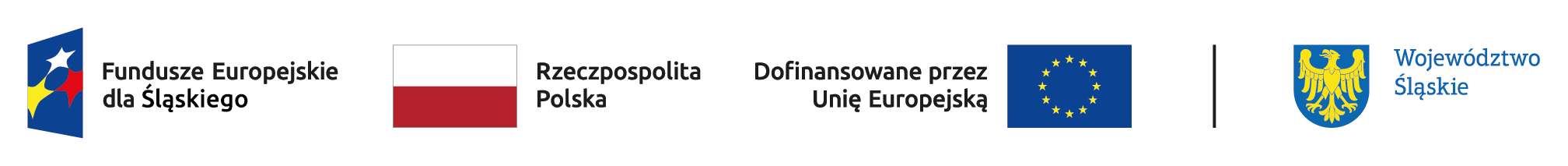 Pomoc na infrastrukturę lokalną
Pomoc nie może być udzielana na infrastrukturę, która jest przedmiotem innych sekcji rozdziału III GBER, z wyjątkiem pomocy regionalnej.
Pomoc nie może być udzielana na infrastrukturę portów lotniczych i infrastrukturę portową.
Katalog akceptowanych przypadków, które mogą być objęte pomocą publiczną: centra kongresowo-przemysłowe, parki przemysłowe i technologiczne, centra logistyczne, parkingi P&R, infrastruktura rehabilitacyjna, infrastruktura wodno-kanalizacyjna, modernizacja budynków dworca kolejowego, budowa mieszkań pod wynajem, rewitalizacja gruntów, budowa i przebudowa budynków/budowli w celu ich wynajmu przedsiębiorstwom, infrastruktura hoteli i parków rozrywki.
216
Pomoc na infrastrukturę lokalną
Infrastruktura musi być udostępniana użytkownikom w oparciu o niedyskryminacyjne, otwarte oraz przejrzyste zasady, a opłata za użytkowanie lub sprzedaż powinny być rynkowe.
Koszty kwalifikowalne to koszty inwestycji w rzeczowe aktywa trwałe i wartości niematerialne i prawne
Kwota pomocy nie przekracza różnicy między kosztami kwalifikowalnymi a zyskiem operacyjnym z inwestycji.
Pomoc nie może być udzielana na infrastrukturę dedykowanej (tj. infrastrukturę, która została zbudowana dla możliwych do ustalenia z góry przedsiębiorstw i dostosowana do ich potrzeb).
217
Infrastruktura dedykowana
Decyzja Komisji Europejskiej w sprawie N671/2008 –  Pomoc dla Mercedes-Benz Manufacturing Hungary Korlatolt Felelossegu Tarsasag.
Projekt przewidywał m.in. budowę nowej infrastruktury kolejowej prowadzącej od narodowej infrastruktury kolejowej do fabryki samochodów osobowych.
Infrastruktura kolejowa miała się znajdować się poza terenem fabryki, nie być jej własnością i teoretycznie być otwarta dla wszystkich potencjalnych użytkowników.
Właściciel fabryki miał płacić ceny rynkowe za dostęp do infrastruktury kolejowej.
Komisja uznała, że w rzeczywistości nowe połączenie kolejowe będzie służyć jedynie tej fabryce samochodów, a zatem wsparcie będzie przeznaczone dla konkretnego przedsiębiorstwa i co za tym idzie będzie to selektywna korzyść ekonomiczna, a więc dofinansowanie będzie stanowić pomoc publiczną.
218
Infrastruktura dedykowana
Decyzja Komisji Europejskiej w sprawie w sprawie SA.36147 – rzekoma pomoc dla Propapier PM2 GmbH.
Ogólnodostępny i bezpłatny parking: służył mieszkańcom miasta i innym firmom; sam fakt, że infrastruktura jest niedaleko przedsiębiorstwa nie przesądza, że jest to infrastruktura dedykowana.
Budowa drogi (bezpłatnej): droga łączy tereny przemysłowe z siecią autostrad i jest ogólniodostępna.
Oczyszczalnia ścieków: niezbędna dla Propapier (70%-90% oczyszczanych ścieków pochodziło z fabryki); tylko dwóch innych użytkowników (w tym elektrownia dostarczająca Propaper prąd); budowa oczyszczalni była planowana zanim pojawiły się plany inwestycyjne Propapier; budowa oczyszczalni była konieczna, ponieważ w przypadku pojawienia się nowych firm istniejąca oczyszczalnia nie byłaby wystarczająca; fakt, że nowa oczyszczalnia technicznie służyła oczyszczaniu głównie ścieków przemysłowych Propaper nie przemawia za tym, że jest to infrastruktura dedykowana, ponieważ nowi inwestorzy przemysłowi mogą się do niej podłączyć.
219
2025-06-10
Usługi w ogólnym interesie gospodarczym
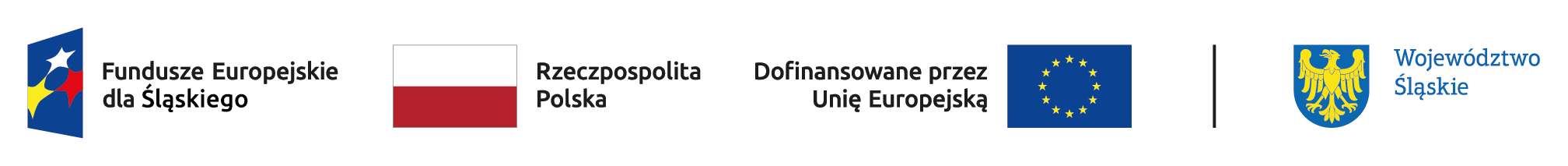 UOIG a pomoc publiczna
UOIG
Kryteria Altmark
Nie stanowi pomocy
Brak notyfikacji
Decyzja Komisji
Stanowi pomoc
Do okresu 10 lat
Do 15 mln EUR/rok
Pomoc de minimis
Notyfikacja
Komunikat Komisji
Zamówienie publ.
< 750.000 EUR
Do okresu amort.
UOIG a pomoc publiczna
Zasady stosowania pomocy publicznej przeznaczonej na finansowanie usług świadczonych w ogólnym interesie gospodarczym są określone w:
Decyzji Komisji z dnia 20 grudnia 2011 r. w sprawie stosowania art. 106 ust. 2 Traktatu o funkcjonowania Unii Europejskiej do pomocy państwa w formie rekompensaty z tytułu świadczenia usług publicznych, przyznawanej przedsiębiorstwom zobowiązanym do wykonywania usług świadczonych w ogólnym interesie gospodarczym,
Komunikacie Komisji Europejskiej – Zasady ramowe Unii Europejskiej dotyczące pomocy państwa w formie rekompensaty z tytułu świadczenia usług publicznych z dnia 11 stycznia 2012 r.,
Rozporządzeniu (WE) nr 1370/2007 Parlamentu Europejskiego i Rady z dnia 23 października 2007 r. dotyczące usług publicznych w zakresie kolejowego i drogowego transportu pasażerskiego oraz uchylające rozporządzenia Rady (EWG) nr 1191/69 i (EWG) nr 1107/70.
222
UOIG a pomoc de minimis
Zasady stosowania pomocy de minimis reguluje Rozporządzenie Komisji (UE) 2023/2832 z dnia 13 grudnia 2023 r. w sprawie stosowania art. 107 i 108 Traktatu o funkcjonowaniu Unii Europejskiej do pomocy de minimis przyznawanej przedsiębiorstwom wykonującym usługi świadczone w ogólnym interesie gospodarczym.
Pułap wynosi 750.000 EUR w okresie trzech lat.
Pomoc de minimis nie powinna być łączona z żadnym rodzajem rekompensaty za wykonywanie tej samej usługi niezależnie od tego, czy rekompensata stanowi pomoc publiczną.
Odstępstwem jest przypadek, gdy przyznana wcześniej rekompensata w jest pomocą de minimis przyznaną na podstawie innych rozporządzeń i spełnione zostaną warunki kumulacji pomocy de minimis.
223
Kryteria ustalone w sprawie Altmark
Przedsiębiorstwo powinno być zobowiązane do świadczenia usług publicznych i zobowiązania te powinny być jasno określone.
Parametry, na których podstawie obliczona jest rekompensata, muszą być wcześniej ustalone w obiektywny i przejrzysty sposób; rekompensata strat poniesionych przez przedsiębiorstwo bez uprzedniego ustalenia jej parametrów, stanowi pomoc publiczną.
Rekompensata nie może przekraczać kwoty niezbędnej do pokrycia całości lub części kosztów poniesionych w celu wykonania zobowiązań do świadczenia usług publicznych, z uwzględnieniem przychodów oraz rozsądnego zysku.
Jeżeli wybór przedsiębiorstwa, któremu ma zostać powierzone wykonywanie zobowiązań do świadczenia usług publicznych, nie został przypadku dokonany w ramach procedury udzielania zamówień publicznych, poziom rekompensaty powinien zostać ustalony na podstawie analizy kosztów, jakie przeciętne przedsiębiorstwo, prawidłowo zarządzane i odpowiednio wyposażone poniosłoby na wykonanie usługi, przy uwzględnieniu przychodów oraz rozsądnego zysku.
224
Zdefiniowanie UOIG
Organ publiczny dysponuje swobodą przy definiowaniu UOIG. 
Kompetencje Komisji w tym zakresie są ograniczone do sprawdzania, czy organ publiczny nie popełnił oczywistego błędu przy definiowaniu określonej usługi jako UOIG.
Powierzenie określonego zadania z zakresu usług publicznych oznacza świadczenie usług, których dane przedsiębiorstwo, ze względu na swój własny interes gospodarczy, nie podjęłoby się lub nie podjęłoby się w tym samym zakresie lub na tych samych warunkach.
Nie należy wiązać zobowiązań do świadczenia określonych usług publicznych z działalnością, która już jest lub może być wykonywana skutecznie i na warunkach takich jak cena, obiektywne cechy jakościowe, ciągłość i dostęp do danej usługi, zgodnych z interesem publicznym zdefiniowanym przez państwo, przez przedsiębiorstwa działające na zwykłych warunkach rynkowych.
Usługi, które mają zostać zaklasyfikowane jako UOIG, muszą służyć obywatelom lub leżeć w interesie całego społeczeństwa.
225
Akt powierzenia
Zadanie z zakresu usług publicznych musi być powierzone w formie aktu, który w może przyjąć formę instrumentu ustawodawczego lub regulacyjnego albo umowy.
Akt musi określać co najmniej:
treść i czas trwania zobowiązania z tytułu świadczenia usług publicznych;
przedsiębiorstwo i w stosownych przypadkach odnośne terytorium;
charakter wszelkich praw wyłącznych lub specjalnych przyznanych przedsiębiorstwu przez odnośny organ;
parametry służące do obliczania, kontrolowania i przeglądu kwot rekompensaty, oraz
ustalenia dotyczące unikania nadwyżki rekompensaty i jej zwrotu.
226
Parametry rekompensaty
Parametry służące jako podstawa do obliczenia rekompensaty muszą być określone z wyprzedzeniem w sposób obiektywny i przejrzysty (konieczność ustalenia parametrów nie oznacza, że rekompensata musi być obliczona na podstawie specjalnego wzoru, wystarczającym jest wskazanie mechanizmu jej obliczania, np. określona cena za dzień, za posiłek, za pasażera czy za liczbę użytkowników).
Jeżeli rekompensata obejmie wszystkie pozycje kosztów usługodawcy, należy określić, w jaki sposób koszty te będą ustalane i obliczane. Uwzględniane mogą być tylko koszty bezpośrednio związane ze świadczeniem UOIG. Należy odliczyć wszelkie przychody, jakie przedsiębiorstwo uzyskuje ze świadczenia odnośnej UOIG.
Jeśli w ramach rekompensaty oferuje się rozsądny zysk, w akcie powierzenia należy również określić kryteria obliczania tego zysku.
Jeśli UOIG powierzono w wyniku procedury przetargowej, metoda obliczania rekompensaty musi być uwzględniona w dokumentacji i dostępna dla każdego potencjalnego uczestnika tego postępowania.
227
Unikanie nadwyżki rekompensaty
Rekompensata nie może być wyższa niż kwota niezbędna do pokrycia wszystkich lub części kosztów poniesionych przy wywiązywaniu się ze zobowiązań z tytułu świadczenia usług publicznych, z uwzględnieniem uzyskiwanych przy tym wpływów i rozsądnego zysku.
Rozsądny zysk należy rozumieć jako stopę zwrotu z kapitału, której zażądałoby typowe przedsiębiorstwo rozważające, czy podjąć się wykonywania danej usługi świadczonej w ogólnym interesie gospodarczym w całym okresie powierzenia realizacji usługi, przy uwzględnieniu poziomu ryzyka.
W przypadku udzielania pomocy w oparciu o Decyzję Komisji, rozsądny zysk to stopa SWAP + 100 pb. (https://competition-policy.ec.europa.eu/state-aid/legislation/sgei/swap-rate-proxies_en)
228
Mechanizm wyznaczania rekompensaty
-
Przychody UOIG
Koszty UOIG
=
=
-
Zysk na usługach nie wchodzących w zakres OIG
Koszt netto UOIG
=
Niepokryte koszty UOIG
+
Rozsądny zysk
Rekompensata
229
Poziom kosztów netto
KN – koszty netto wynikające ze świadczenia usługi publicznej w ogólnym interesie gospodarczym.
KUOIG – koszty związane z usługą publiczną świadczoną w ogólnym interesie gospodarczym.
PUOIG – przychody związane z usługą publiczną świadczoną w ogólnym interesie gospodarczym.
i – i-ty rok okresu świadczenia usługi publicznej w ogólnym interesie gospodarczym.
n – ostatni rok okresu świadczenia usługi publicznej w ogólnym interesie gospodarczym.
rb – stopa bazowa.
230
Rozsądny zysk związany z UOIG
RZ – rozsądny zysk.
iIRS – stopa swap dla 10-letniego okresu, obowiązująca na dzień zawarcia umowy
KIUOIG – koszty realizacji usługi publicznej w ogólnym interesie gospodarczym.
FW – kwota udzielonego wsparcia finansowego.
i – i-ty rok okresu świadczenia usługi publicznej w ogólnym interesie gospodarczym.
n – ostatni rok okresu świadczenia usługi publicznej w ogólnym interesie gospodarczym.
rb – stopa bazowa.
231
Kwota rekompensaty z tytułu UOIG
RUOIG – kwota rekompensaty za świadczenie usługi publicznej w ogólnym interesie gospodarczym.
KN – koszty netto wynikające ze świadczenia usługi publicznej w ogólnym interesie gospodarczym.
RZ – rozsądny zysk inwestora.
232
2025-06-10
Przedsiębiorstwo znajdujące się w trudnej sytuacji
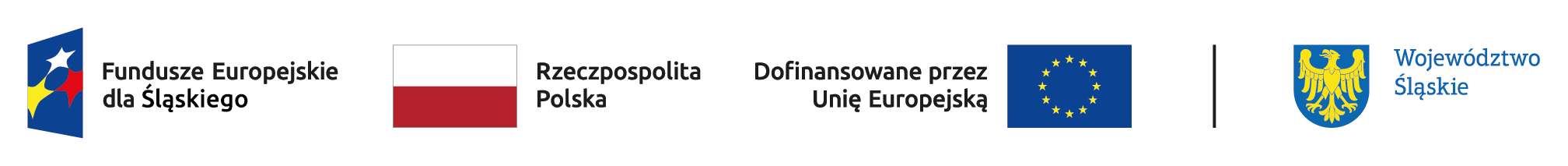 Trudna sytuacja ekonomiczna
Wyrok Trybunału Sprawiedliwości z dnia 27 stycznia 2022 r. w sprawie C-347/20 Zinatnes Parks.
Art. 2 pkt 18 lit a) jak i pozostałe przepisy GBER nie zawierają definicji pojęcia subskrybowany kapitał zakładowy, nie określają też daty od której podwyższenie takiego kapitału uważa się za skuteczne.
Opierając się na wykładni językowej oraz celowościowej Trybunał uznał, że pojęcie subskrybowanego kapitału zakładowego należy interpretować jako pojęcie autonomiczne, które odnosi się do wszystkich wkładów, które obecni lub przyszli wspólnicy lub akcjonariusze już wnieśli lub nieodwołalnie zobowiązali się wnieść – przed dokonaniem oceny projektu.
Nie ma znaczenia z perspektywy tego przepisu okoliczność, czy podwyższenie kapitału zakładowego zostało zarejestrowane w odpowiednim rejestrze, czy też nie.
234
Trudna sytuacja ekonomiczna
W przypadku spółki z ograniczoną odpowiedzialnością, gdy ponad połowa jej subskrybowanego kapitału zakładowego została utracona w efekcie zakumulowanych strat. Ma to miejsce w przypadku, gdy odliczenie poniesionych strat z kapitałów rezerwowych (i z wszystkich innych elementów ogólnie uznawanych za część funduszy własnych spółki) prowadzi do ujemnego wyniku przekraczającego połowę subskrybowanego kapitału zakładowego.
W przypadku spółki, w której co najmniej niektórzy z jej członków ponoszą nieograniczoną odpowiedzialność za jej zadłużenie, gdy ponad połowa jej kapitału wykazanego w sprawozdaniach finansowych tej spółki została utracona w efekcie zakumulowanych strat.
Powyższe kryteria nie mają zastosowania do przedsiębiorstwa mikro, małego lub średniego istniejącego krócej niż trzy lata.
Powyższe kryteria mają zastosowanie do każdego przedsiębiorstwa będącego dużym oraz przedsiębiorstwa mikro, małego lub średniego istniejącego dłużej niż trzy lata.
235
Trudna sytuacja ekonomiczna
Przedsiębiorstwo podlega zbiorowemu postępowaniu w związku z niewypłacalnością lub spełnia kryteria na mocy obowiązującego prawa krajowego, by zostać objętym zbiorowym podstępowaniem w związku z niewypłacalnością na wniosek jej wierzycieli.
Przedsiębiorstwo otrzymało pomoc na ratowanie i nie spłaciło do tej pory pożyczki ani nie zakończyło umowy o gwarancję lub otrzymało pomoc na restrukturyzację i nadal podlega planowi restrukturyzacyjnemu.
Powyższe kryteria mają zastosowanie do każdego przedsiębiorstwa, niezależnie od wielkości oraz okresu prowadzenia działalności (dotyczą zatem także nowo utworzonych mikro, małych i średnich przedsiębiorstw).
236
Trudna sytuacja ekonomiczna
W przypadku przedsiębiorstwa, które nie jest mikro, małym i średniemu przedsiębiorstwem, jeśli w ciągu ostatnich dwóch lat:
(1) stosunek księgowej wartości kapitału obcego do kapitału własnego tego przedsiębiorstwa przekracza 7,5 oraz 
(2) wskaźnik pokrycia odsetek zyskiem EBITDA tego przedsiębiorstwa wynosi poniżej 1,0.
237
Trudna sytuacja ekonomiczna - uzupełnienie
238
Trudna sytuacja ekonomiczna
239
Zakres stosowania trudnej sytuacji
Definicja trudnej sytuacji ekonomicznej nie ma zastosowania do:
programów pomocy na rozpoczęcie działalności, 
programów regionalnej pomocy operacyjnej, 
programów pomocy dla MŚP korzystających z projektów na rzecz rozwoju lokalnego kierowanego przez społeczność, 
pomocy dla MŚP związanej z komercyjnymi produktami finansowymi z udziałem pośredników wspieranymi przez Fundusz InvestEU,
pomocy dla pośredników finansowych na podstawie art. 16, 21, 22 i 39 oraz sekcji 16 rozdziału III, o ile przedsiębiorstwa znajdujące się w trudnej sytuacji nie są traktowane w sposób uprzywilejowany w porównaniu z innymi przedsiębiorstwami.
240
2025-06-10
Procedury związane z udzielaniem pomocy publicznej i de minimis
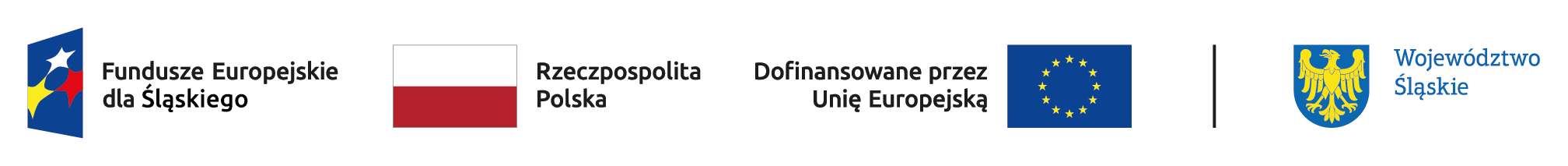 Kwestie proceduralne: minimalny zakres obowiązków
Do wniosku o udzielenie pomocy de minimis przedsiębiorca załącza:
kopie zaświadczeń o pomocy de minimis oraz pomocy de minimis w rolnictwie lub rybołówstwie, jakie otrzymał w okresie, o którym mowa w art. 3 ust. 2 rozporządzenia 2023/2831, albo oświadczenia o wielkości pomocy otrzymanej w tym okresie, albo oświadczenia o nieotrzymaniu takiej pomocy w tym okresie;
informacje, o których mowa w art. 37 ust. 1 pkt 2 ustawy z dnia 30 kwietnia 2004 r. o postępowaniu w sprawach dotyczących pomocy publicznej, określone w rozporządzeniu Rady Ministrów z dnia 29 marca 2010 r. w sprawie zakresu informacji przedstawianych przez podmiot ubiegający się o pomoc de minimis (Dz. U. poz. 311, z 2013 r. poz. 276 oraz z 2014 r. poz. 1543), na formularzu informacji przedstawianych przy ubieganiu się o pomoc de minimis, stanowiącym załącznik nr 1 do tego rozporządzenia.
242
Kwestie proceduralne: minimalny zakres obowiązków
Do wniosku o udzielenie pomocy publicznej przedsiębiorca załącza informacje, o których mowa w art. 37 ust. 5 ustawy z dnia 30 kwietnia 2004 r. o postępowaniu w sprawach dotyczących pomocy publicznej, określone w rozporządzeniu Rady Ministrów z dnia 29 marca 2010 r. w sprawie zakresu informacji przedstawianych przez podmiot ubiegający się o pomoc inną niż pomoc de minimis lub pomoc de minimis w rolnictwie lub rybołówstwie (Dz. U. poz. 312 i 1704, z 2016 r. poz. 238 oraz z 2020 r. poz. 1338), na formularzu informacji przedstawianych przy ubieganiu się o pomoc inną niż pomoc w rolnictwie lub rybołówstwie, pomoc de minimis lub pomoc de minimis w rolnictwie lub rybołówstwie, stanowiącym załącznik nr 1 do tego rozporządzenia.
243
Kwestie proceduralne: podsumowanie
Pomoc de minimis
Pomoc publiczna
Art. 37.1.1. Obowiązek przedłożenia przez wnioskodawcę oświadczenia o uzyskanej pomocy de minimis
Art. 37.5. Obowiązek przedłożenia przez wnioskodawcę formularza informacji dla pomocy publicznej wraz ze sprawozdaniami finansowymi za 3 ostatnie lata obrotowe, gdy są sporządzane zgodnie z UoR
Art. 37.1.2. Obowiązek przedłożenia przez wnioskodawcę formularza informacji dla pomocy de minimis
Art. 38.1. Poinformowanie beneficjenta o udzieleniu pomocy publicznej oraz nr referencyjnym programu pomocowego
Art. 5.3. Wydanie beneficjentowi zaświadczenia o pomocy de minimis
Art. 32.1. Wysłanie do Prezesa UOKiK sprawozdania z udzielonej pomocy publicznej
Art. 32.1. Wysłanie do Prezesa UOKiK sprawozdania z udzielonej                      pomocy de minimis
244
Kwestie proceduralne: wzory formularzy oraz zaświadczenia
Pomoc de minimis
Pomoc publiczna
Formularz informacji przedstawianych przy ubieganiu się o pomoc de minimis
(załącznik nr 1 do rozporządzenia Rady Ministrów z dnia 24 października 2014 r. (poz. 1543 ze zm.)
Formularz informacji przedstawianych przez wnioskodawcę
(załącznik nr 1 do rozporządzenia Rady Ministrów z dnia 29 marca 2010 r. (poz. 312 ze zm.)
Zaświadczenie o pomocy de minimis
(załącznik nr 1 do rozporządzenia Rady Ministrów z dnia 24 października 2014 r. (poz. 1550 ze zm.)
245
Kwestie proceduralne: wezwanie do uzupełnienia dokumentów
Ustawa z dnia 30 kwietnia 2004 r. o postępowaniu w sprawach dotyczących pomocy publicznej:
art. 39.1. Beneficjent pomocy oraz podmiot ubiegający się o pomoc jest zobowiązany do przekazywania informacji o dotyczącej ich pomocy publicznej Prezesowi Urzędu, a w zakresie pomocy publicznej w rolnictwie lub rybołówstwie – ministrowi właściwemu do spraw rolnictwa, lub podmiotowi udzielającemu pomocy – na ich żądanie, w zakresie i terminach określonych w żądaniu.
art. 39.2. Termin określony w żądaniu, o którym mowa w ust. 1, nie może być krótszy niż 14 dni, chyba że o informacje dotyczące udzielonej pomocy występuje Komisja.
246
Kwestie proceduralne: sprawozdanie z udzielonej pomocy
Ustawa z dnia 30 kwietnia 2004 r. o postępowaniu w sprawach dotyczących pomocy publicznej:
art. 32.1. Podmioty udzielające pomocy są zobowiązane do sporządzania i przedstawiania Prezesowi Urzędu sprawozdań o udzielonej pomocy publicznej innej niż pomoc publiczna w rolnictwie lub rybołówstwie albo informacji o nieudzieleniu takiej pomocy w danym okresie sprawozdawczym. Sprawozdania zawierają w szczególności informacje o beneficjentach pomocy oraz o rodzajach, formach, wielkości i przeznaczeniu udzielonej pomocy.
Sprawozdania z pomocy de minimis wysyła się za pośrednictwem aplikacji SHRiMP (shrimp.uokik.gov.pl) do UOKiK.
247
Dziękuję za uwagę
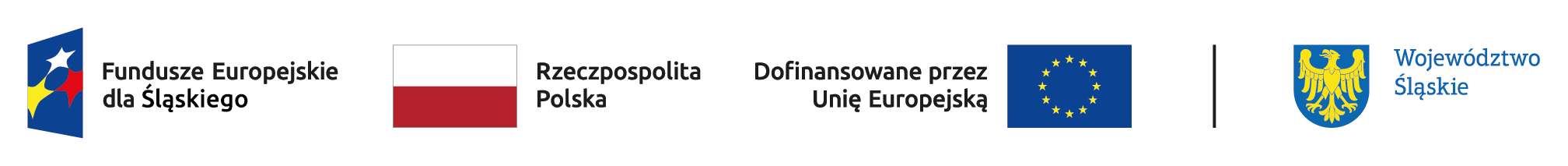